UNIVERSIDADE ESTADUAL PAULISTAUNESP - Campus de Bauru/SPDepartamento de Engenharia Civil e Ambiental
Disciplina 2182:

ESTRUTURAS PRÉ-MOLDADAS
DE CONCRETO


Prof. Dr. PAULO SÉRGIO BASTOS


Fev/2020
1
LIVRO BASE PARA A DISCIPLINA:
EL DEBS, MOUNIR K. Concreto pré-moldado: fundamentos e aplica-ções. São Paulo, Ed. Oficina de Textos, 2ª ed., 2017, 456p.

O aluno deve estudar os capítulos deste ótimo livro.
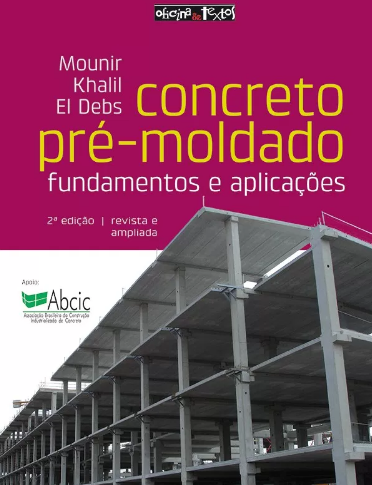 2
Parte 1 – FundamentosI. INTRODUÇÃOI.1 CONSIDERAÇÕES INICIAIS
A “Construção Civil Brasileira” configura uma Indústria atrasada, porque:

- Baixa produtividade;
 Grande desperdício de materiais;
 Morosidade;
 Baixo controle de qualidade.

* Melhorias vem ocorrendo ano a ano.
3
I.1 CONSIDERAÇÕES INICIAIS
Uma das formas de reduzir o atraso é com técnicas associadas à utilização de elemen-tos pré-moldados de concreto, para formar as estruturas de Concreto Pré-Moldado (CPM).
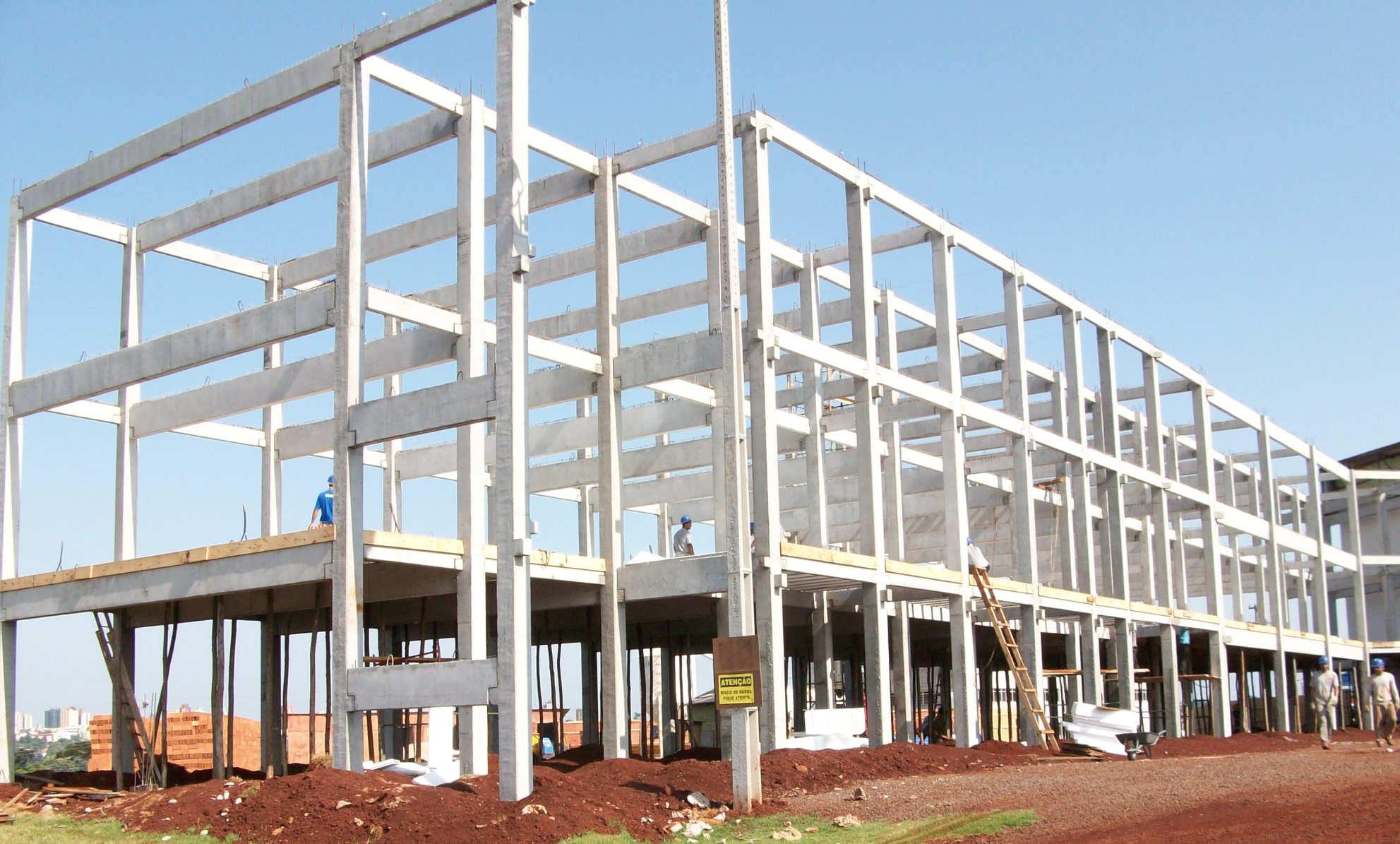 4
http://tecplastinovacao.com.br
I.1 CONSIDERAÇÕES INICIAIS
Benefícios do Concreto Pré-Moldado (CPM):
Diminuição do tempo de construção;
 Melhor controle dos componentes pré-mol-dados;
 Redução do desper-dício de materiais na construção.
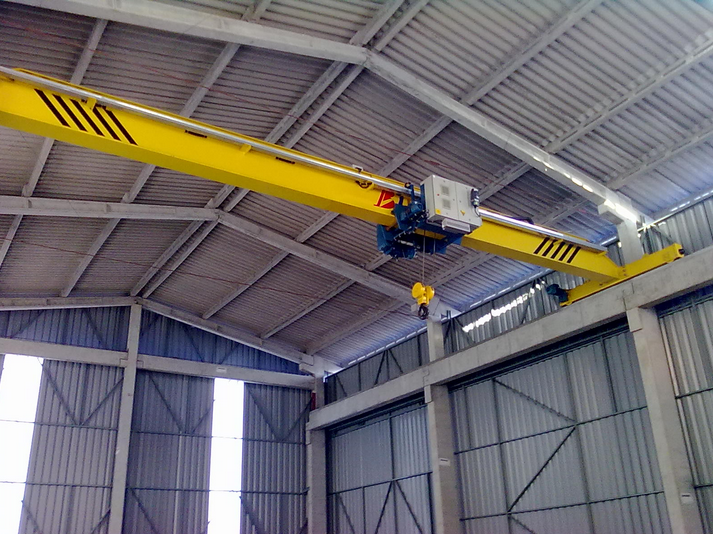 http://www.concredol.com.br
5
I.1 CONSIDERAÇÕES INICIAIS
Laje alveolar para pavimento ou fechamento vertical.
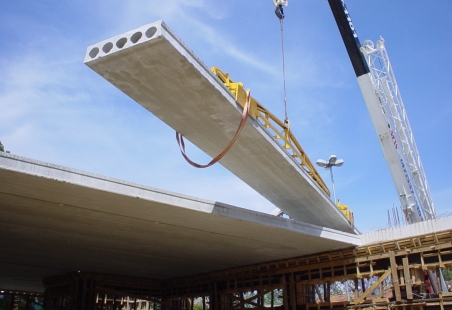 http://www.protensul.com.br
6
I.1 CONSIDERAÇÕES INICIAIS
Outros benefícios do Concreto Pré-Moldado:
Diminuição do con-sumo de materiais pelo uso de seções resistentes mais efi-cientes (seção I por exemplo);
 possibilidade de reutilização de par-tes da construção.
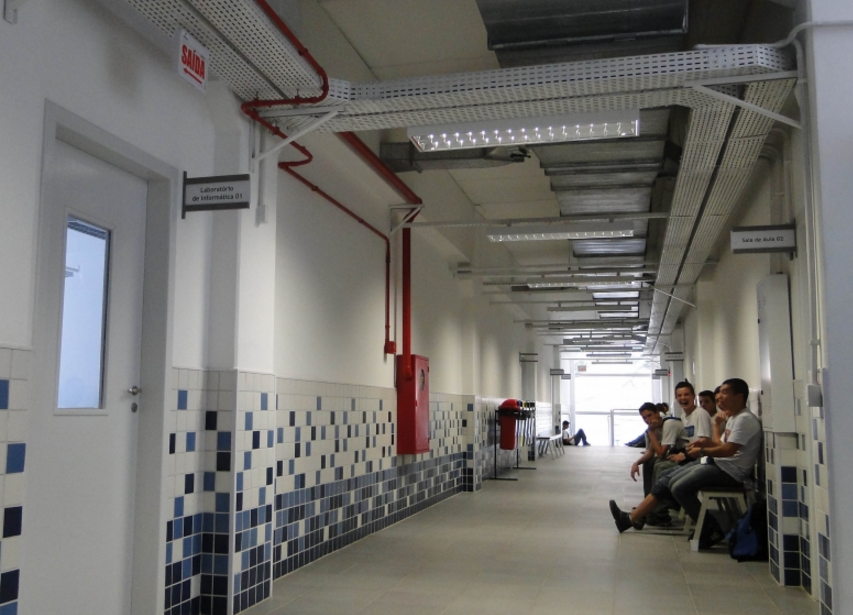 http://www.thiel.eng.br
7
I.1 CONSIDERAÇÕES INICIAIS
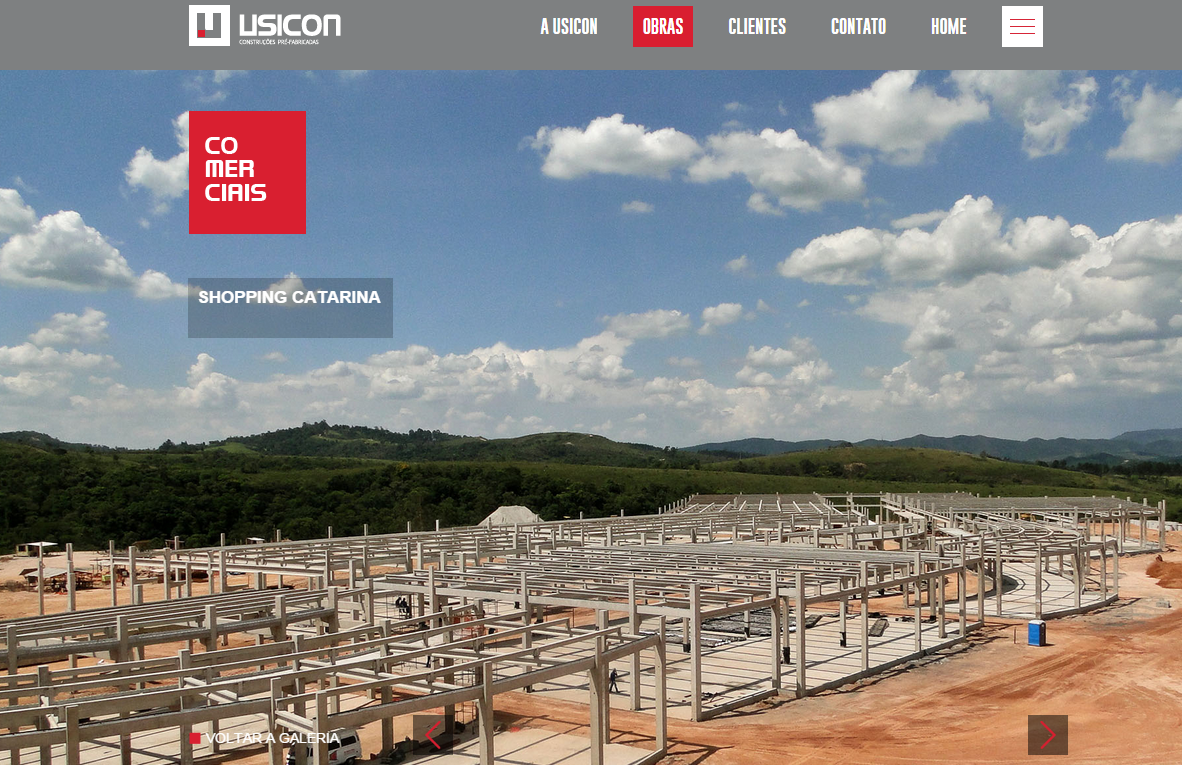 http://www.usicon.com.br
8
I.1 CONSIDERAÇÕES INICIAIS
Cobertura de galpão
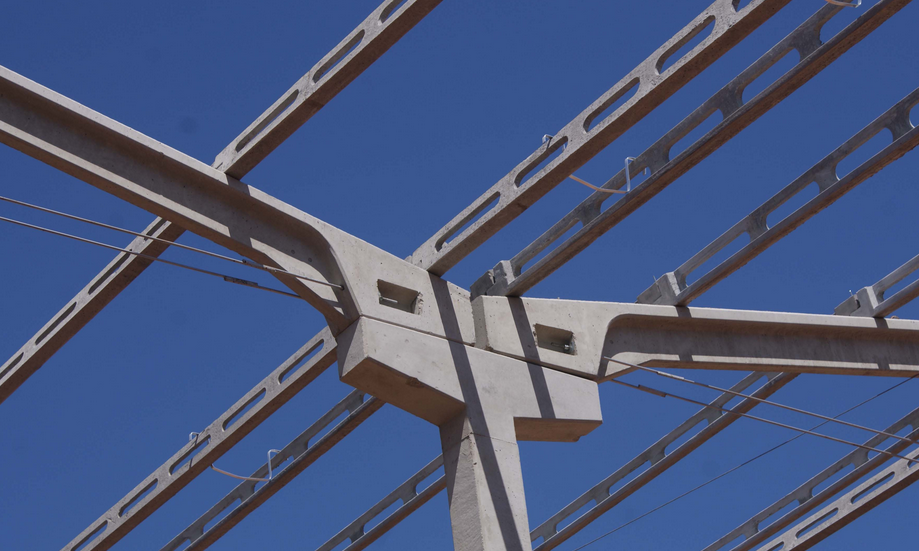 http://www.projepar.com.br
9
I.1 CONSIDERAÇÕES INICIAIS
Campo de aplicação muito amplo do CPM:

Edificações (industriais, comerciais, habitacio-nais, hospitais, terminais rodoviários/aéreos/
ferroviários);
Construção pesada (pontes de grande porte, obras portuárias, barragens/hidrelétricas);
Infraestrutura urbana e rodoviária (pontes e viadutos de pequeno/médio porte, canais, galerias, muros de arrimo, reservatórios).
10
I.1 CONSIDERAÇÕES INICIAIS
Obras industriais
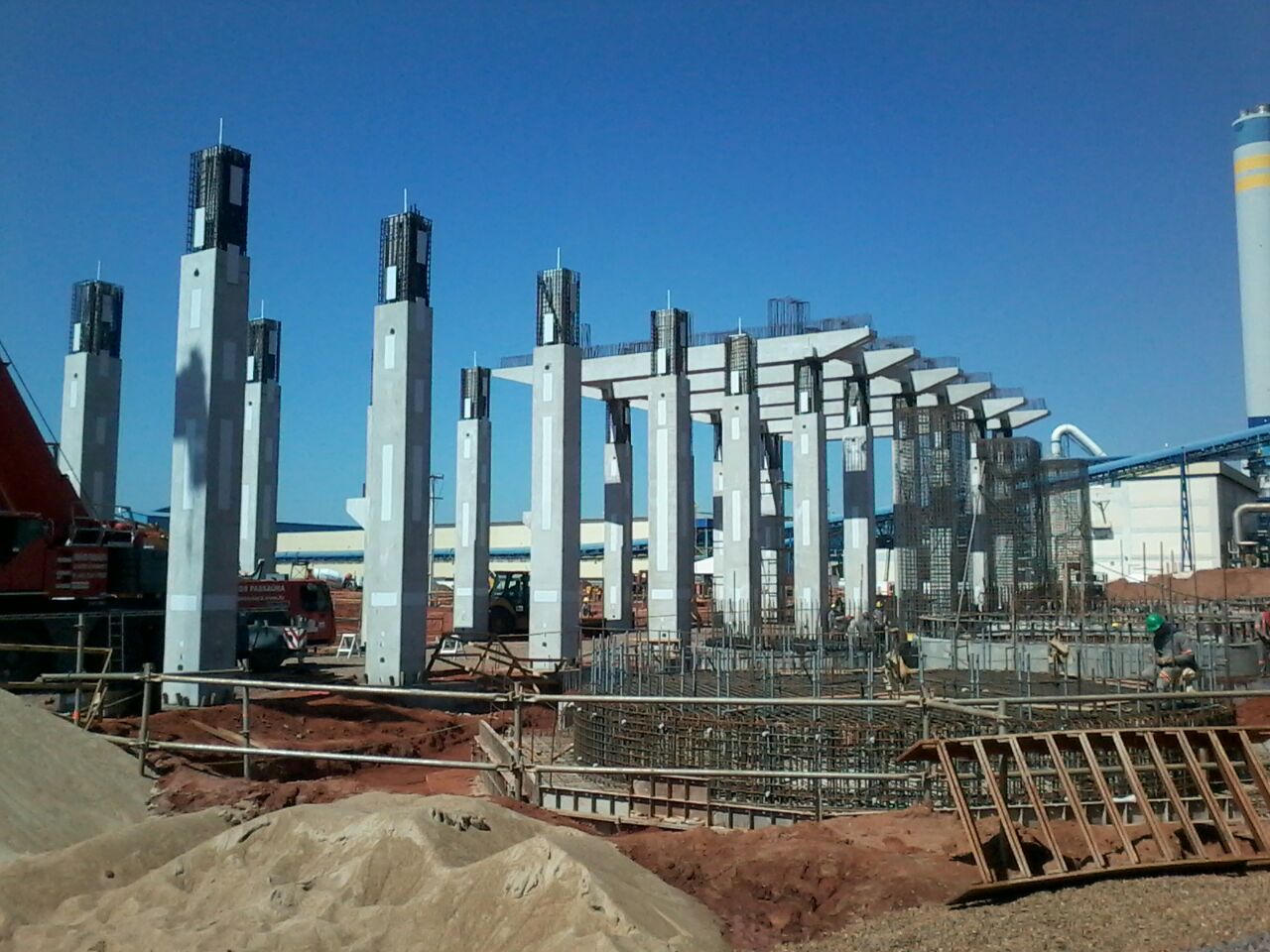 http://bmpremoldados.com.br/obras/1-obras-industriais.html
11
I.1 CONSIDERAÇÕES INICIAIS
Obras comerciais
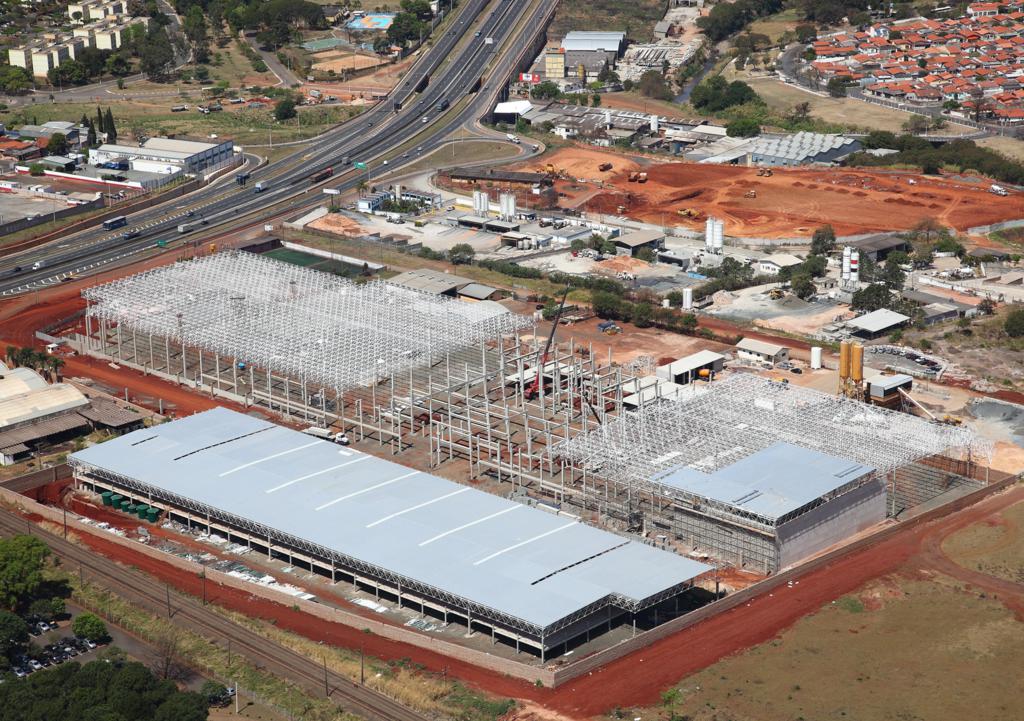 http://bmpremoldados.com.br/obras/3-obras-comerciais.html
12
I.1 CONSIDERAÇÕES INICIAIS
Obras comerciais
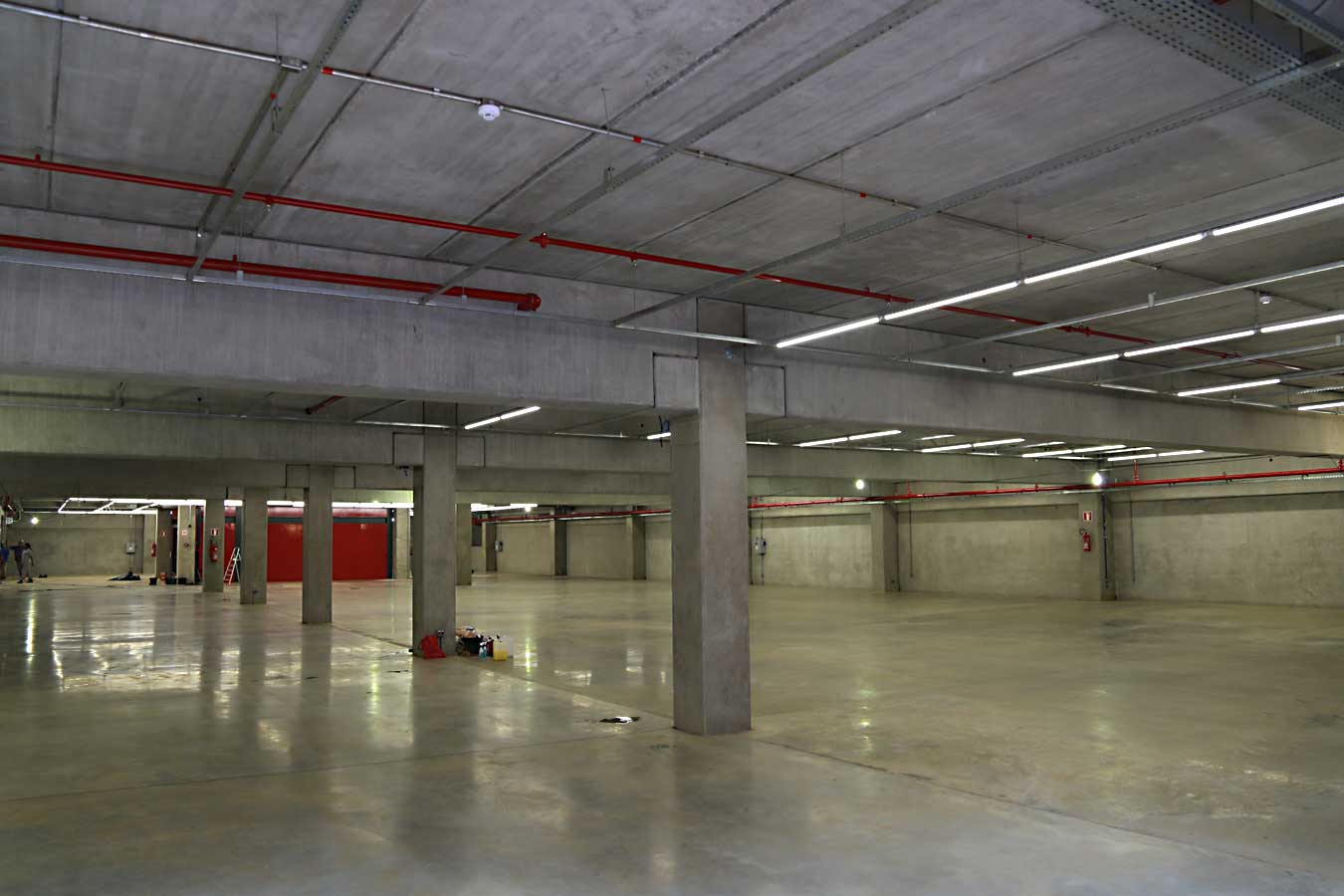 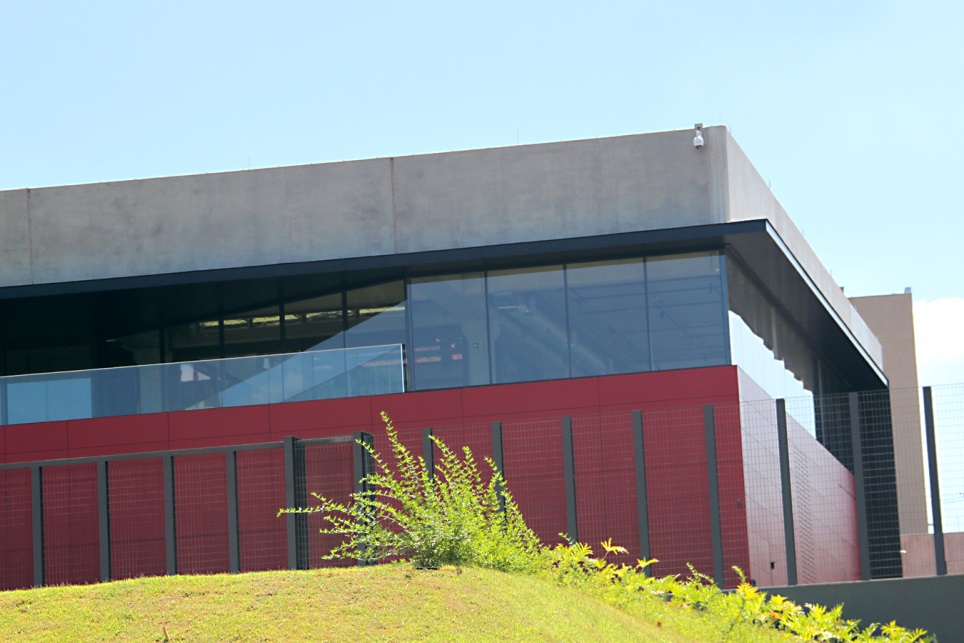 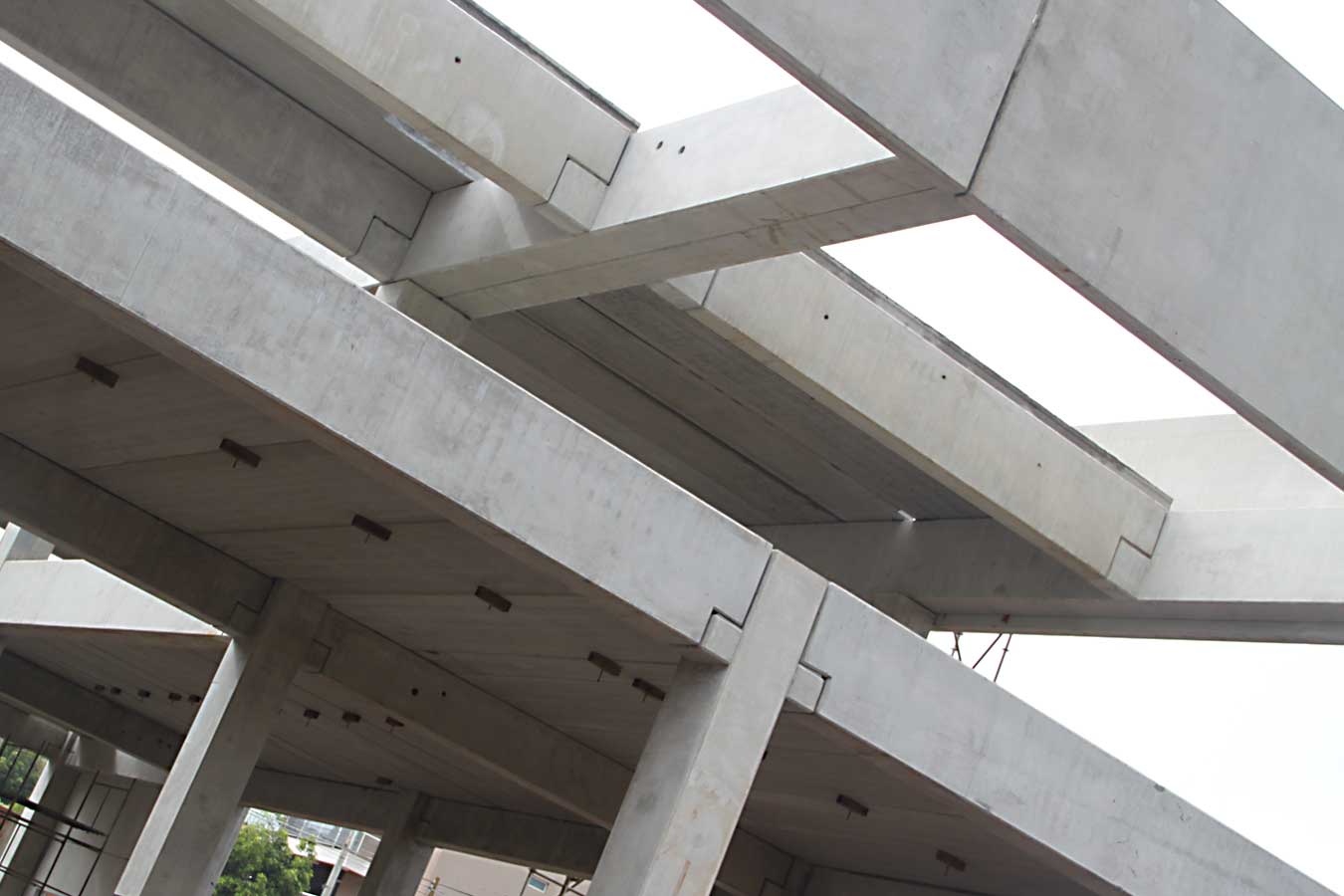 http://www.markaweb.com.br/avb/
13
I.1 CONSIDERAÇÕES INICIAIS
Edifícios residenciais de pequeno porte
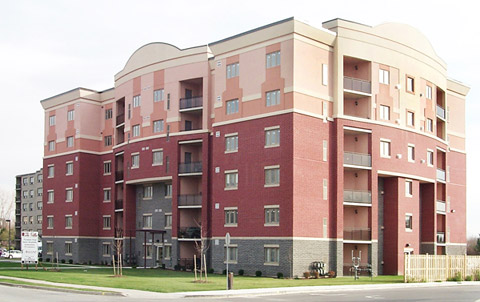 http://fr.cpci.ca/?sc=potm&pn=monthly22005
14
I.1 CONSIDERAÇÕES INICIAIS
Edifícios residenciais de pequeno porte
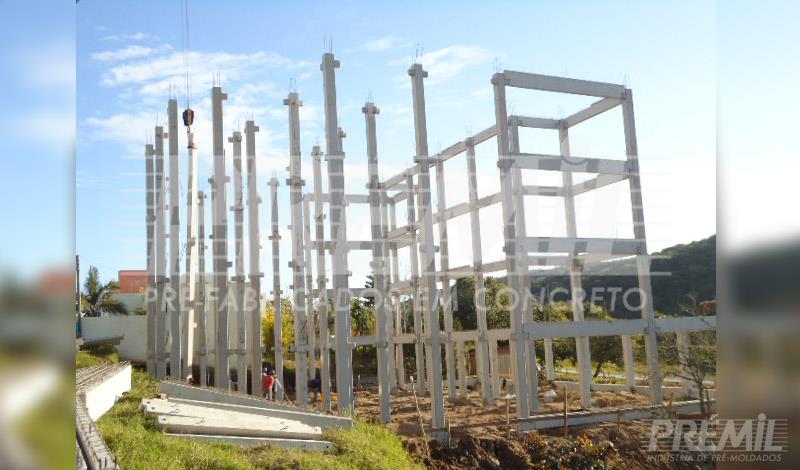 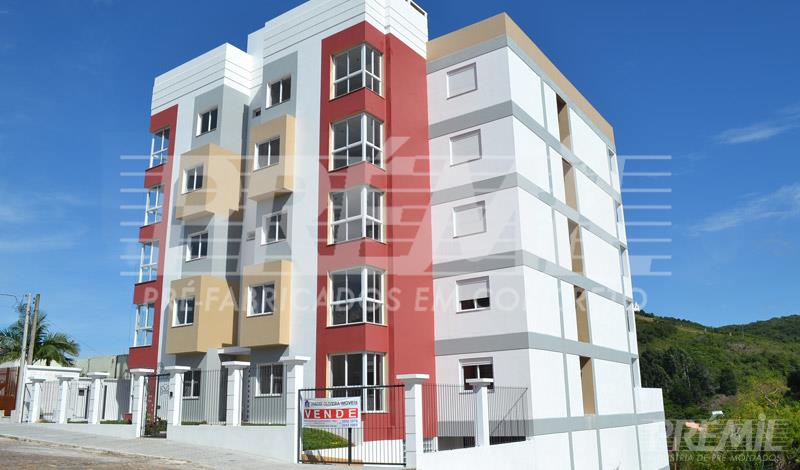 https://premil.ind.br/obras/detalhes/63/karem-bissacott-coutinho
15
I.1 CONSIDERAÇÕES INICIAIS
Edifícios residenciais de pequeno porte
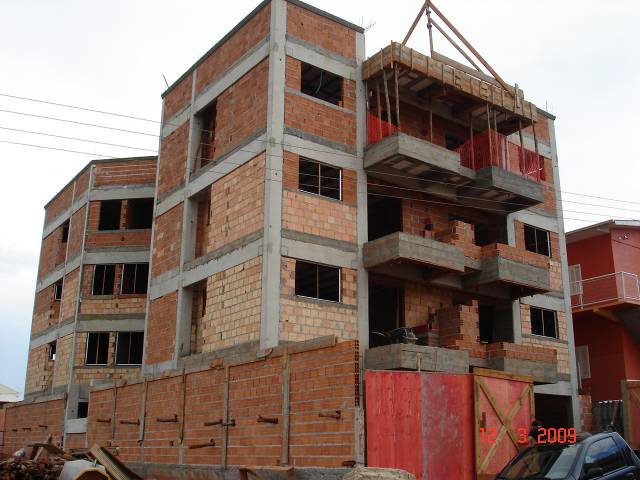 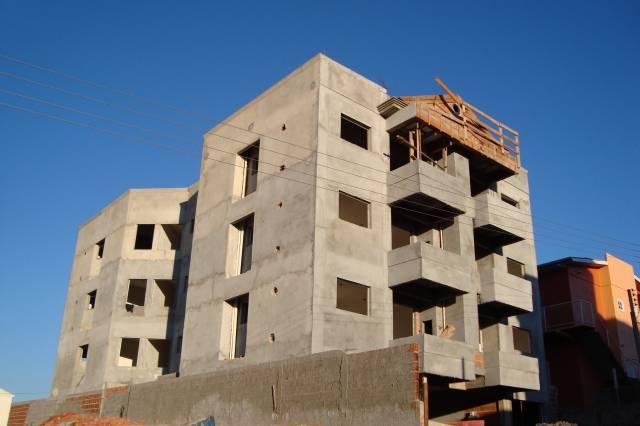 http://www.neocon.ind.br/index.php?q=residenciais
16
I.1 CONSIDERAÇÕES INICIAIS
Edifícios de média altura
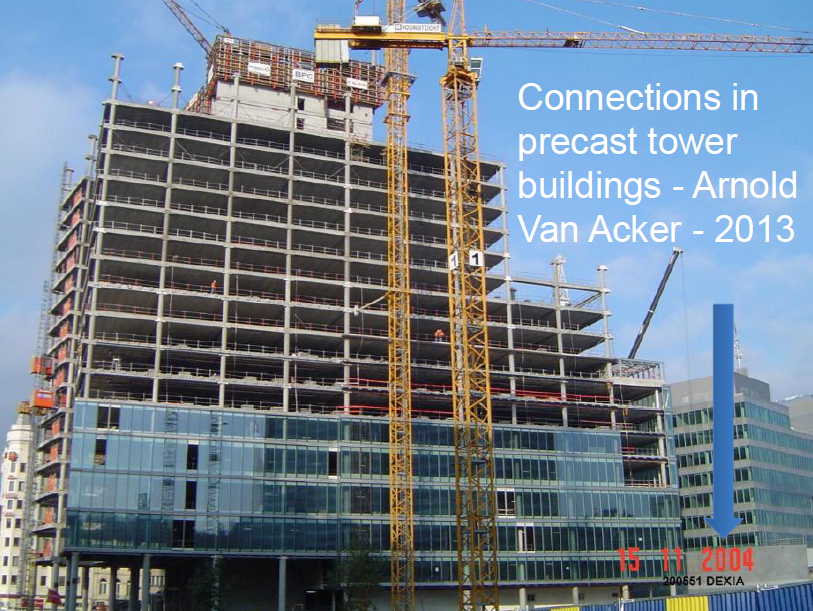 17
I.1 CONSIDERAÇÕES INICIAIS
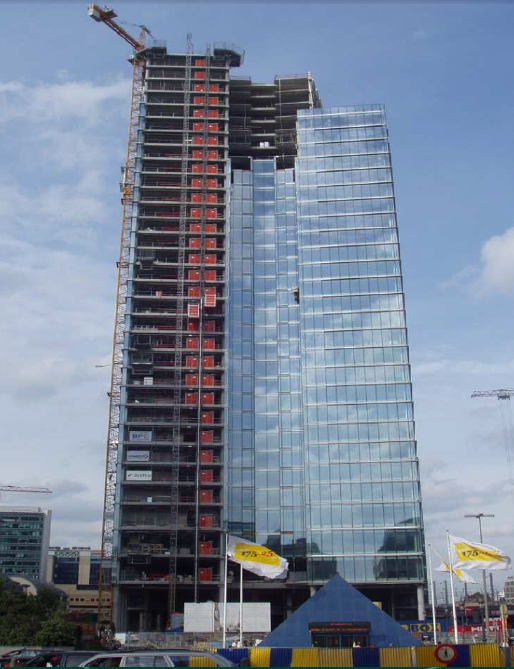 Edifícios de grande
altura
18
I.1 CONSIDERAÇÕES INICIAIS
Edifícios de grande
altura
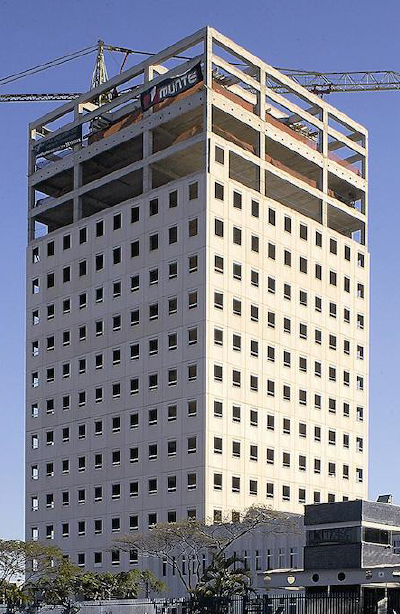 19
I.1 CONSIDERAÇÕES INICIAIS
Aeroporto de Guarulhos
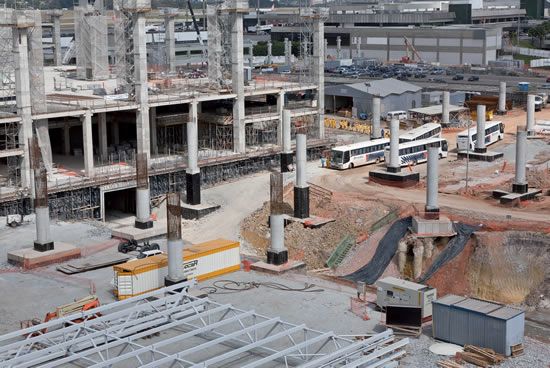 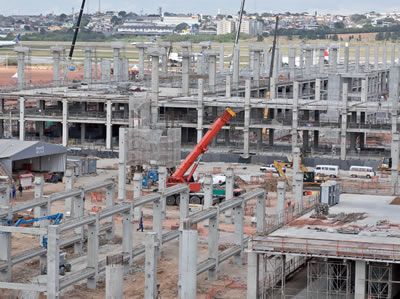 http://infraestruturaurbana.pini.com.br/solucoes-tecnicas/31/artigo296601-3.aspx
20
I.1 CONSIDERAÇÕES INICIAIS
Galpões
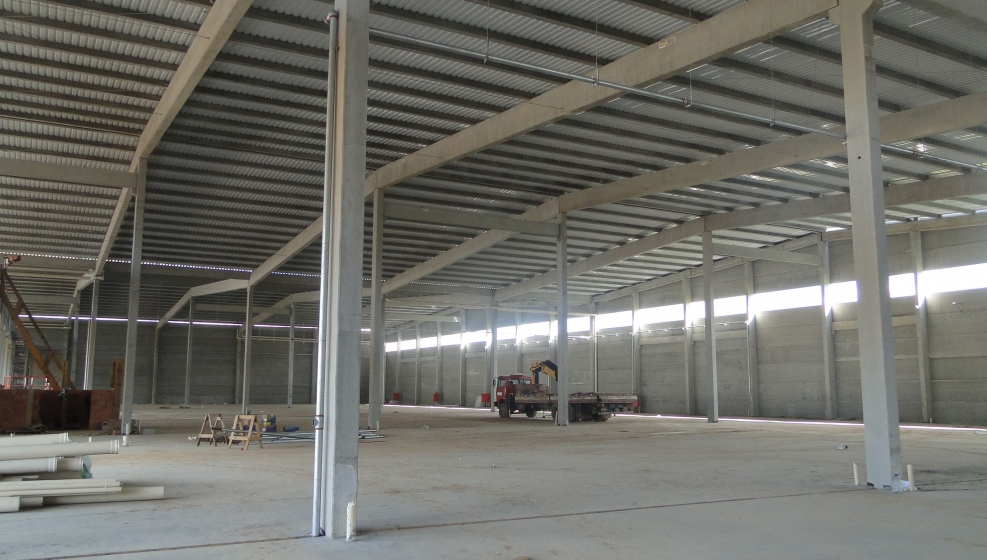 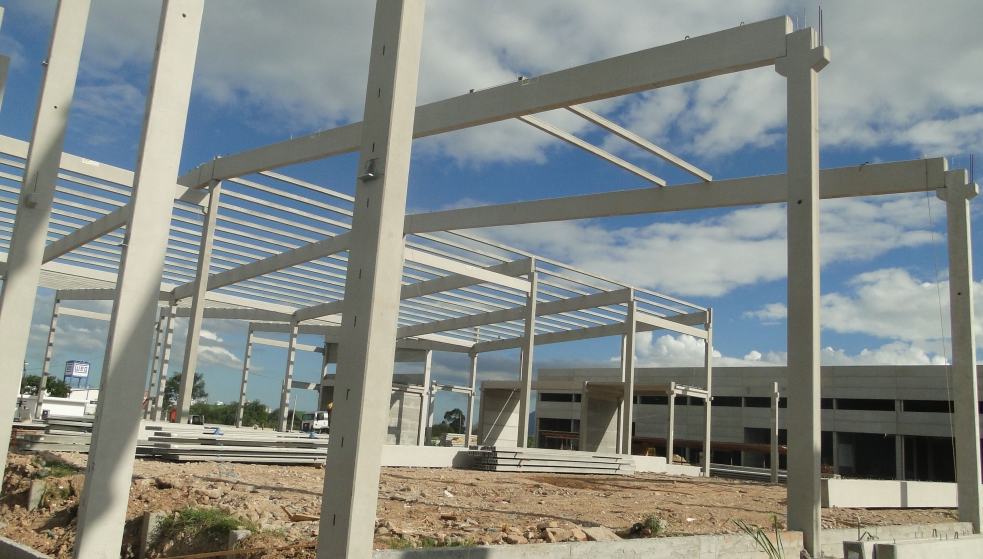 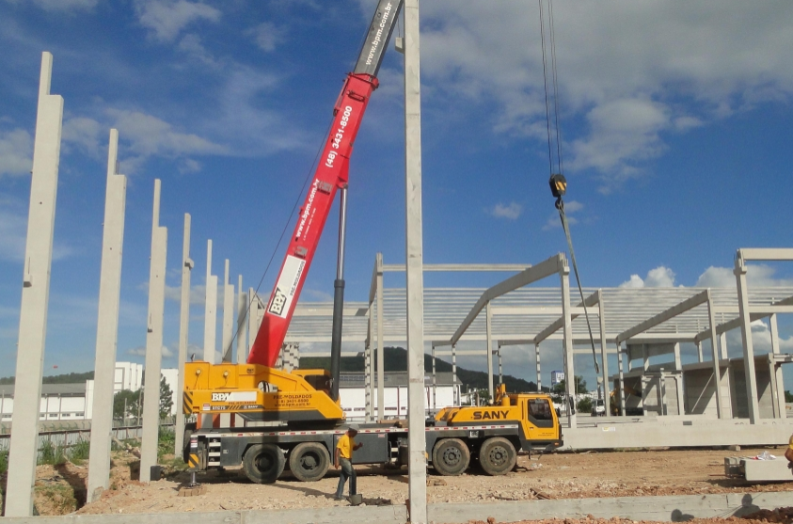 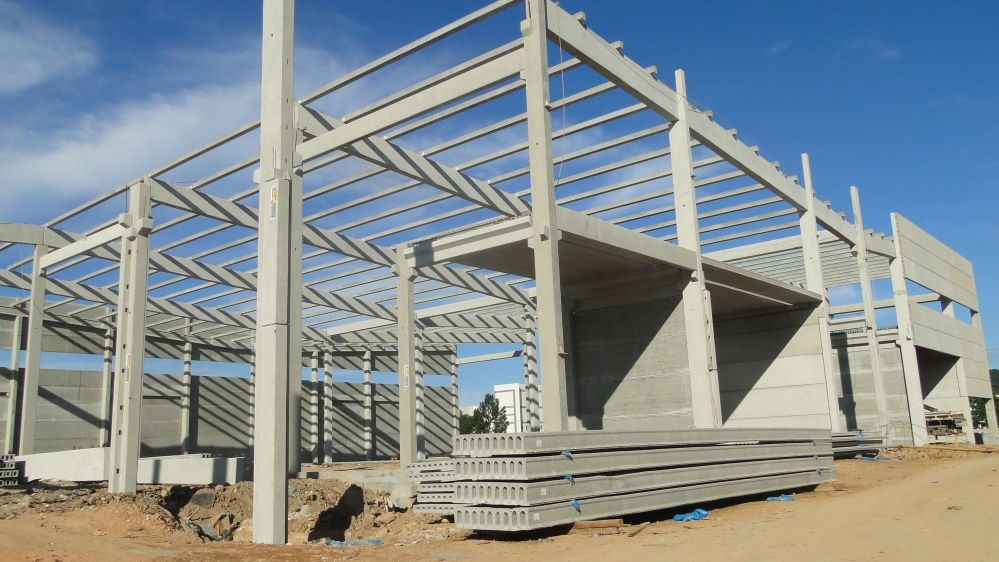 http://www.thiel.eng.br
I.1 CONSIDERAÇÕES INICIAIS
Galpões
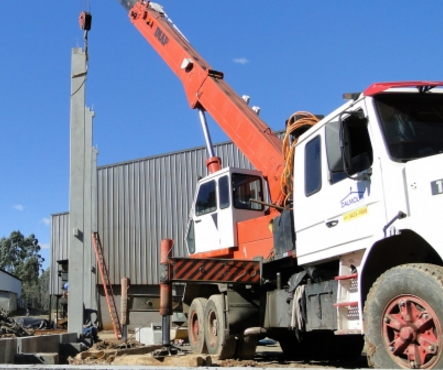 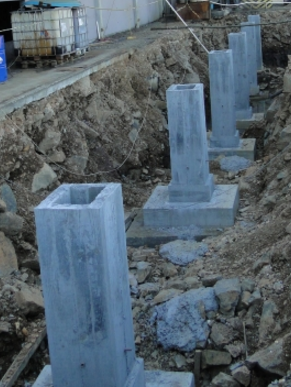 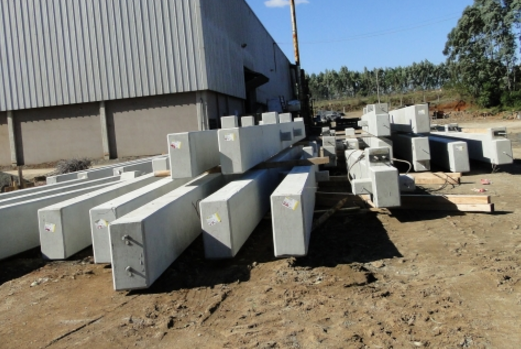 http://www.thiel.eng.br
I.1 CONSIDERAÇÕES INICIAIS
Galpões
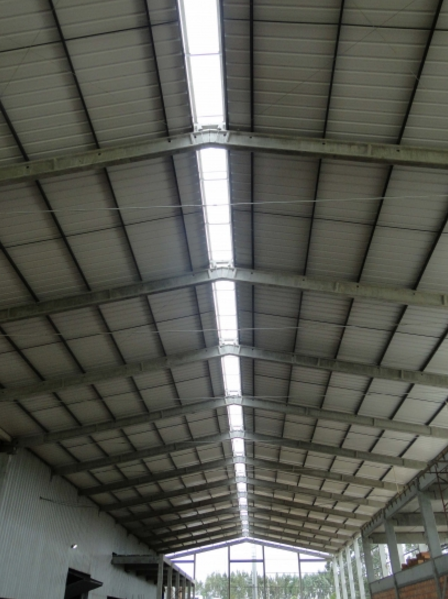 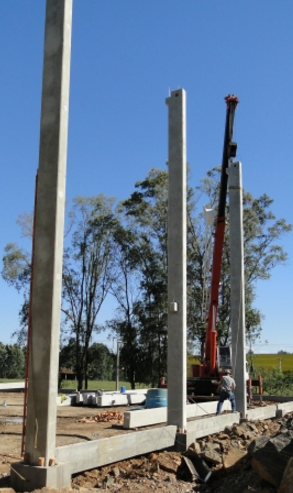 http://www.thiel.eng.br
I.1 CONSIDERAÇÕES INICIAIS
Galpões
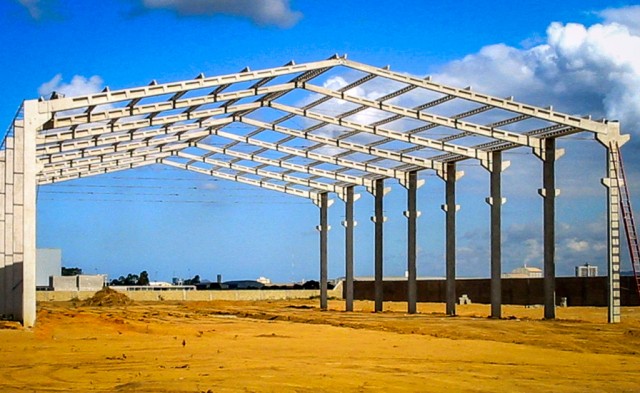 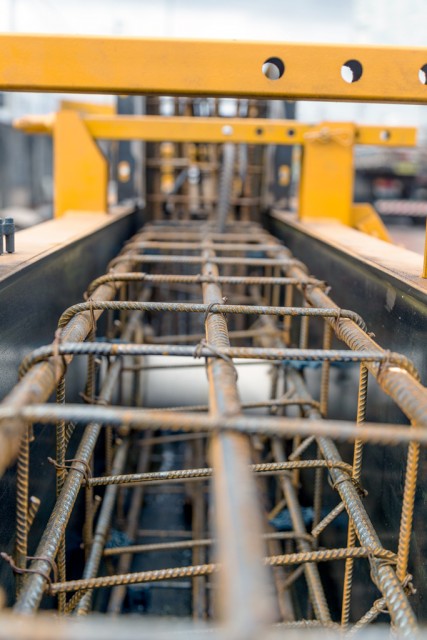 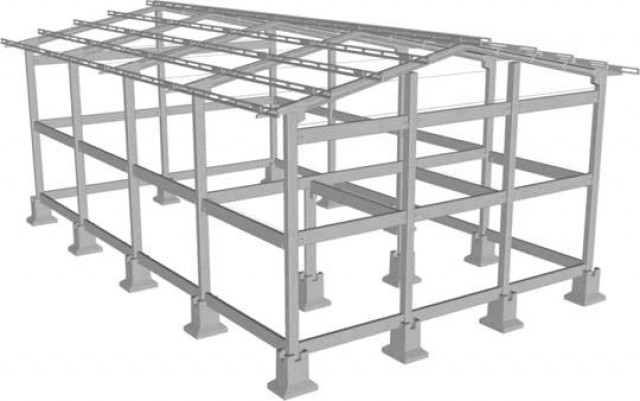 http://www.lajesjundiai.com.br/produtos/galpao
I.1 CONSIDERAÇÕES INICIAIS
Estádios
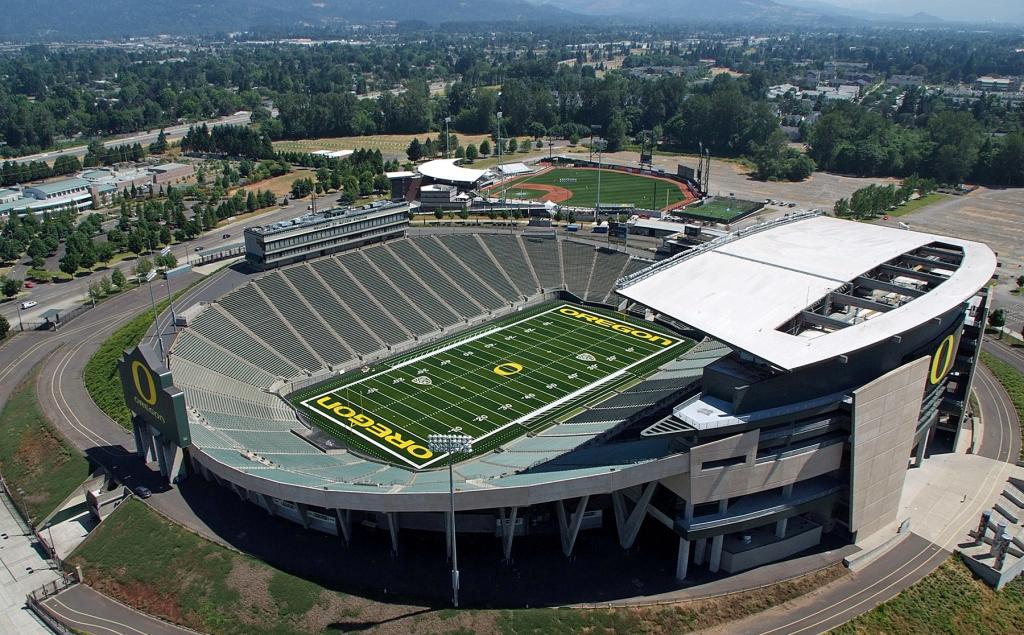 http://wildish.com/content/wildish-enlarges-home-ducks
25
I.1 CONSIDERAÇÕES INICIAIS
Estádios
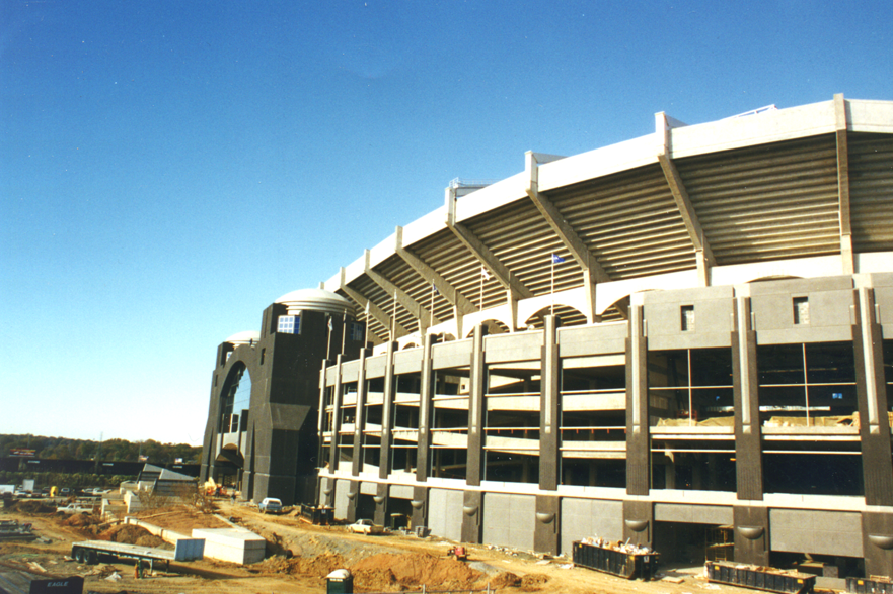 http://www.smeinc.com/nfl-charlotte-panther-stadium
26
I.1 CONSIDERAÇÕES INICIAIS
Pequenas pontes
e viadutos
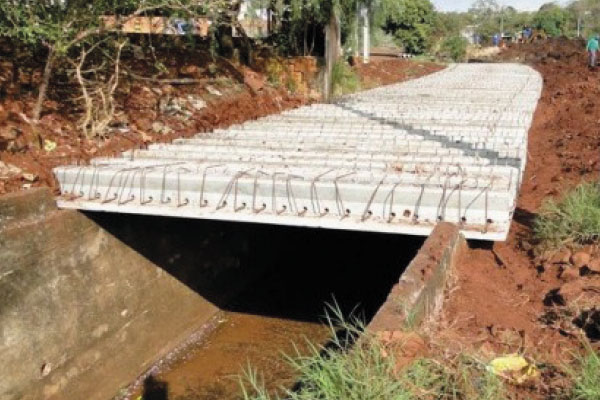 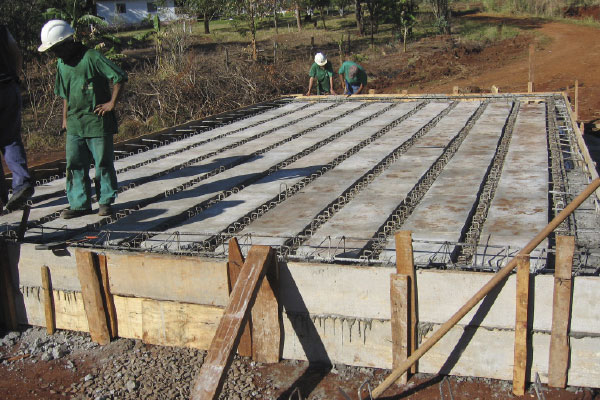 http://lajespatagonia.com/v1/pontes-pre-moldadas-em-concreto
27
I.1 CONSIDERAÇÕES INICIAIS
Ponte de pequeno porte
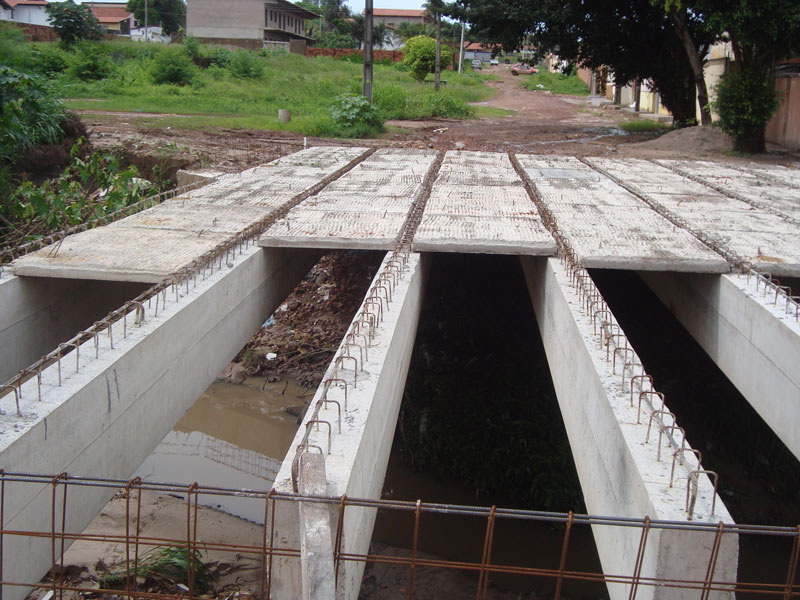 http://www.concreto.eng.br/produtos/pre-fabricados/
28
I.1 CONSIDERAÇÕES INICIAIS
Pontes e viadutos de grande porte
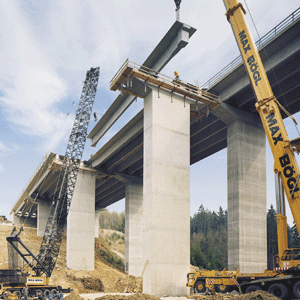 29
I.1 CONSIDERAÇÕES INICIAIS
Pontes e viadutos de grande porte
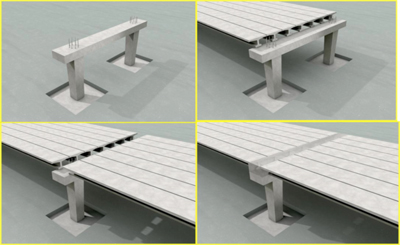 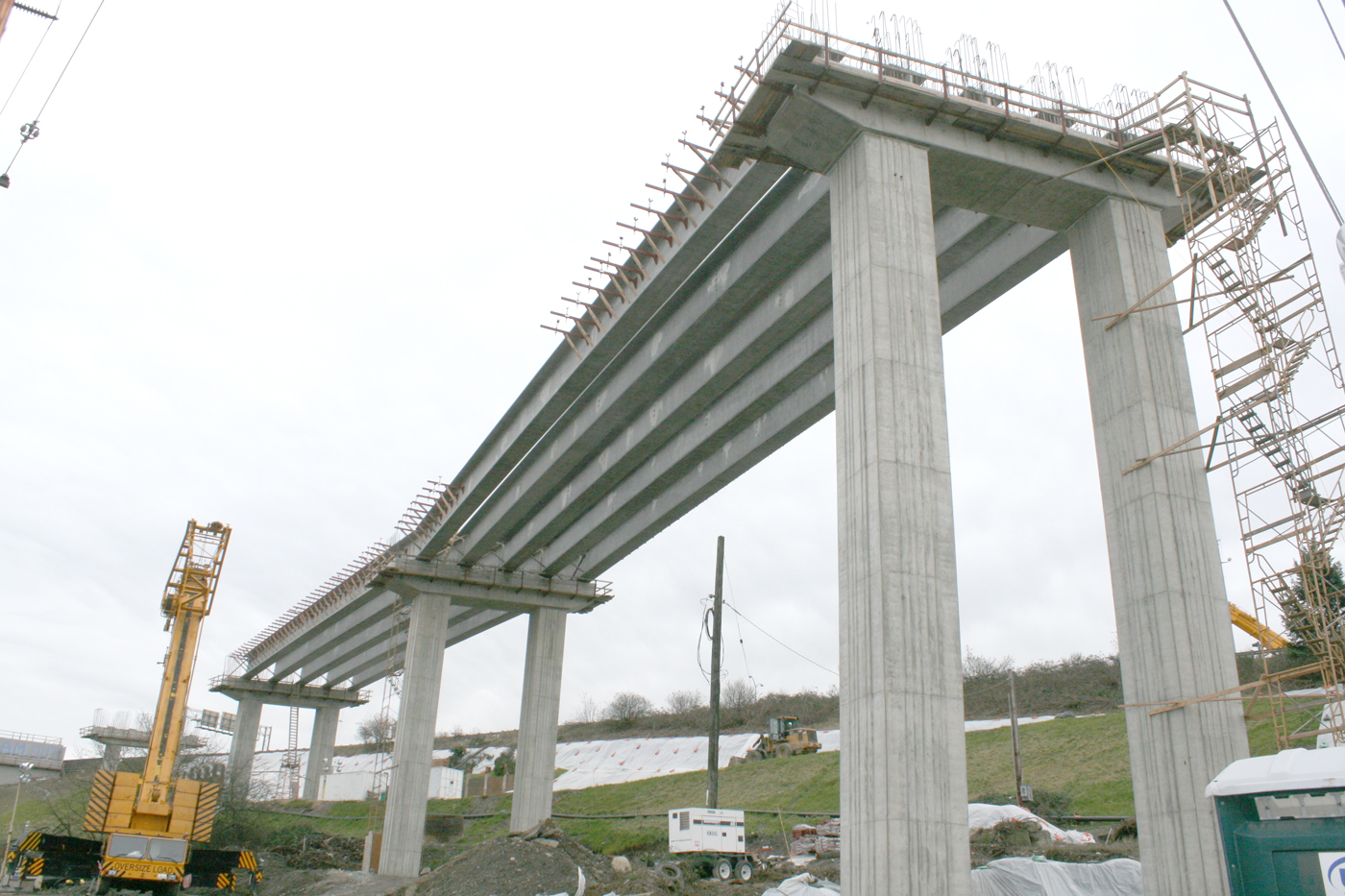 30
I.1 CONSIDERAÇÕES INICIAIS
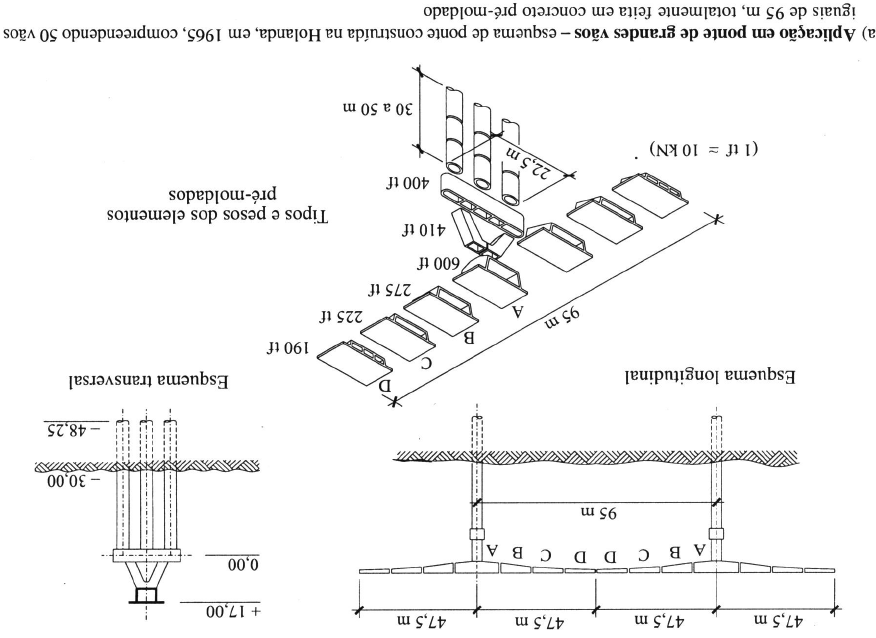 31
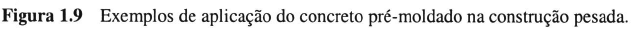 I.1 CONSIDERAÇÕES INICIAIS
Ponte de grande porte
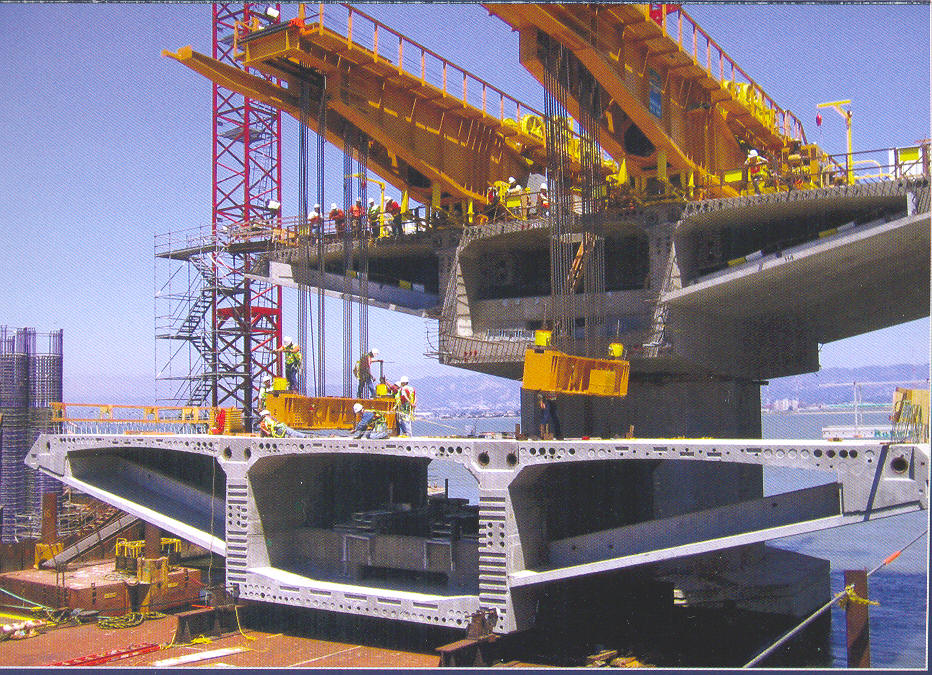 32
I.1 CONSIDERAÇÕES INICIAIS
Galerias
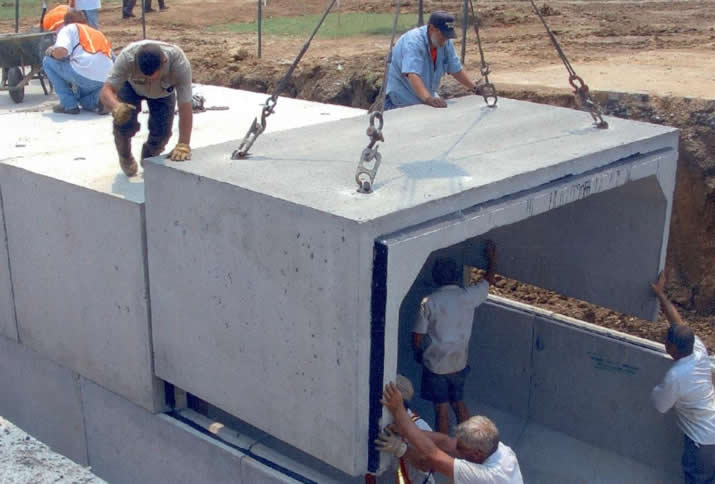 33
I.1 CONSIDERAÇÕES INICIAIS
Galerias
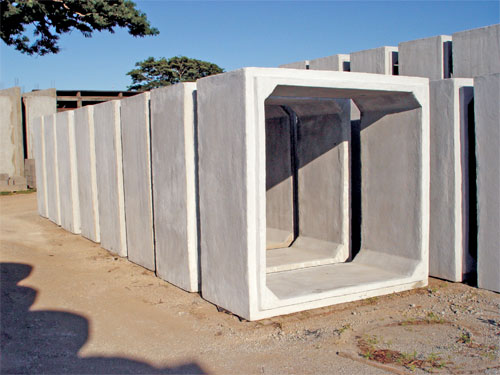 34
http://www.tuboscopel.com.br/tubos-celulares.php
I.1 CONSIDERAÇÕES INICIAIS
Galerias
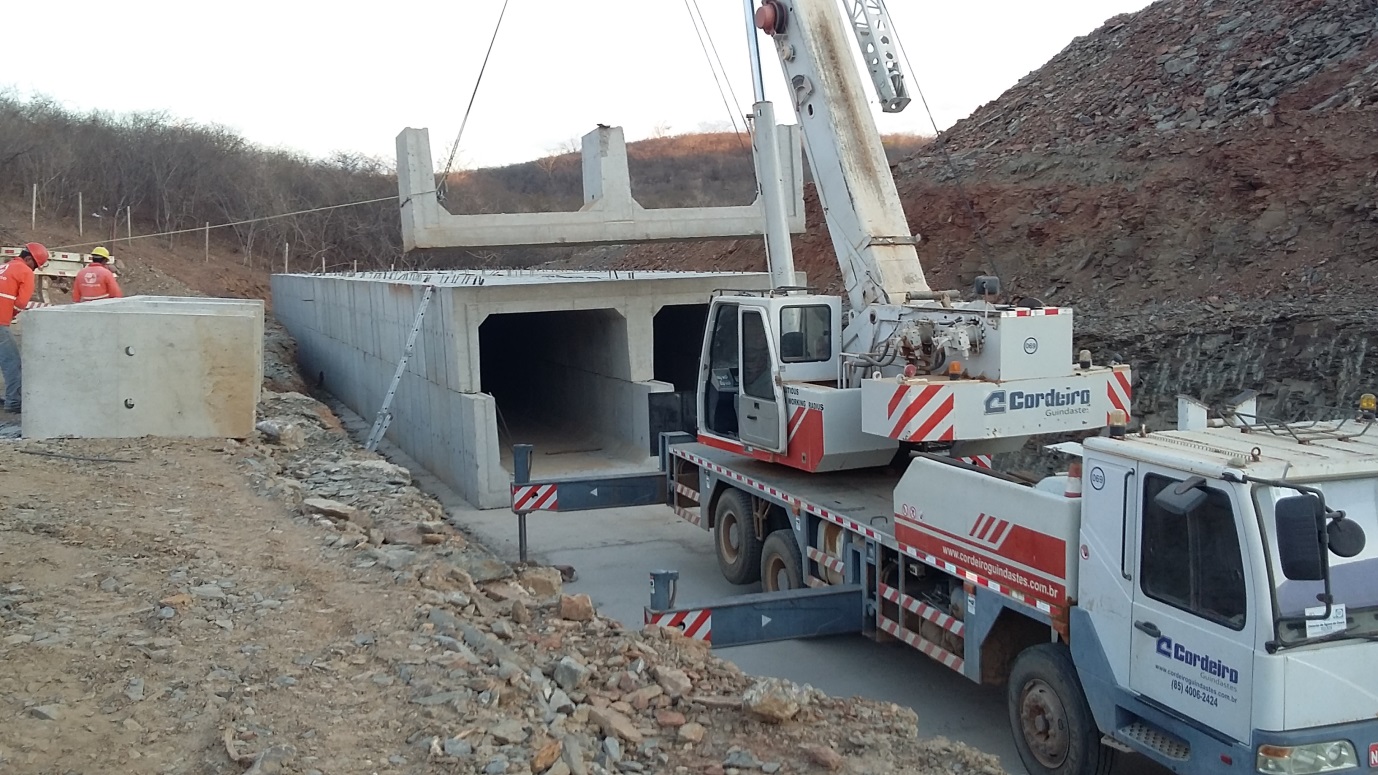 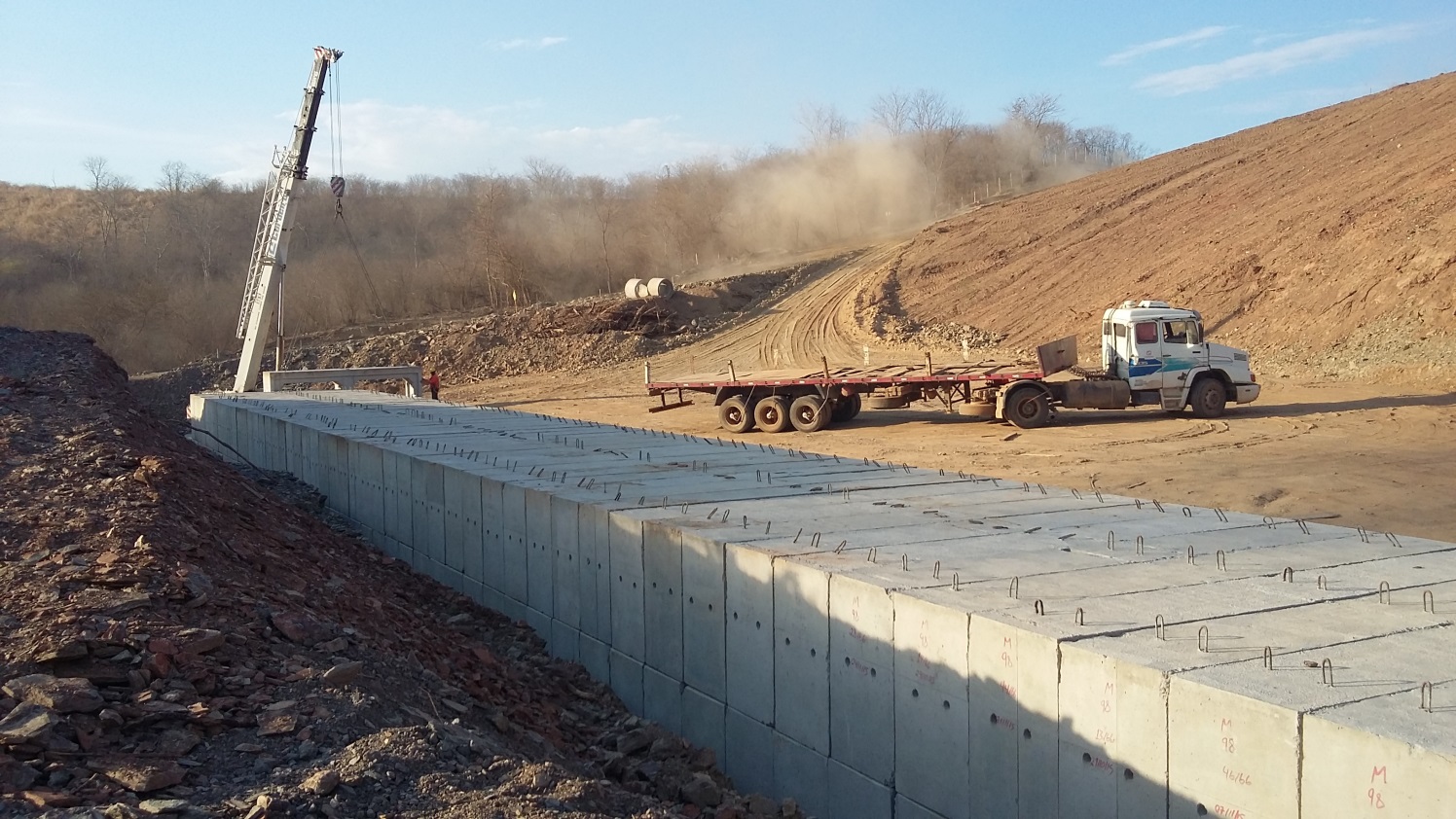 35
http://bmpremoldados.com.br/obras/2-obras-de-infraestrutura.html
I.1 CONSIDERAÇÕES INICIAIS
Canais
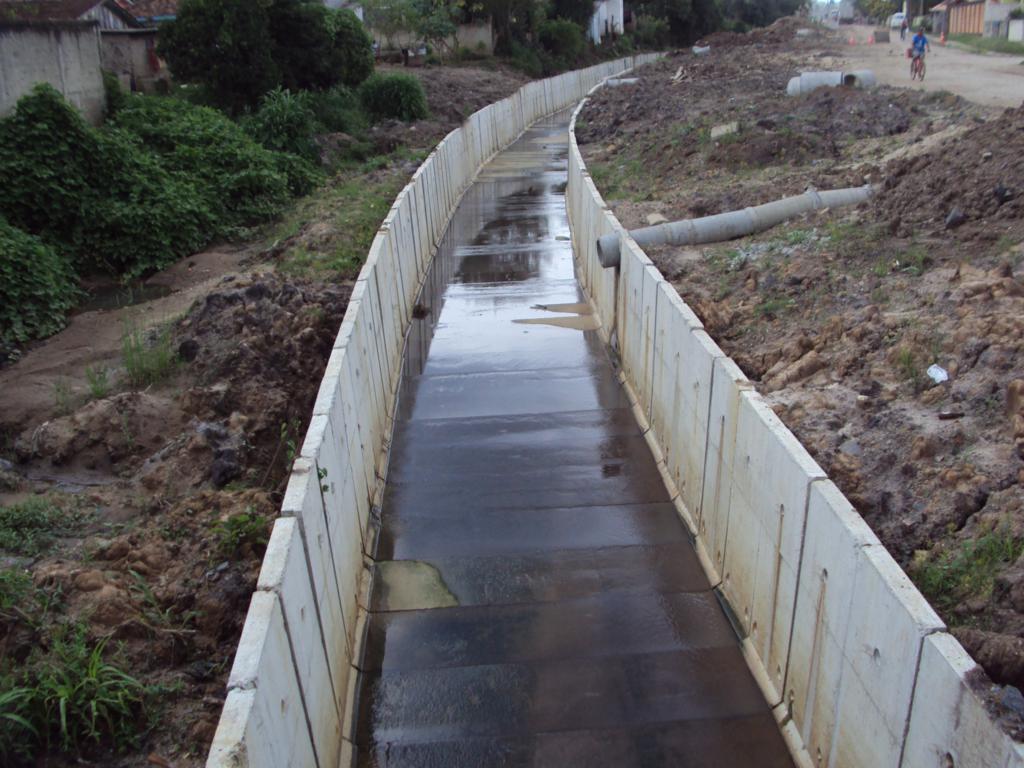 36
http://bmpremoldados.com.br/obras/2-obras-de-infraestrutura.html
I.1 CONSIDERAÇÕES INICIAIS
Muros de arrimo
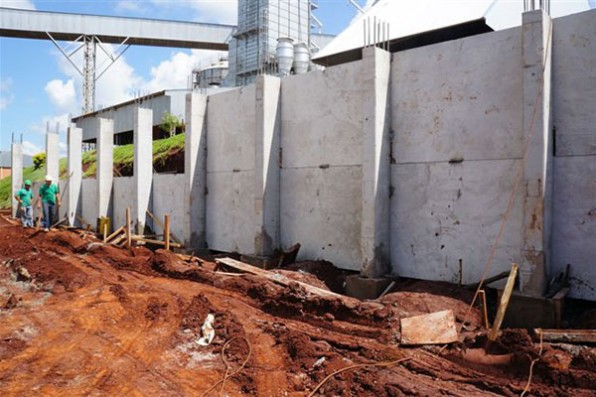 http://lajespatagonia.com/v1/laje-pi-e-sua-utilizacao-na-contencao-solo
37
I.1 CONSIDERAÇÕES INICIAIS
Muros de arrimo
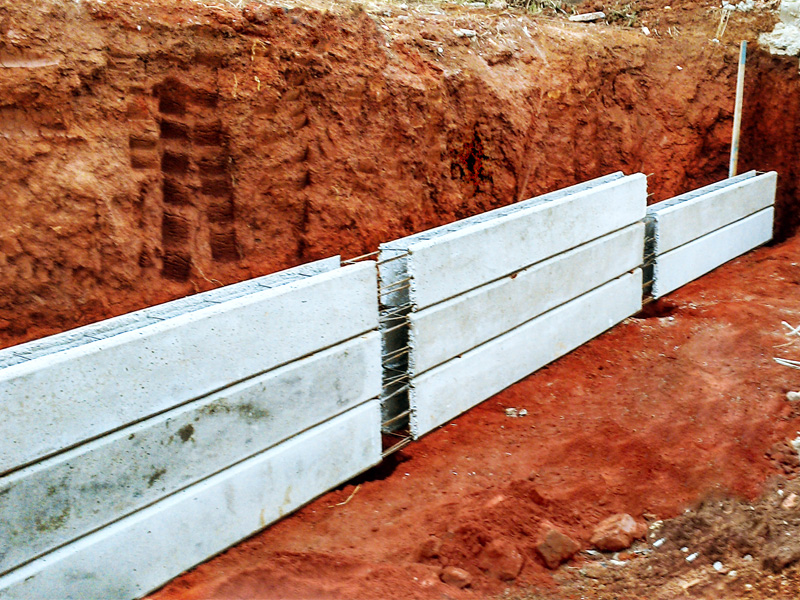 http://www.premoldadossampaio.com.br/produtos_detalhes.php?id_produto=13
38
I.1 CONSIDERAÇÕES INICIAIS
Estruturas de contenção
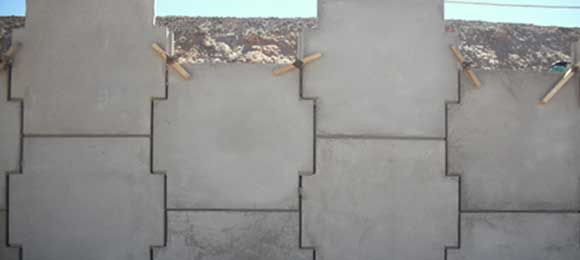 http://www.manutencaoesuprimentos.com.br/conteudo/6992-revestimentos-em-concreto/
39
I.1 CONSIDERAÇÕES INICIAIS
Paredes de fechamento
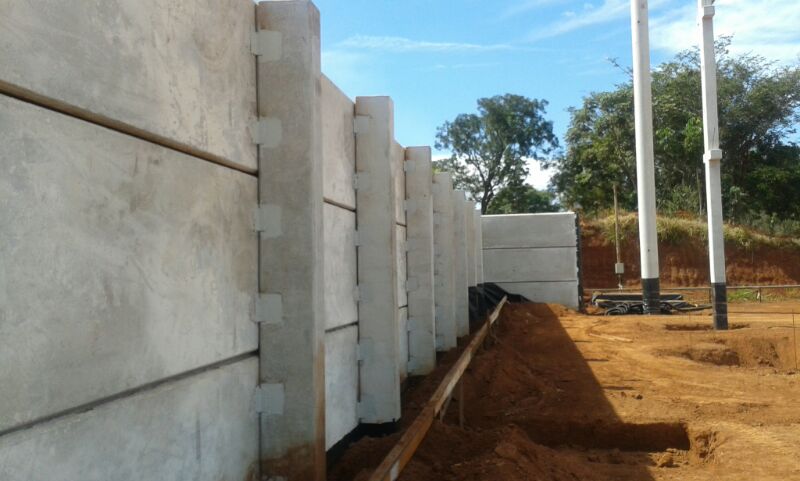 http://mold.com.br/produtos/%7BslugProduto%7D/galpao-pre-moldado-palacio-de-cristal
40
I.1 CONSIDERAÇÕES INICIAIS
Fundações
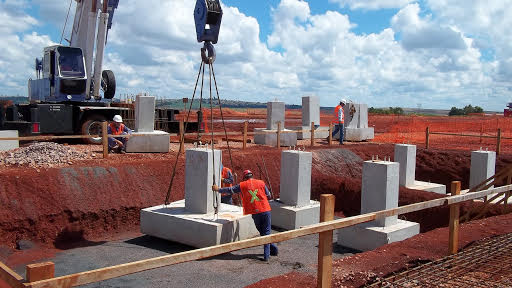 http://bmpremoldados.com.br/solucoes/7-sapatas-de-fundacao-pre-moldadas.html
41
I.1 CONSIDERAÇÕES INICIAIS
Reservatórios
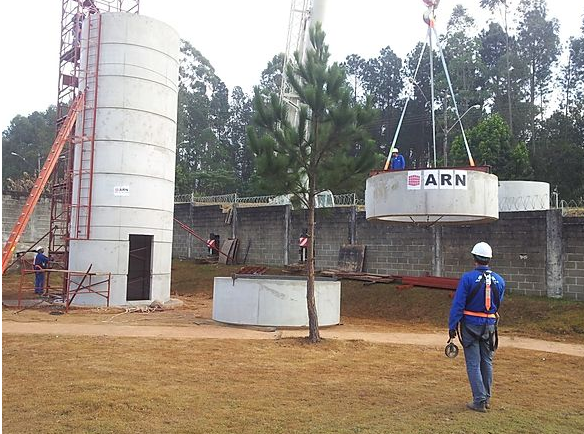 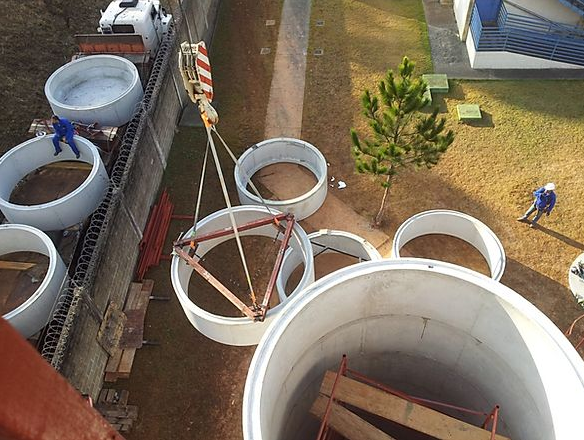 42
https://www.arnpremoldados.com/reservatorios
I.1 CONSIDERAÇÕES INICIAIS
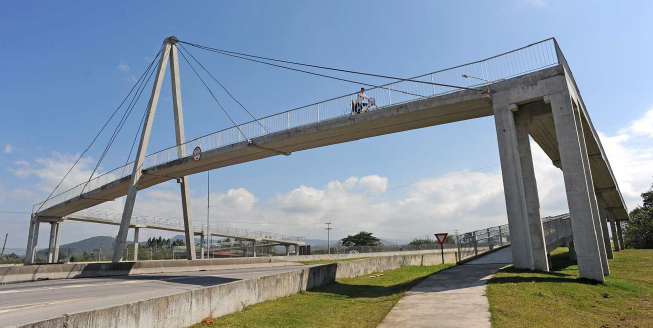 Passarelas
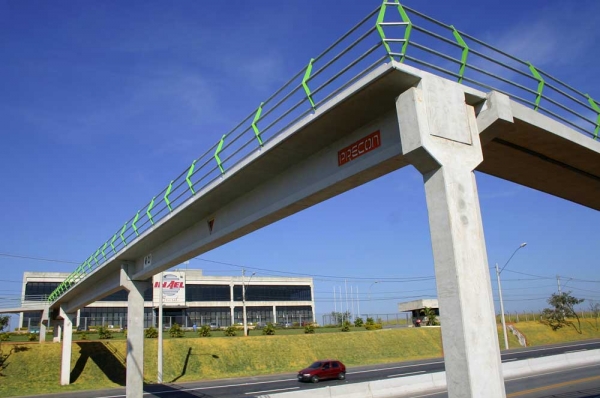 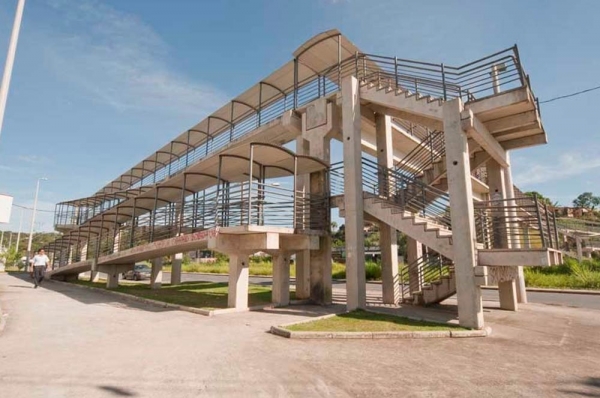 43
https://preconprefabricados.com.br/pre-fabricado-de-concreto-nossos-produtos/pecas-customizadas/
I.1 CONSIDERAÇÕES INICIAIS
Termoelétricas
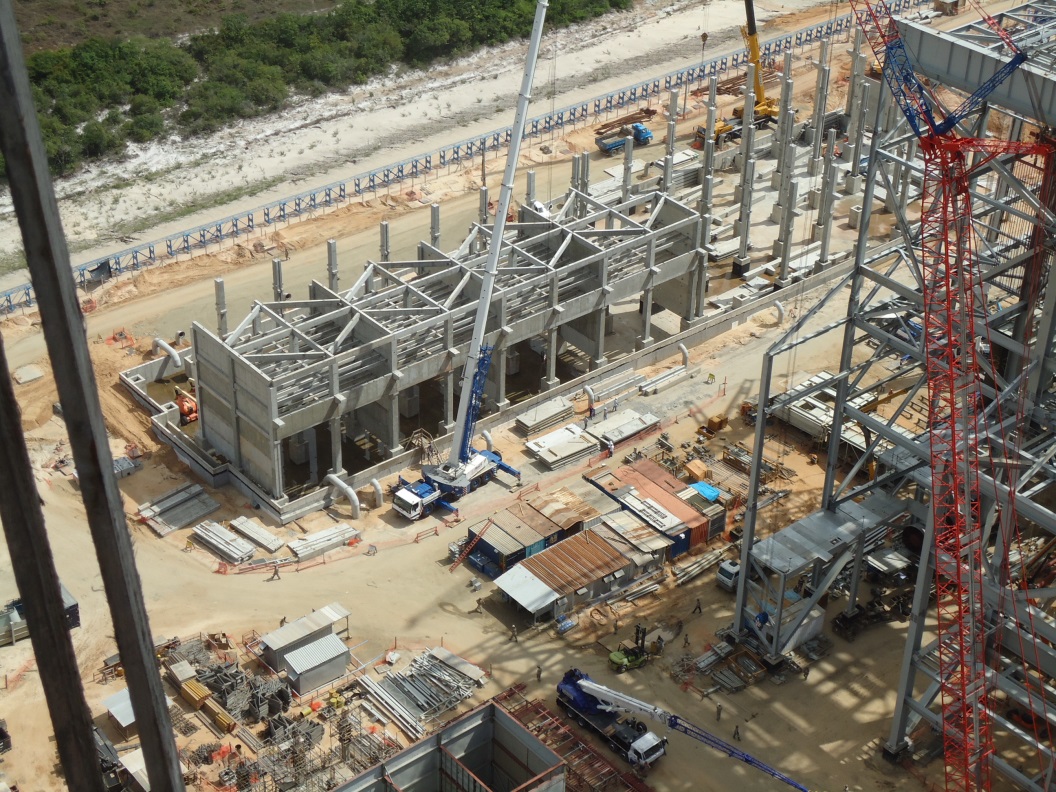 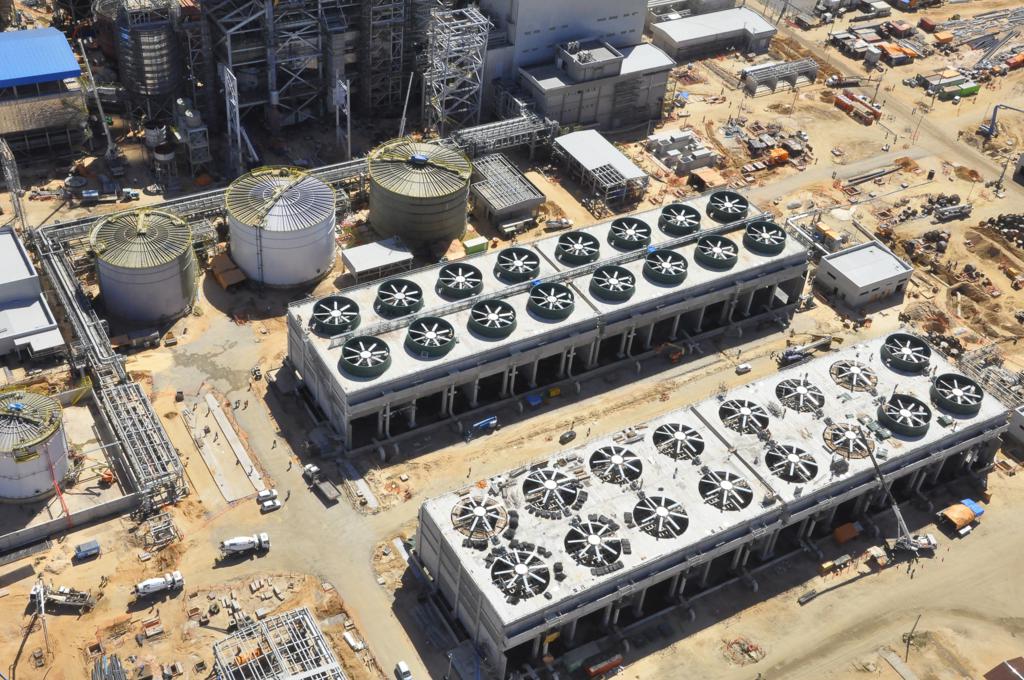 44
http://bmpremoldados.com.br/obras/1-obras-industriais.html
I.1 CONSIDERAÇÕES INICIAIS
Portos
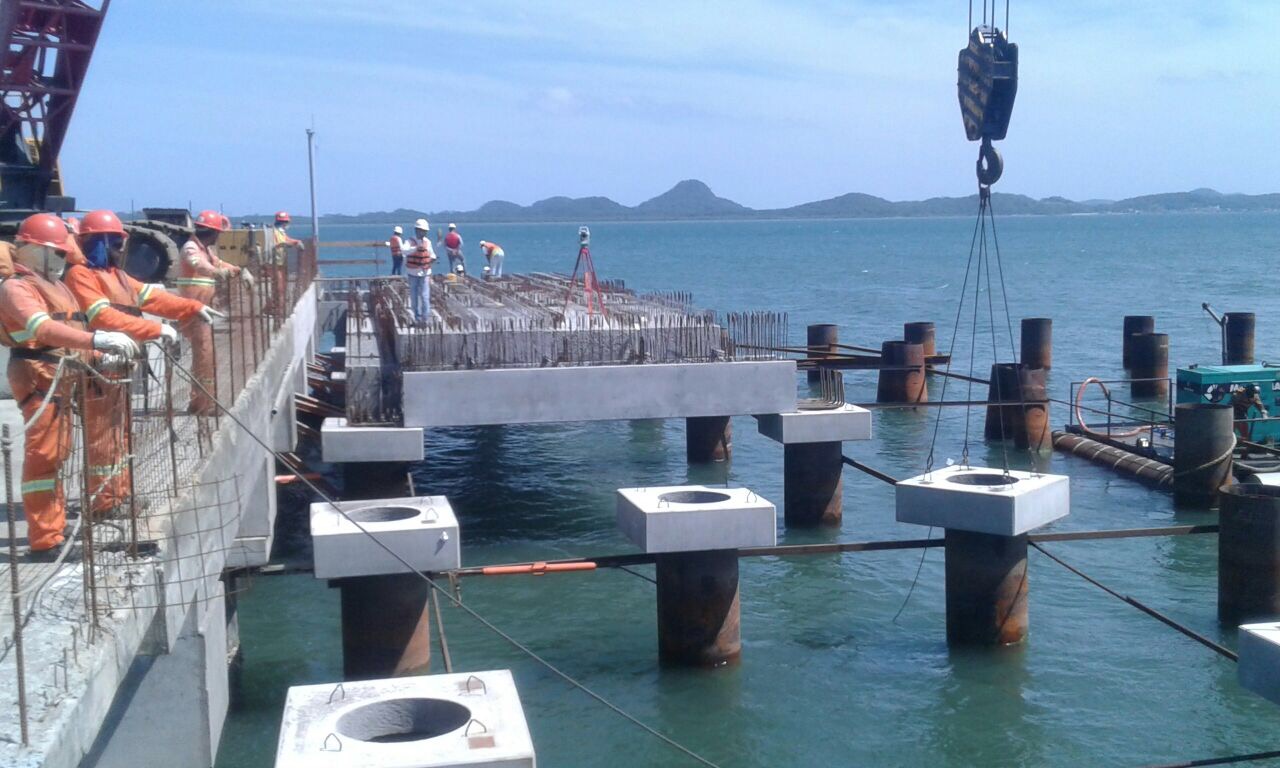 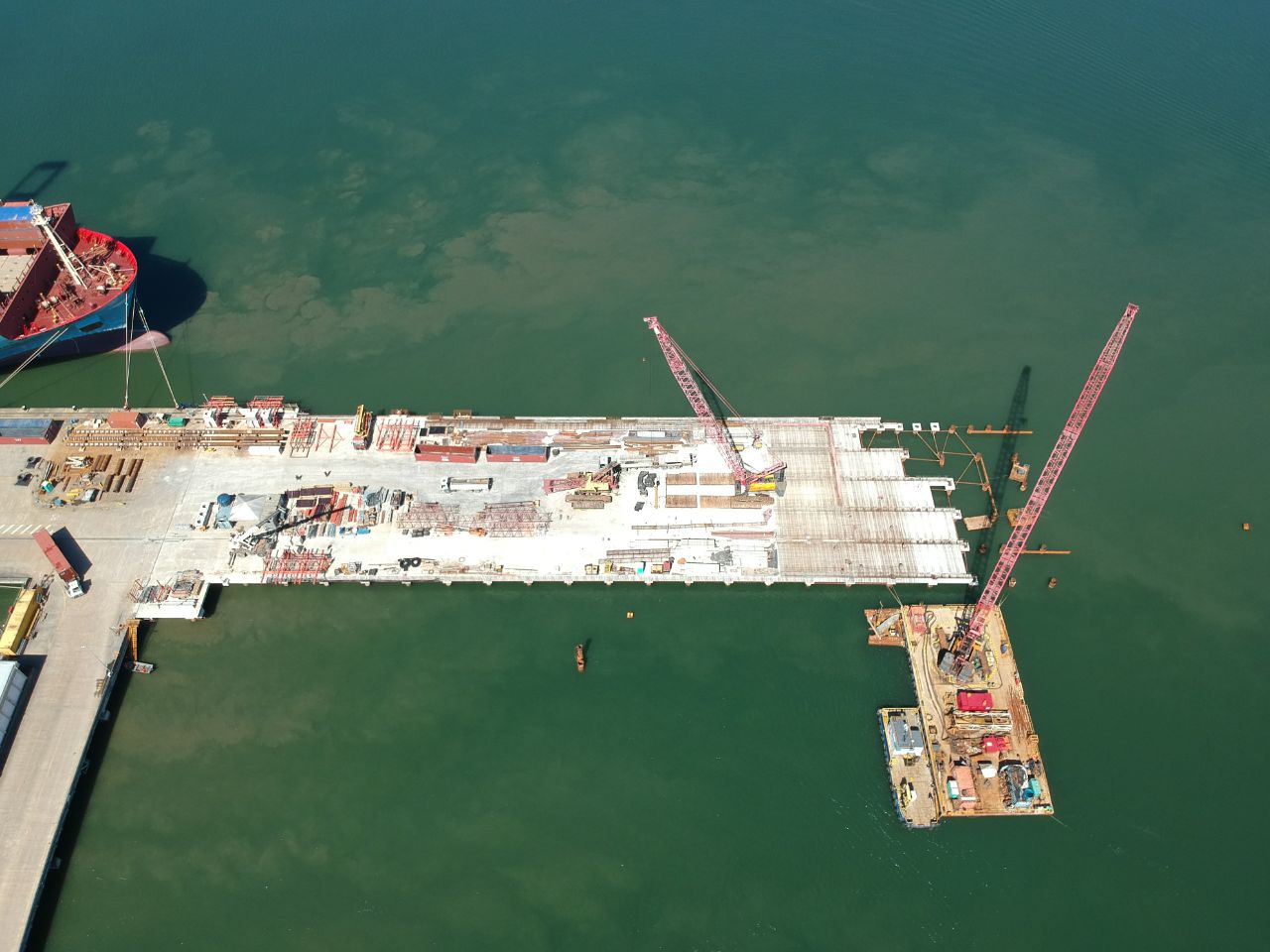 45
http://bmpremoldados.com.br/obras/2-obras-de-infraestrutura.html
I.1 CONSIDERAÇÕES INICIAIS
Ferrovias, metrôs
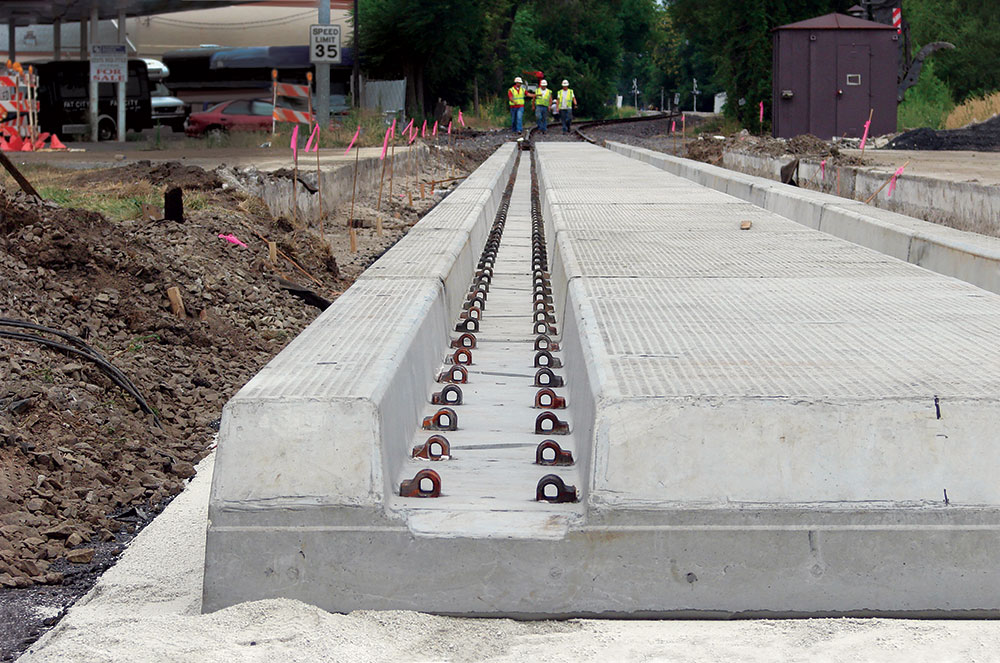 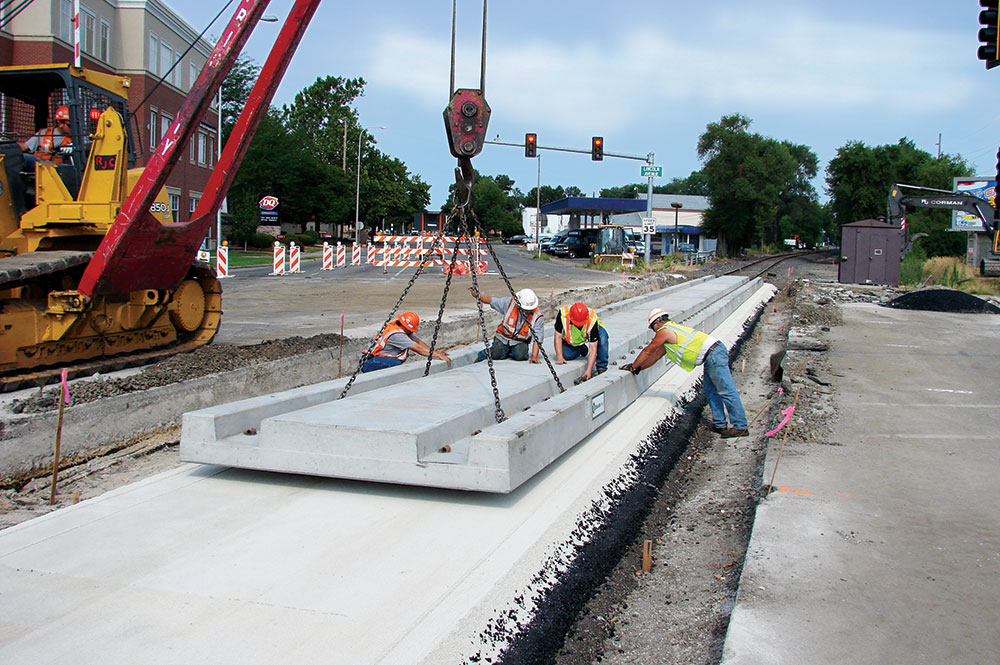 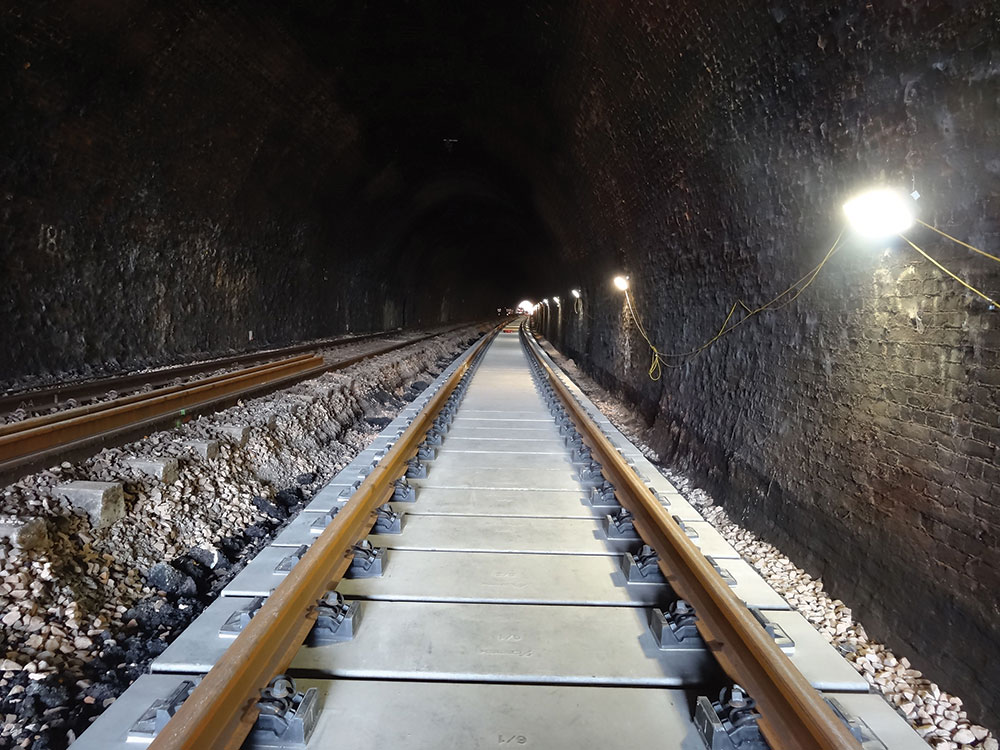 http://precast.org/2016/04/coming-untied/
46
I.1 CONSIDERAÇÕES INICIAIS
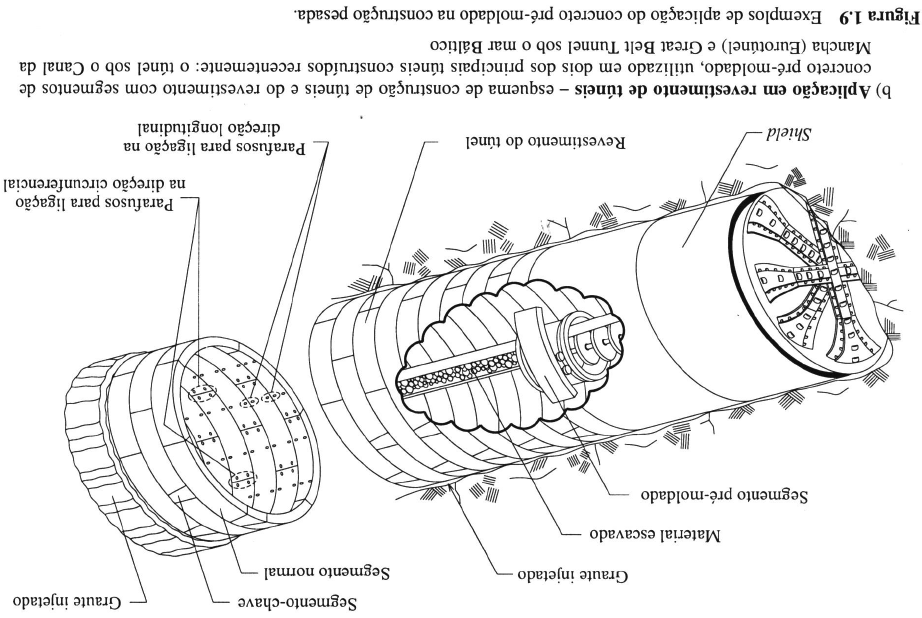 47
I.1 CONSIDERAÇÕES INICIAIS
Elementos pré-moldados de uso mais comum:
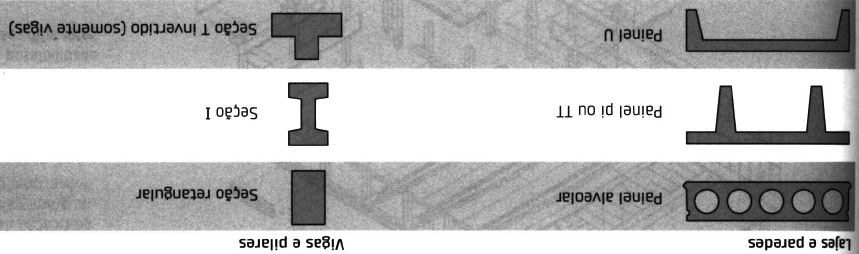 48
I.1 CONSIDERAÇÕES INICIAIS
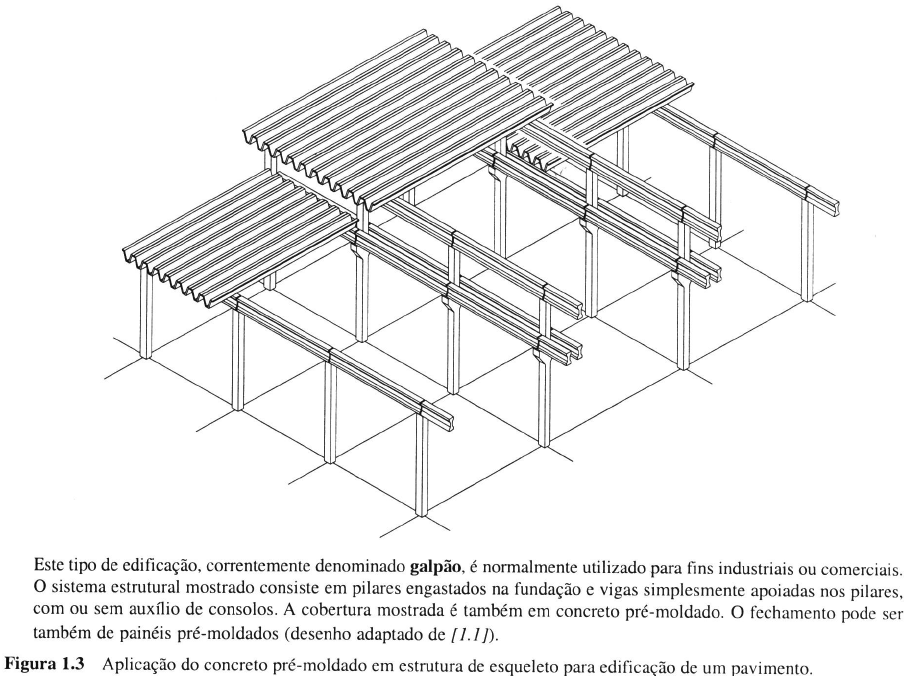 49
I.1 CONSIDERAÇÕES INICIAIS
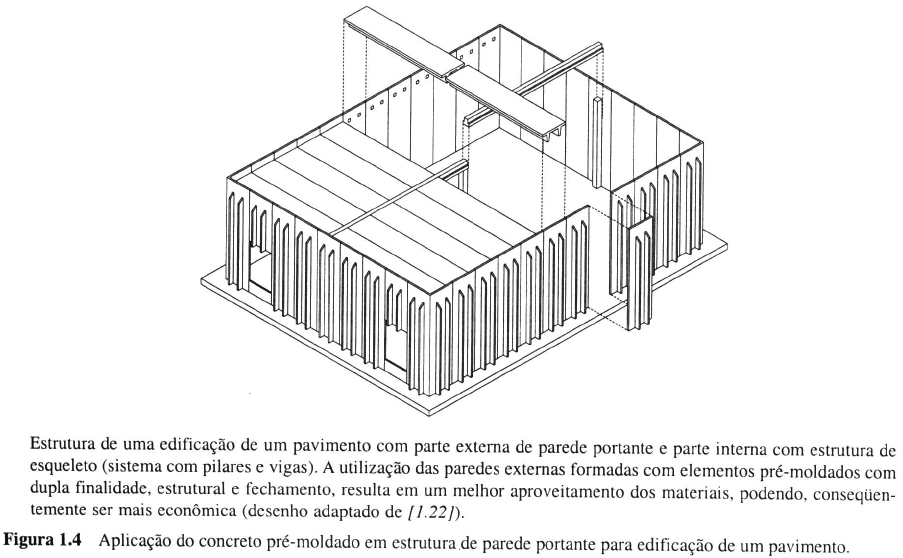 50
I.1 CONSIDERAÇÕES INICIAIS
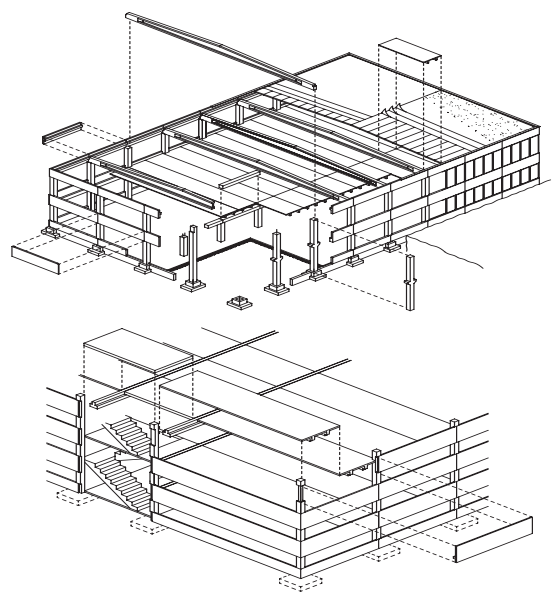 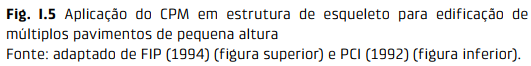 51
I.1 CONSIDERAÇÕES INICIAIS
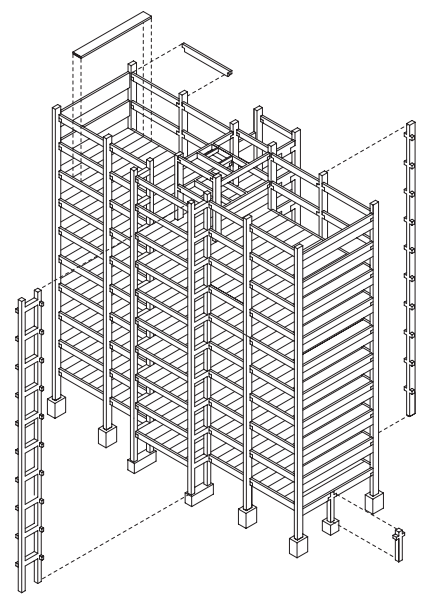 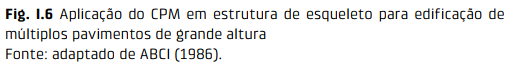 52
I.1 CONSIDERAÇÕES INICIAIS
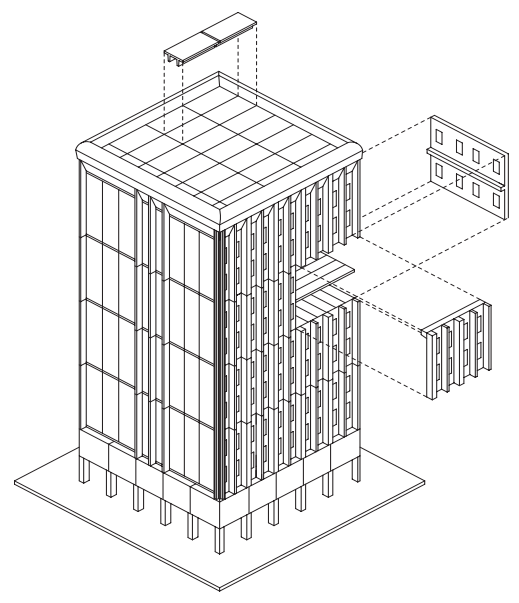 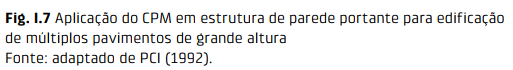 53
I.1 CONSIDERAÇÕES INICIAIS
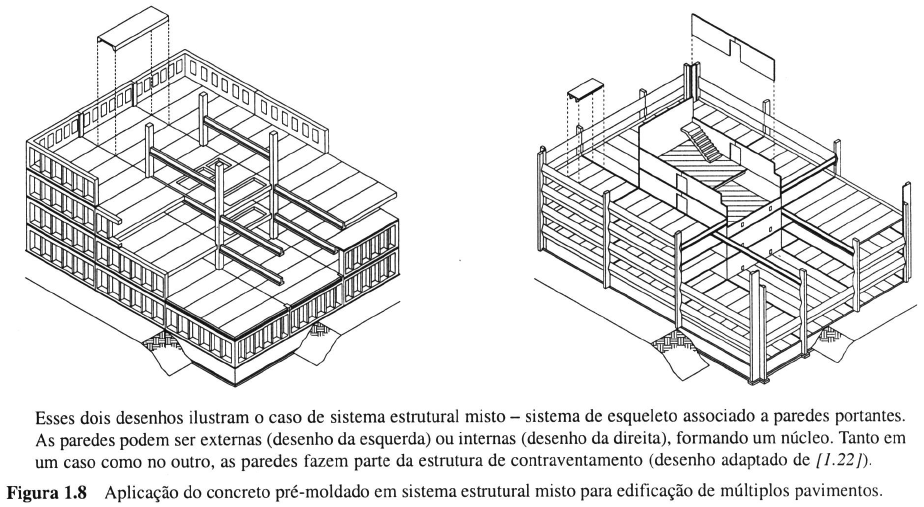 54
I.1 CONSIDERAÇÕES INICIAIS
Definição do Concreto Pré-Moldado (CPM):

Processo de construção em que a obra, ou parte dela, é moldada fora do seu local de utilização definitivo.

Associada à “industrialização da construção”: é o emprego, de forma racional e mecanizada, de materiais, meios de transporte e técnicas construtivas, para se conseguir uma maior produtividade.
55
I.1 CONSIDERAÇÕES INICIAIS
A industrizalização da construção se estende a todas as suas partes, e independe dos mate-riais empregados.

Já a pré-moldagem corresponde a estruturas, fechamentos ou elementos acessórios de concreto.
56
I.1 CONSIDERAÇÕES INICIAIS
Duas diretrizes para a pré-moldagem:

É utilizada como forma de buscar a industrialização da construção, por meio da pré-fabricação;
É utilizada como uma forma de racionalizar as  estruturas de concreto.
57
I.1 CONSIDERAÇÕES INICIAIS
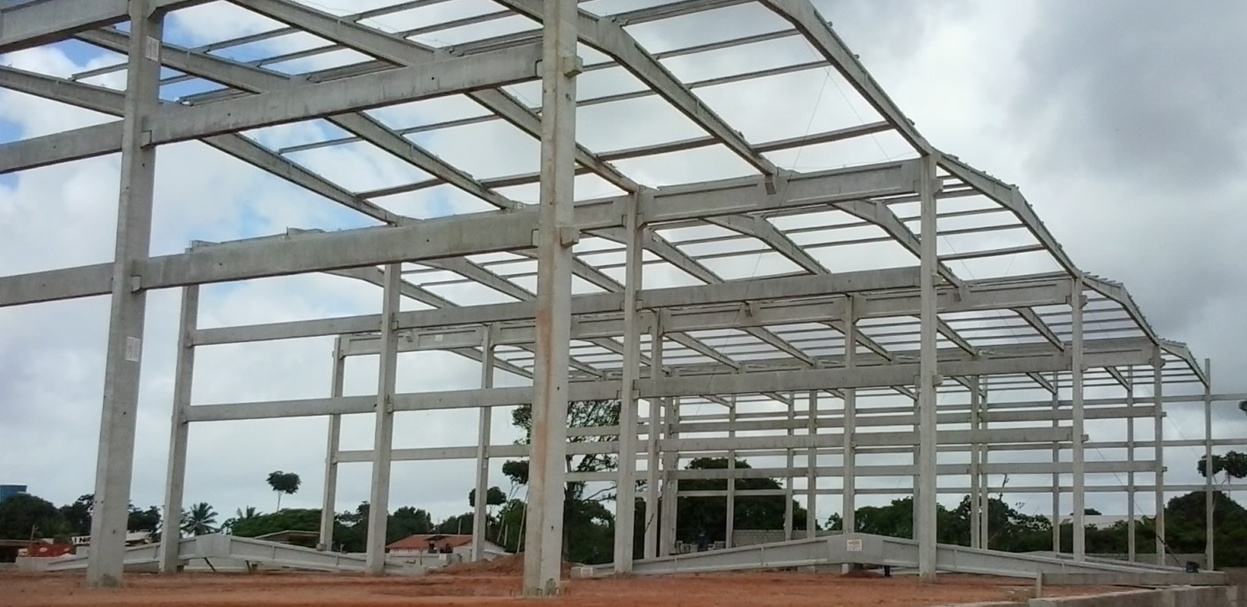 http://www.grupogretter.com/galpoespremoldados.html
58
I.1 CONSIDERAÇÕES INICIAIS
Definição do Concreto Pré-Fabricado:

“... é um método industrial de construção em que os elementos fabricados, em grandes séries, por métodos de produção em massa, são montados na obra mediante equipa-mentos e dispositivos de elevação.”
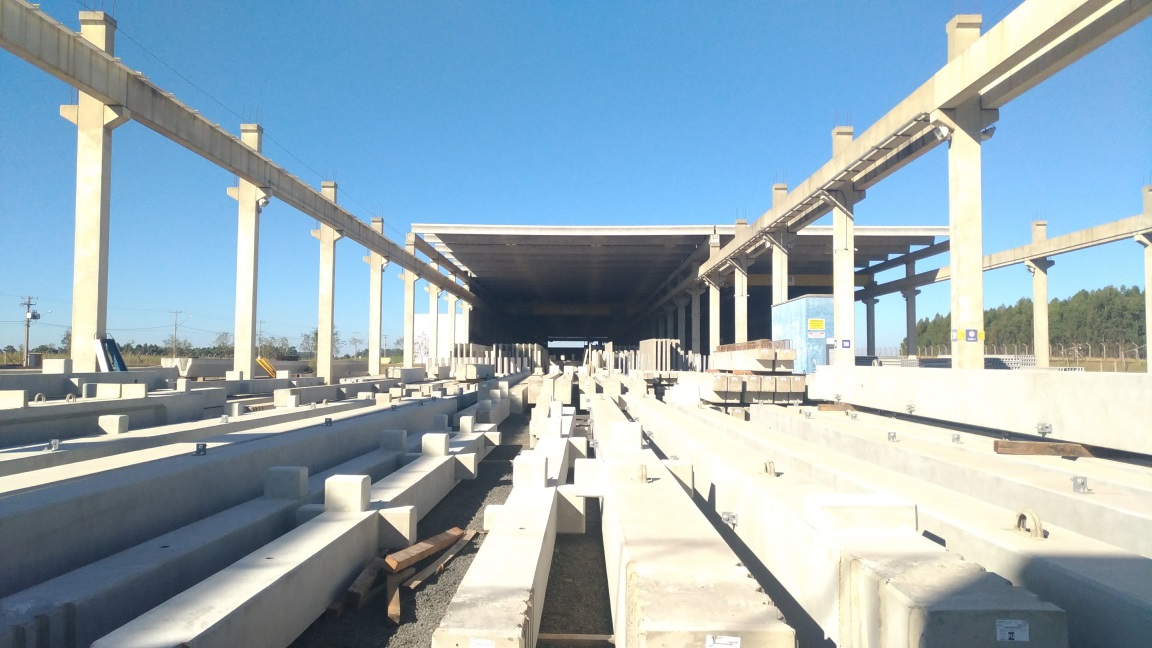 http://www.markaweb.com.br/
59
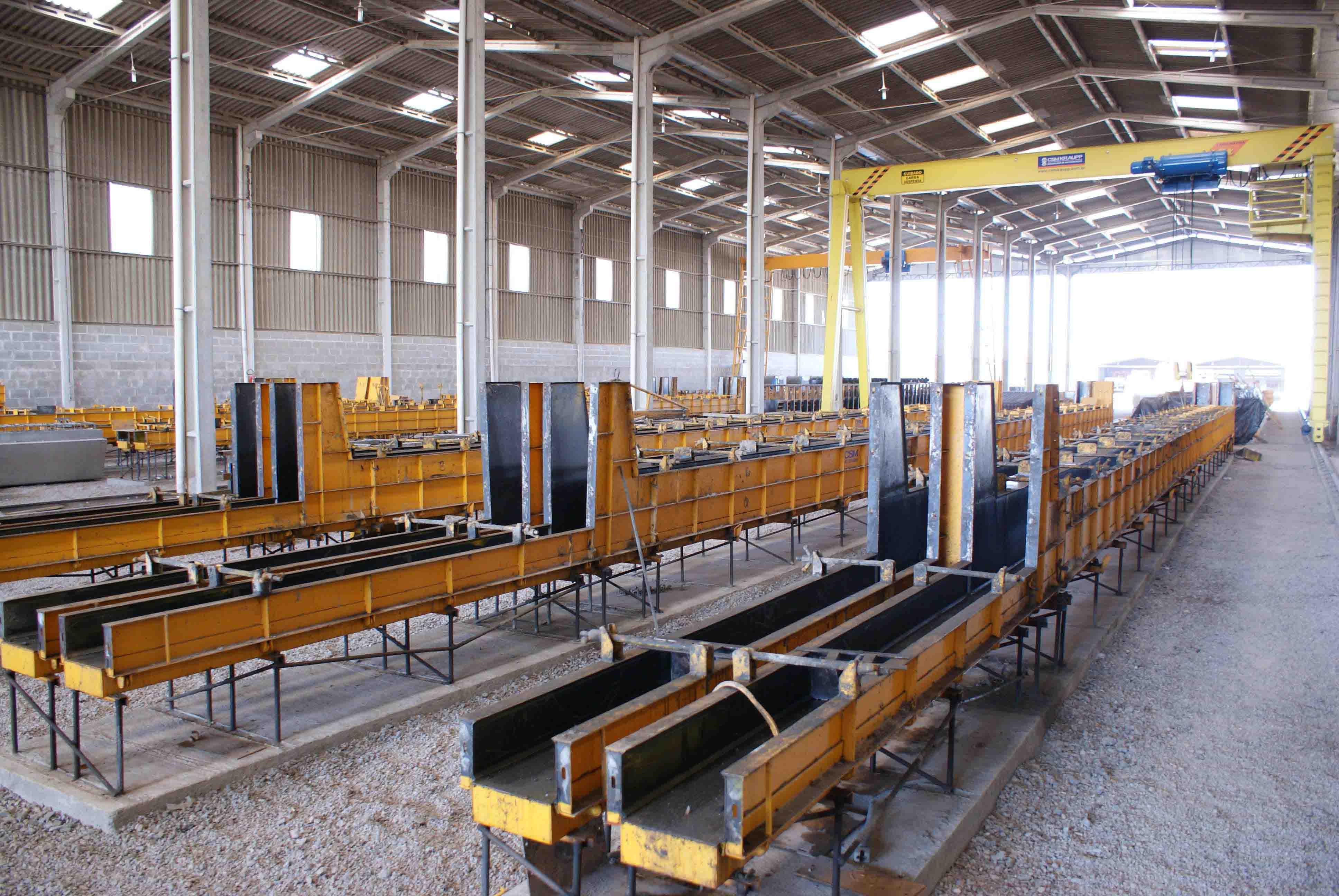 I.1 CONSIDERAÇÕES INICIAIS
Definição de Elemento Pré-Fabricado:

“... executado industrialmente, em instalações permanentes da empresa destinada para este fim, que se enquadram e estejam em conformidade com as especificações de 12.1.2.” (NBR 9062)
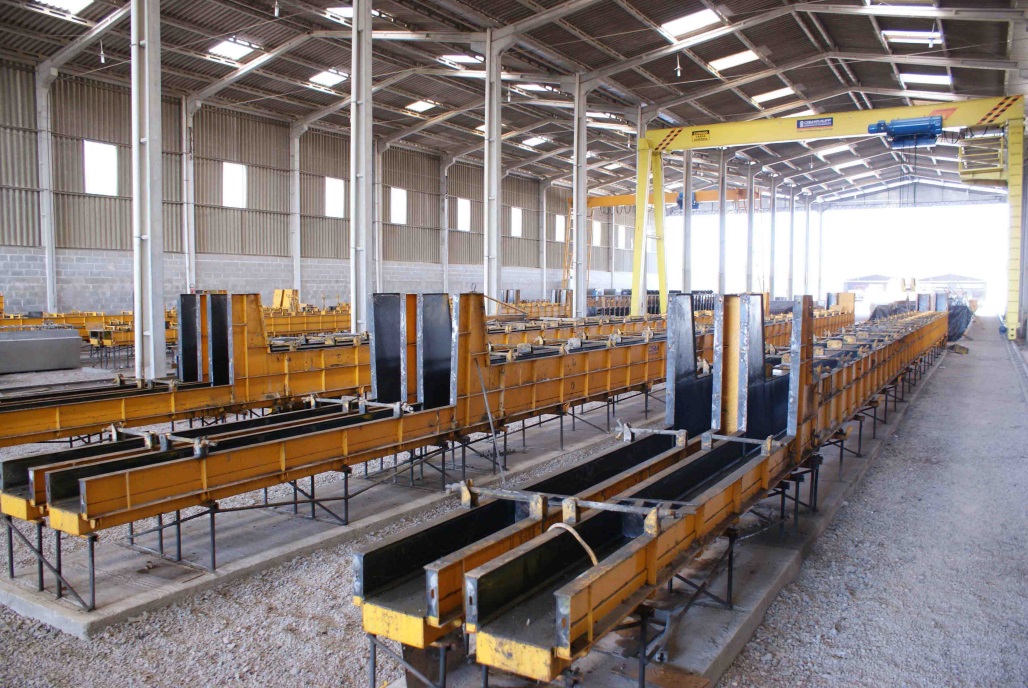 https://www.projepar.com.br/infraestrutura/
60
I.1 CONSIDERAÇÕES INICIAIS
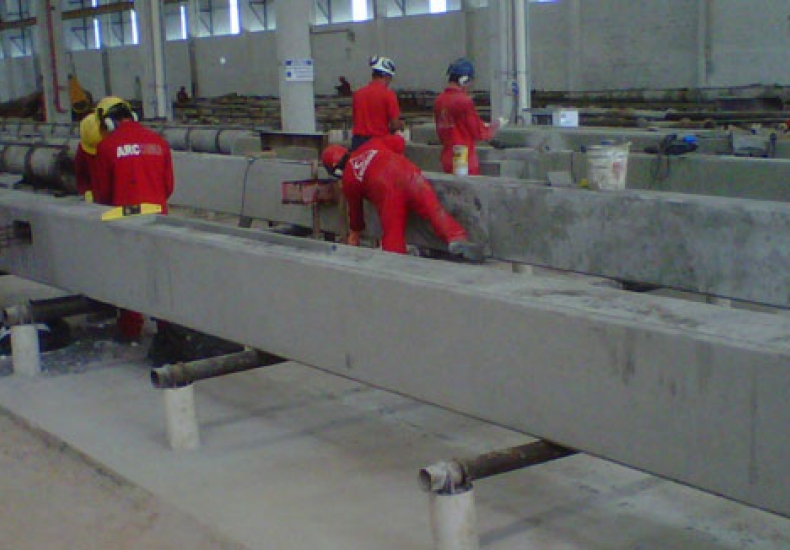 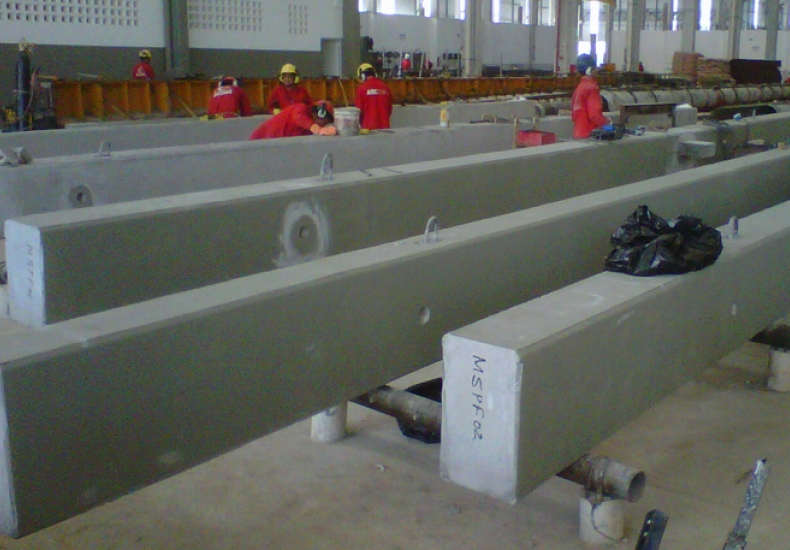 http://www.arcoma.com.br/produtos/pilares-pr%C3%A9-moldados
I.1 CONSIDERAÇÕES INICIAIS
Definição de Elemento Pré-Moldado:

“... moldado previamente e fora do local de utilização definitiva na estrutura, conforme  estabelecidas em 12.1.1” - (NBR 9062), com controle de qualidade menos rigoroso que o do elemento pré-fabricado.
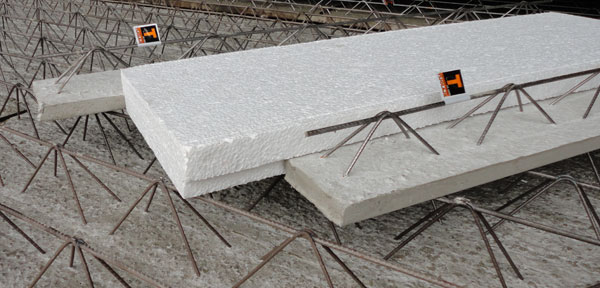 https://www.tijolaje.com.br/lajes-trelicadas/lajes-trelicadas-eps/
62
1.2 FORMAS DE APLICAÇÃO DO CPM
Depende da forma como os elementos são concebidos e produzidos.
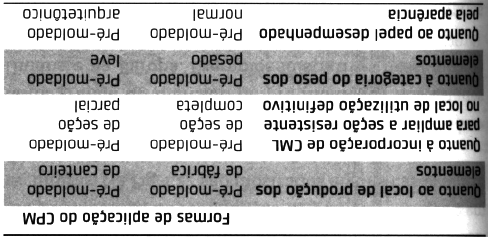 63
1.2 FORMAS DE APLICAÇÃO DO CPM
Pré-moldado de fábrica: é aquele executado em instalações permanentes distantes da obra.
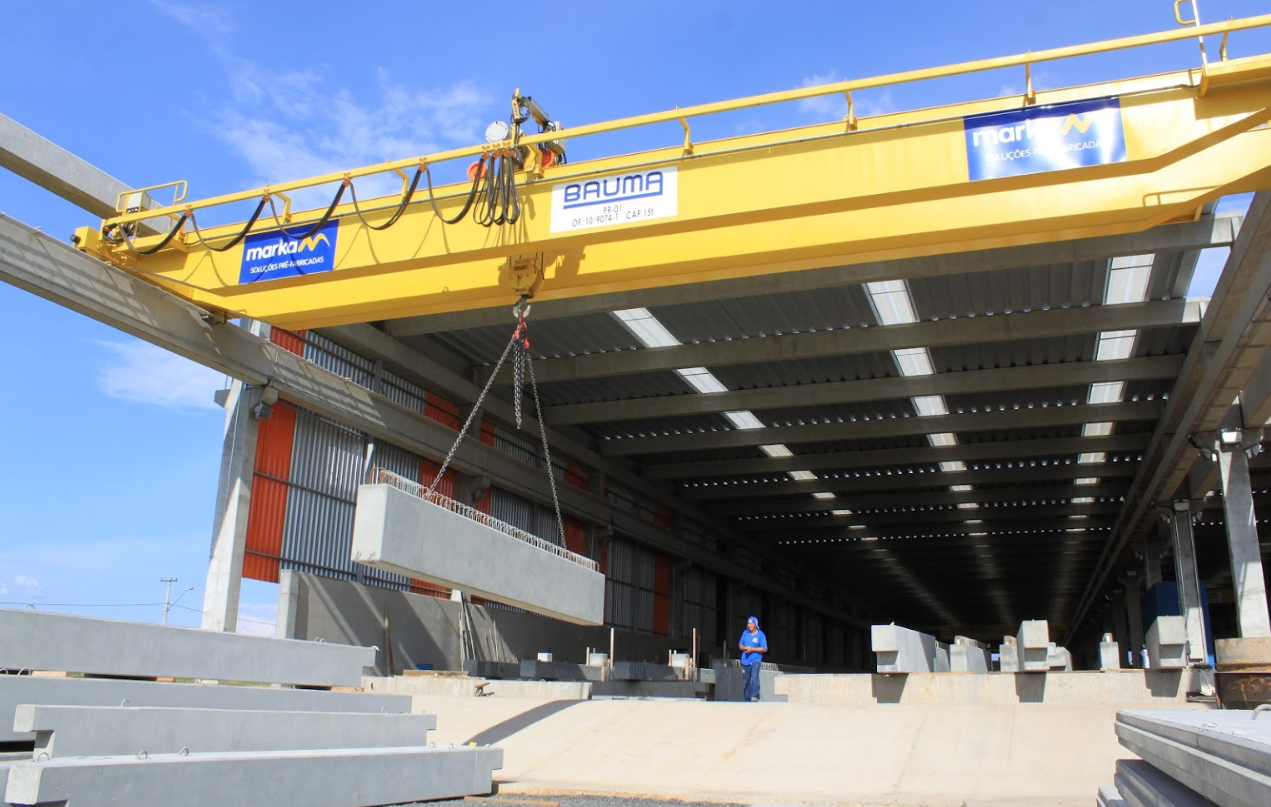 http://www.markaweb.com.br/
64
1.2 FORMAS DE APLICAÇÃO DO CPM
Pré-moldado de canteiro: é executado em instalações temporárias nas proximidades da obra.
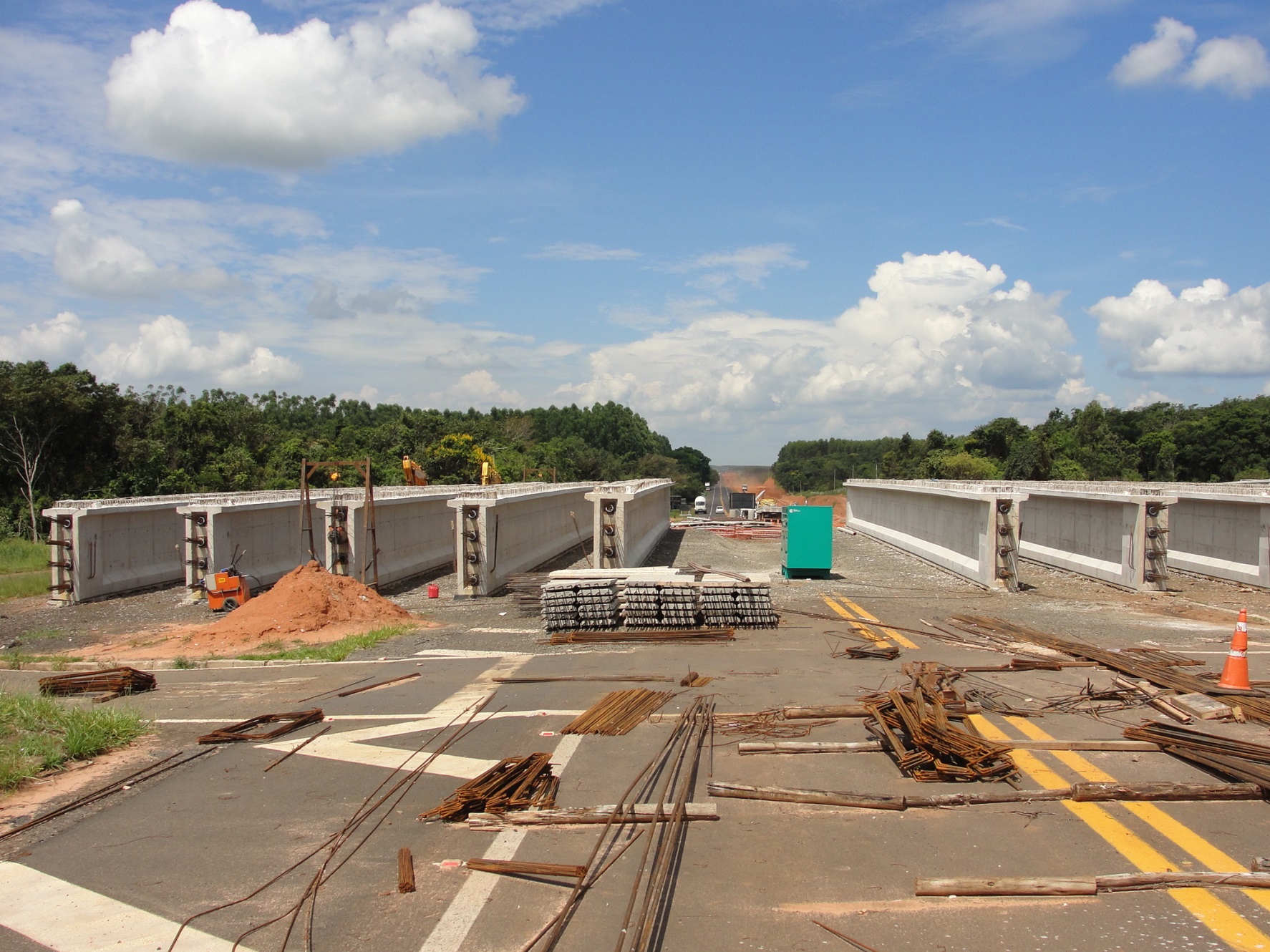 (Fotografia do Autor)
65
1.2 FORMAS DE APLICAÇÃO DO CPM
Quanto à forma da seção transversal:

pré-moldado de seção completa;
pré-moldado de seção parcial.

O CPM de seção completa tem a seção resistente formada fora do local de utilização definitivo.
O CPM de seção parcial tem apenas parte da seção resistente formada fora do local de utilização definitivo, e depois é completada na posição de utilização definitiva com concreto moldado no local (CML).
66
1.2 FORMAS DE APLICAÇÃO DO CPM
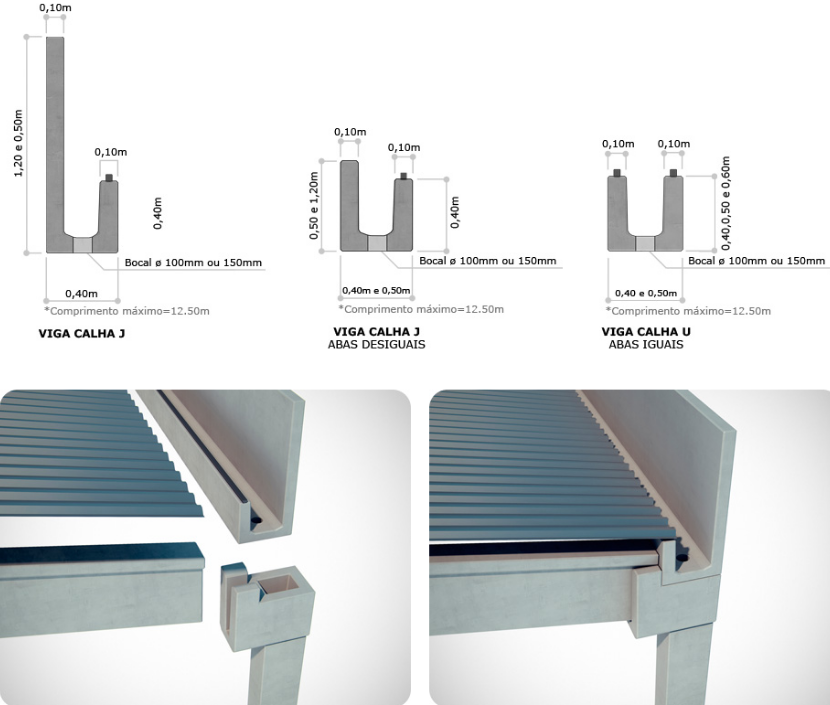 Pré-moldado de seção completa
67
http://www.premodisa.com.br/servico/vigas-calha-u-e-j
1.2 FORMAS DE APLICAÇÃO DO CPM
Pré-moldado de seção parcial
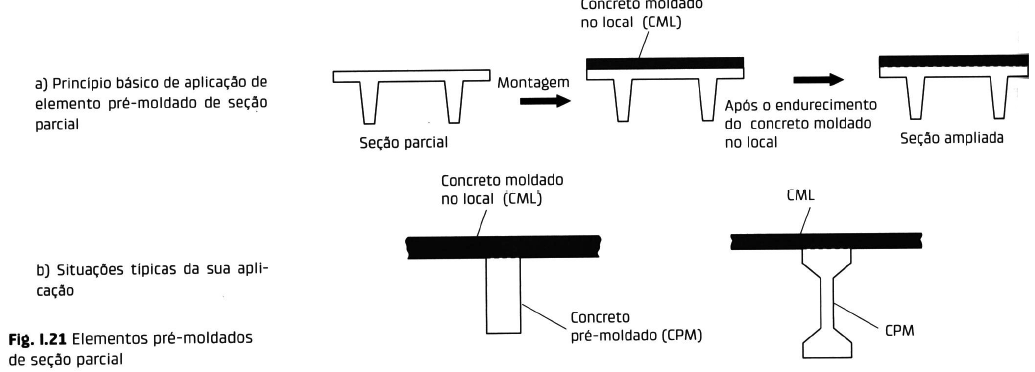 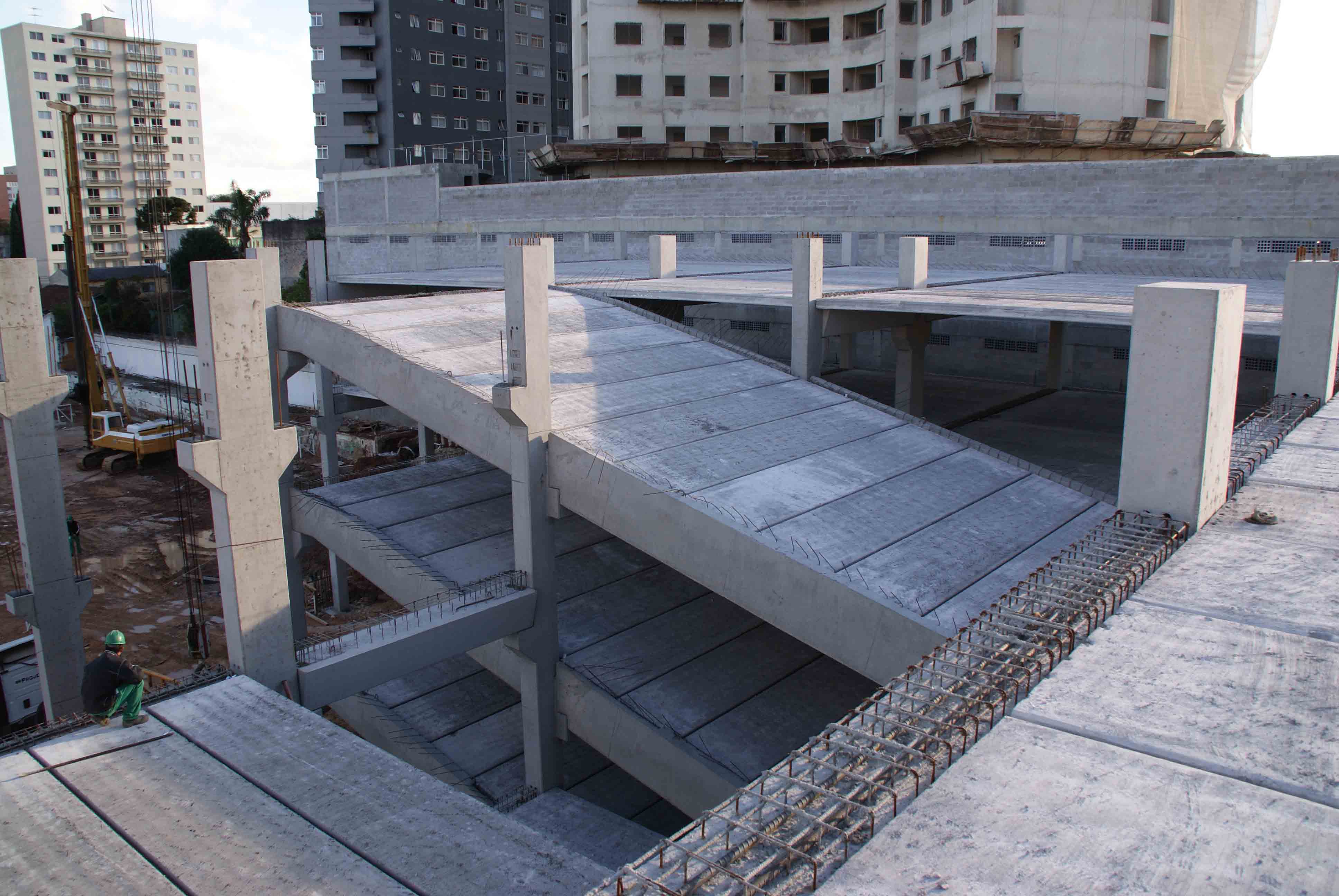 https://www.projepar.com.br/estacionamento/
68
1.2 FORMAS DE APLICAÇÃO DO CPM
Quanto ao peso do elemento de CPM:

pré-moldado pesado;
pré-moldado leve.

O CPM pesado é aquele que necessita de equipamentos especiais para o seu transporte e montagem.
O CPM leve é aquele que não necessita de equipamentos especiais, sendo possível improvisar os equipamentos.
69
1.2 FORMAS DE APLICAÇÃO DO CPM
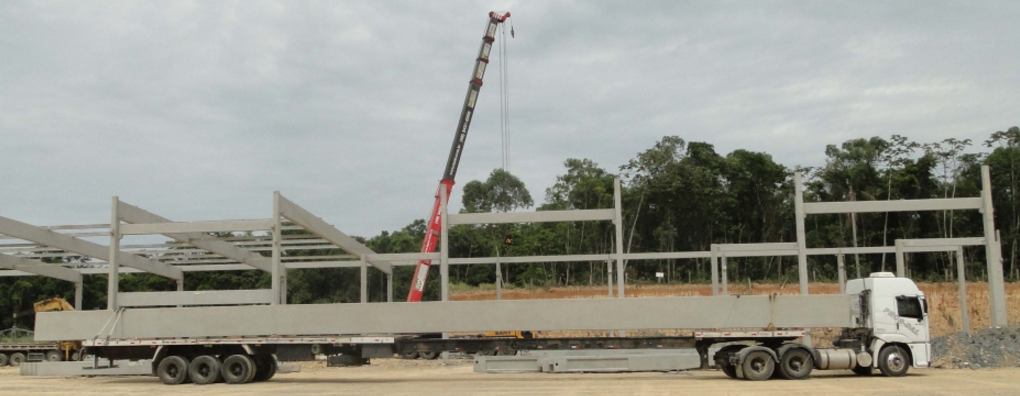 Pré-moldado pesado
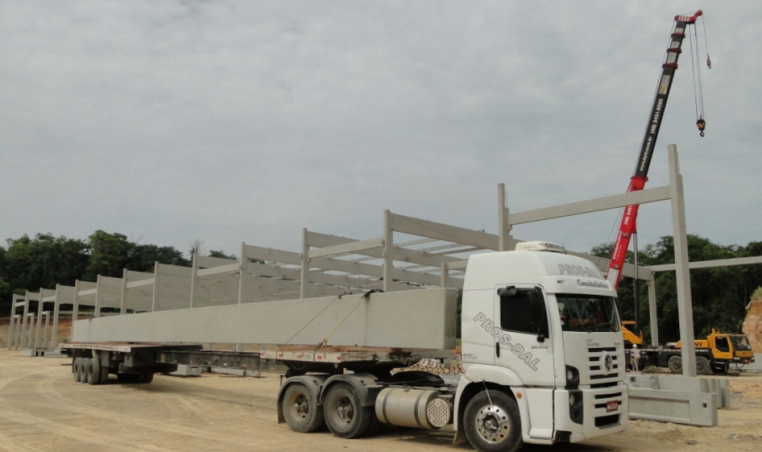 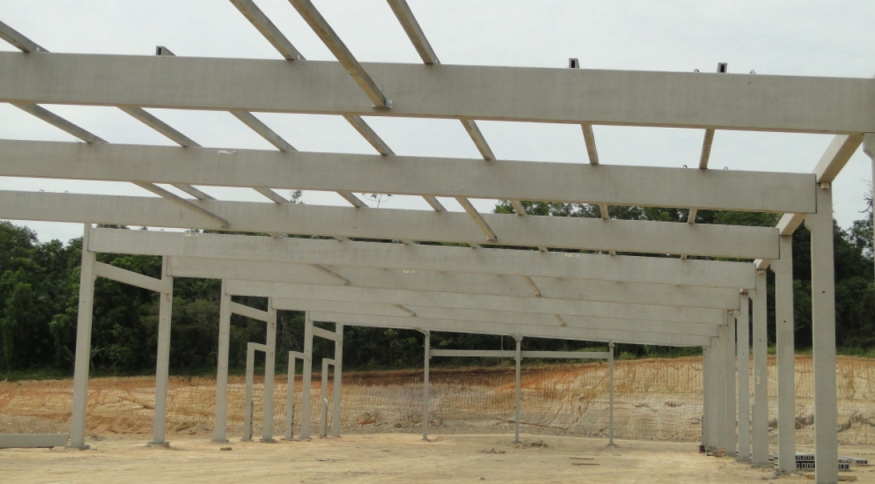 http://www.thiel.eng.br
70
1.2 FORMAS DE APLICAÇÃO DO CPM
Pré-moldado leve
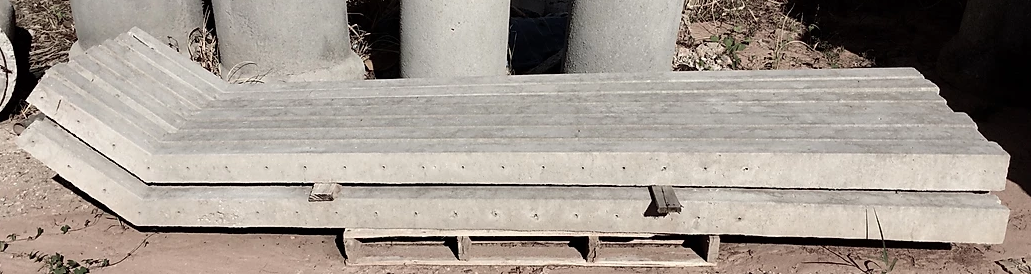 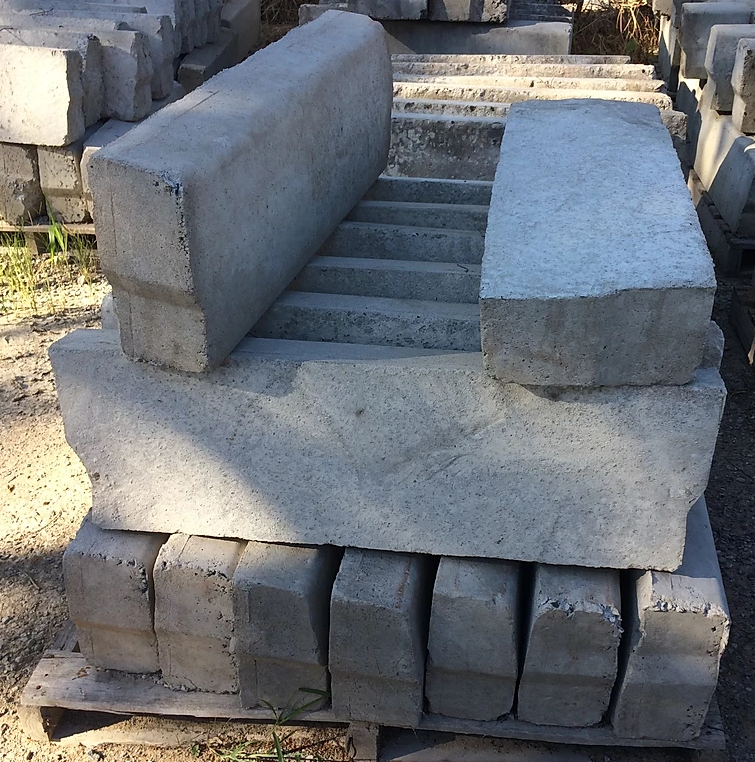 https://www.campoyestruturas.com/pre-moldados-leves
71
1.2 FORMAS DE APLICAÇÃO DO CPM
Quanto ao papel desempenhado pela aparência:

pré-moldado normal;
pré-moldado arquitetônico.

O CPM normal é aquele em que não existe preocupação relativa à aparência do elemento.
O CPM arquitetônico é aquele em que o elemento contribui para a forma arquitetô-nica ou o efeito de acabamento da cons-trução, mediante forma, textura, cor, etc.
72
I.3 MATERIAIS
Qualidades desejáveis:

Grande durabilidade;
Baixa manutenção;
Isolante térmico e hidrófugo (preserva da umidade);
Resistência em situações de incêndio;
Estabilidade volumétrica;
73
I.3 MATERIAIS
Qualidades desejáveis:

Resistência mecânica elevada;
Facilidade de ser executado por meios mecânicos;
Possibilitar ligações de forma fácil e simples;
Desempenhar simultaneamente as funções de estrutura e de fechamento.

Ler no livro todo o restante do item (elemento misto, argamassa armada, concreto com fibras, de alto desempenho, ultra alta resistência, auto-adensável com fibras, leve, etc.).
74
I.3 MATERIAIS
Sistema em CPM com funções simultâneas de estrutura e fechamento
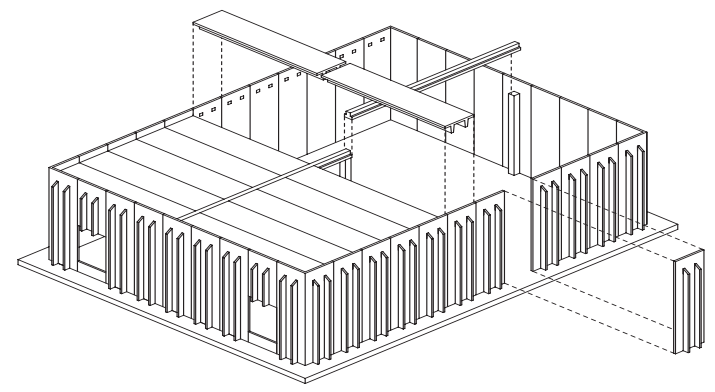 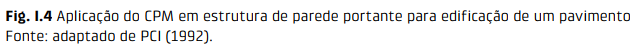 75
I.4 PARTICULARIDADES DO PROJETO DE CPM
Diferencia-se do projeto de estruturas com concreto moldado no local (CML) quanto à análise estrutural e ao dimensionamento, pelas seguintes razões:
Necessidade de considerar outras situações de cálculo além da situação final da estrutura (situações transitórias);
Necessidade de considerar as particulari-dades das ligações entre os elementos pré-moldados que formam a estrutura.
76
I.4 PARTICULARIDADES DO PROJETO DE CPM
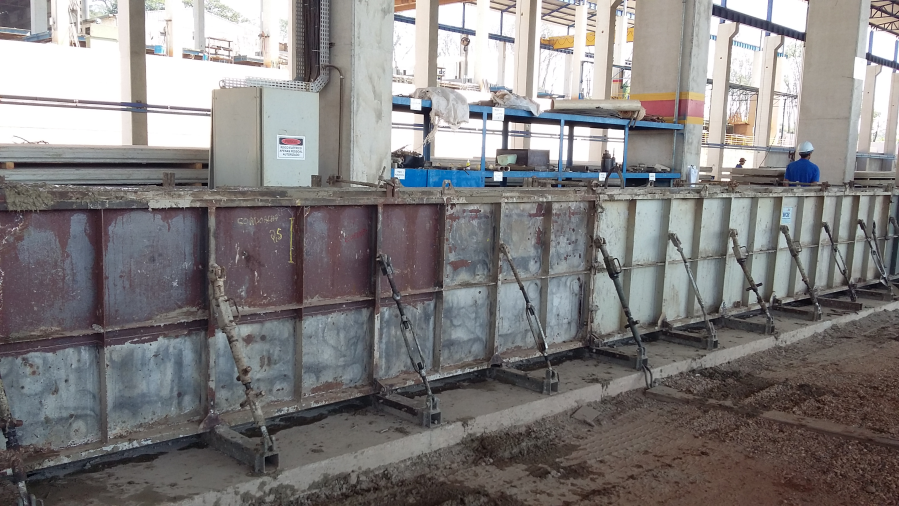 Situações transitórias: desmol-dagem, transporte interno, armazenamento, transporte externo e montagem.
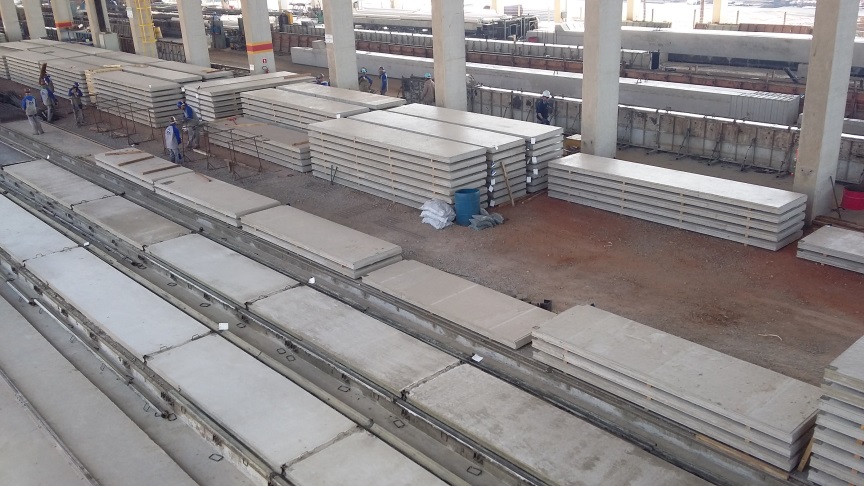 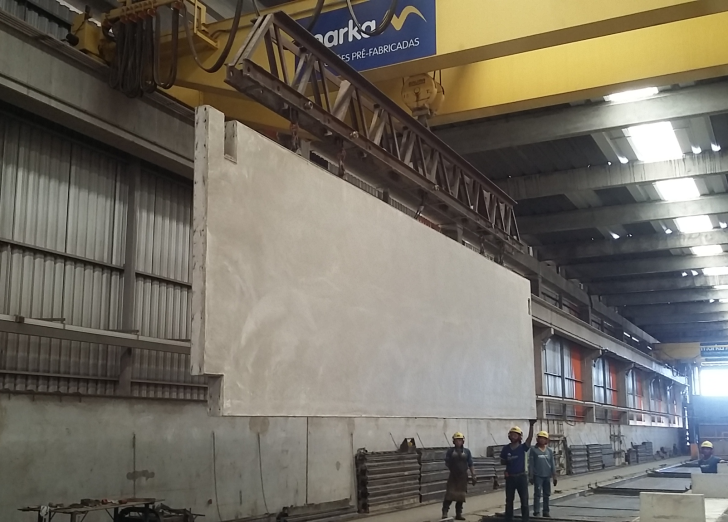 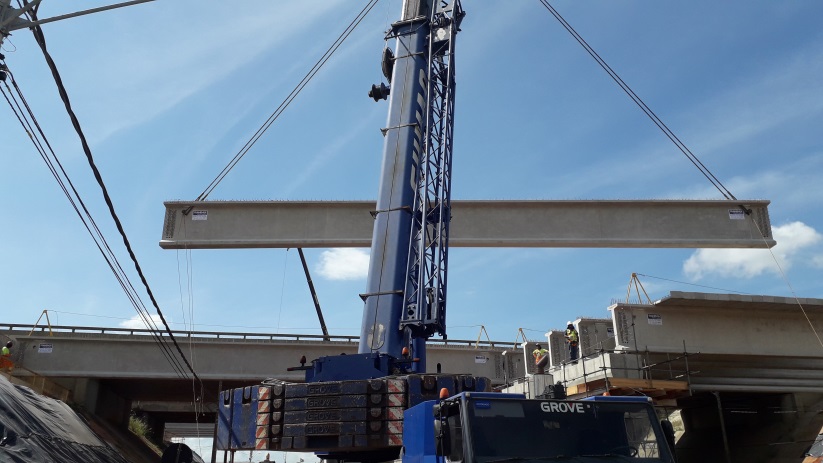 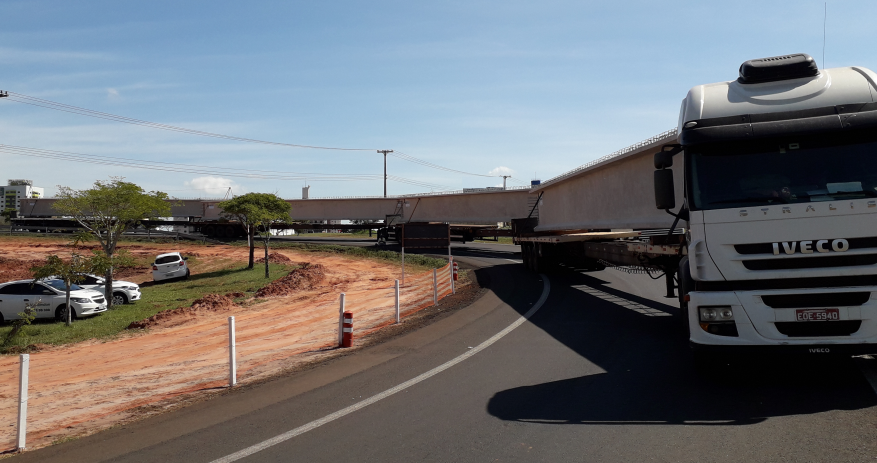 (Fotos do Autor)
77
I.4 PARTICULARIDADES DO PROJETO DE CPM
As ligações constituem uma das principais diferenças entre os dois tipos de estruturas. O projeto envolve a análise das ligações e sua implicação no comportamento estrutural.
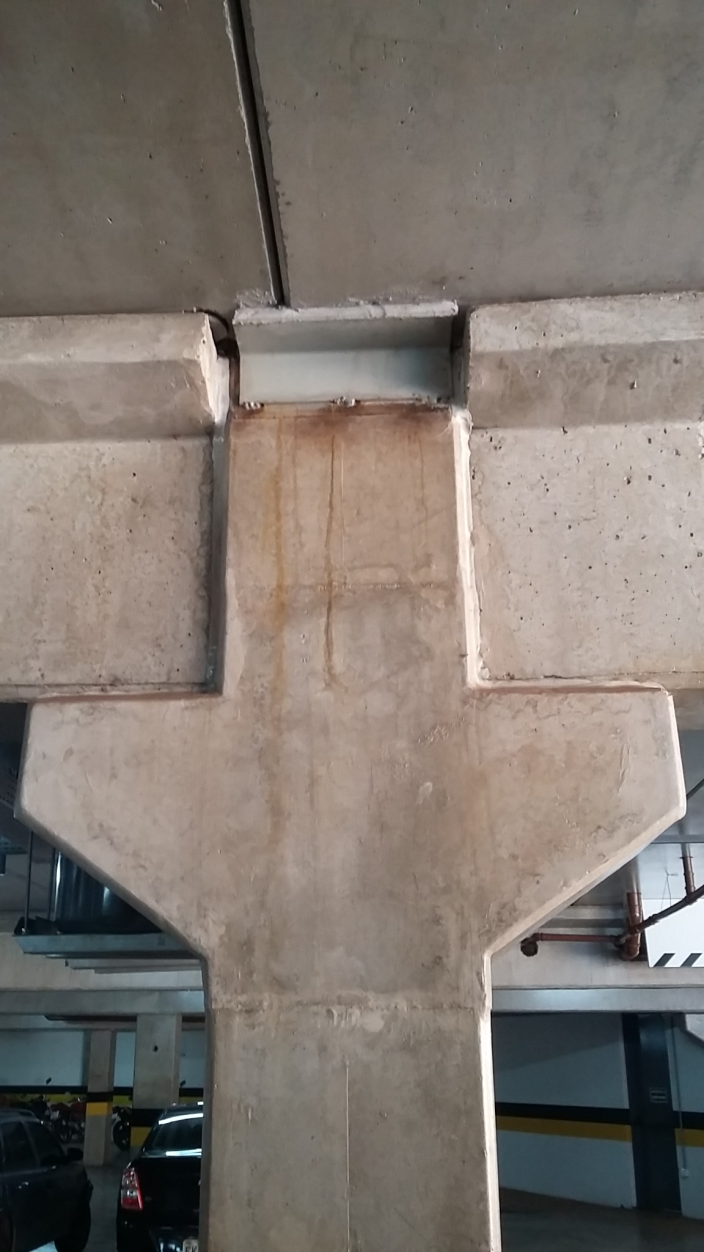 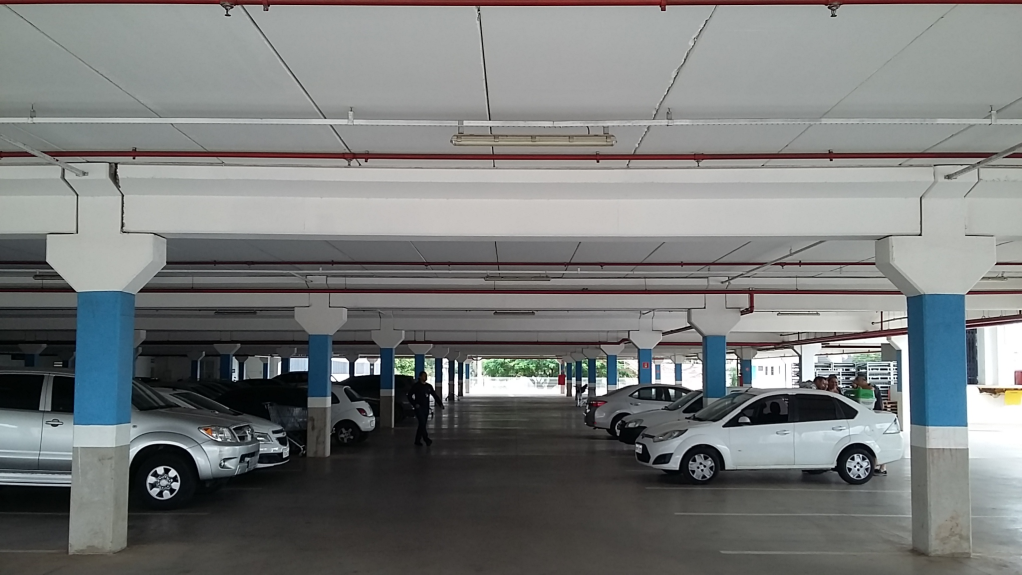 78
(Fotos do Autor)
I.4 PARTICULARIDADES DO PROJETO DE CPM
A estrutura também deve ser analisada antes da efe-tivação final das ligações.
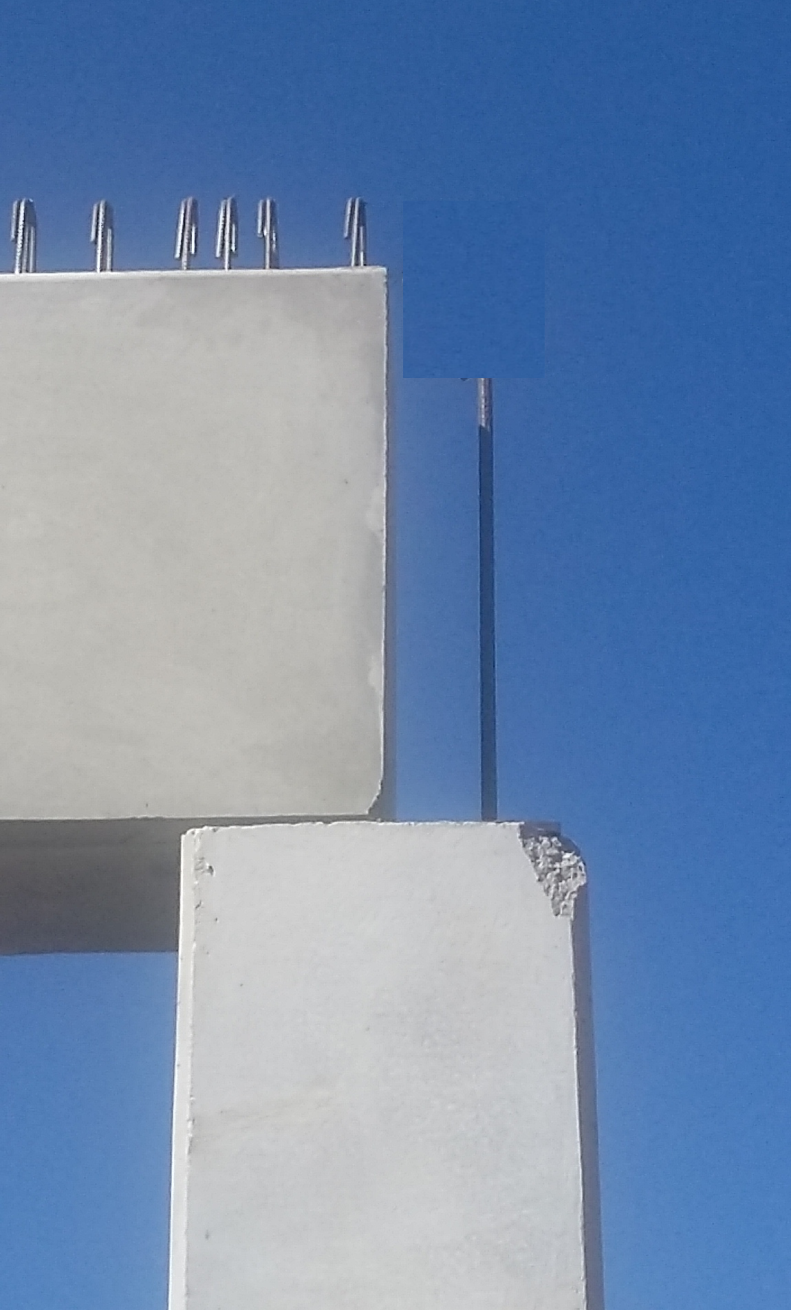 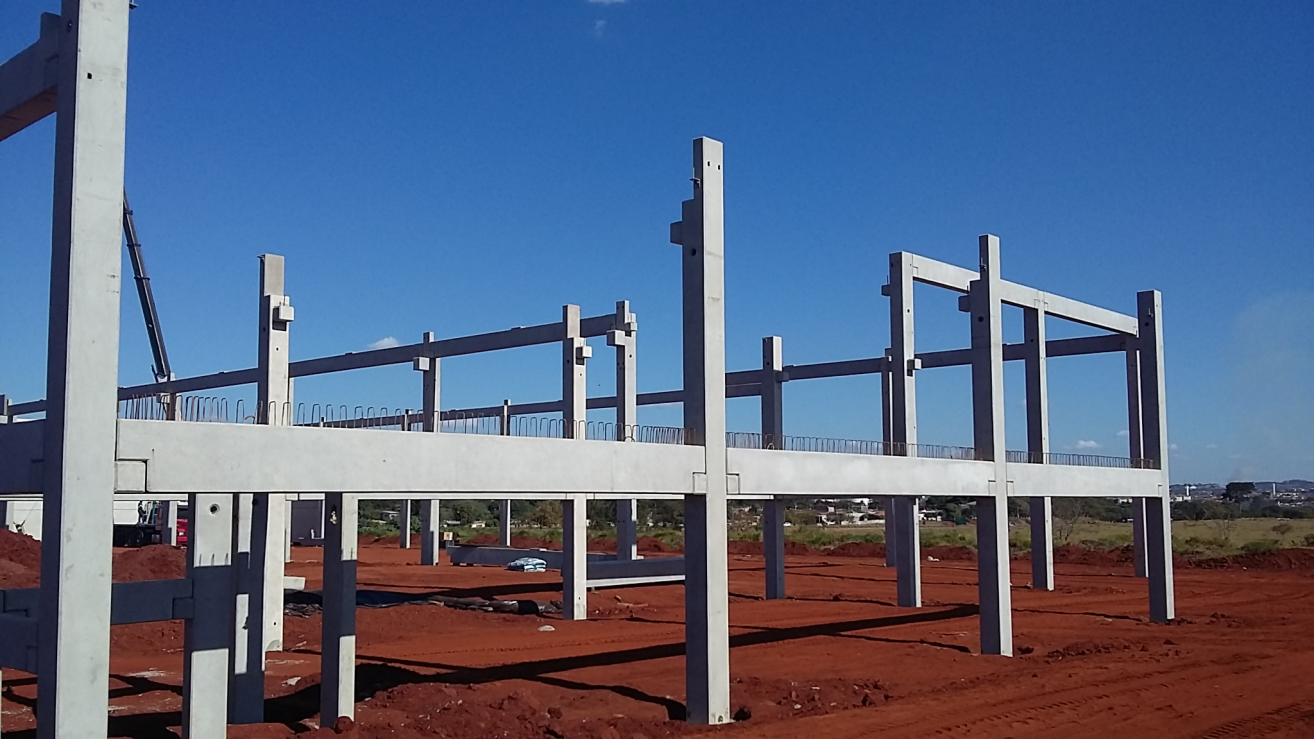 (Fotos do Autor)
79
I.4 PARTICULARIDADES DO PROJETO DE CPM
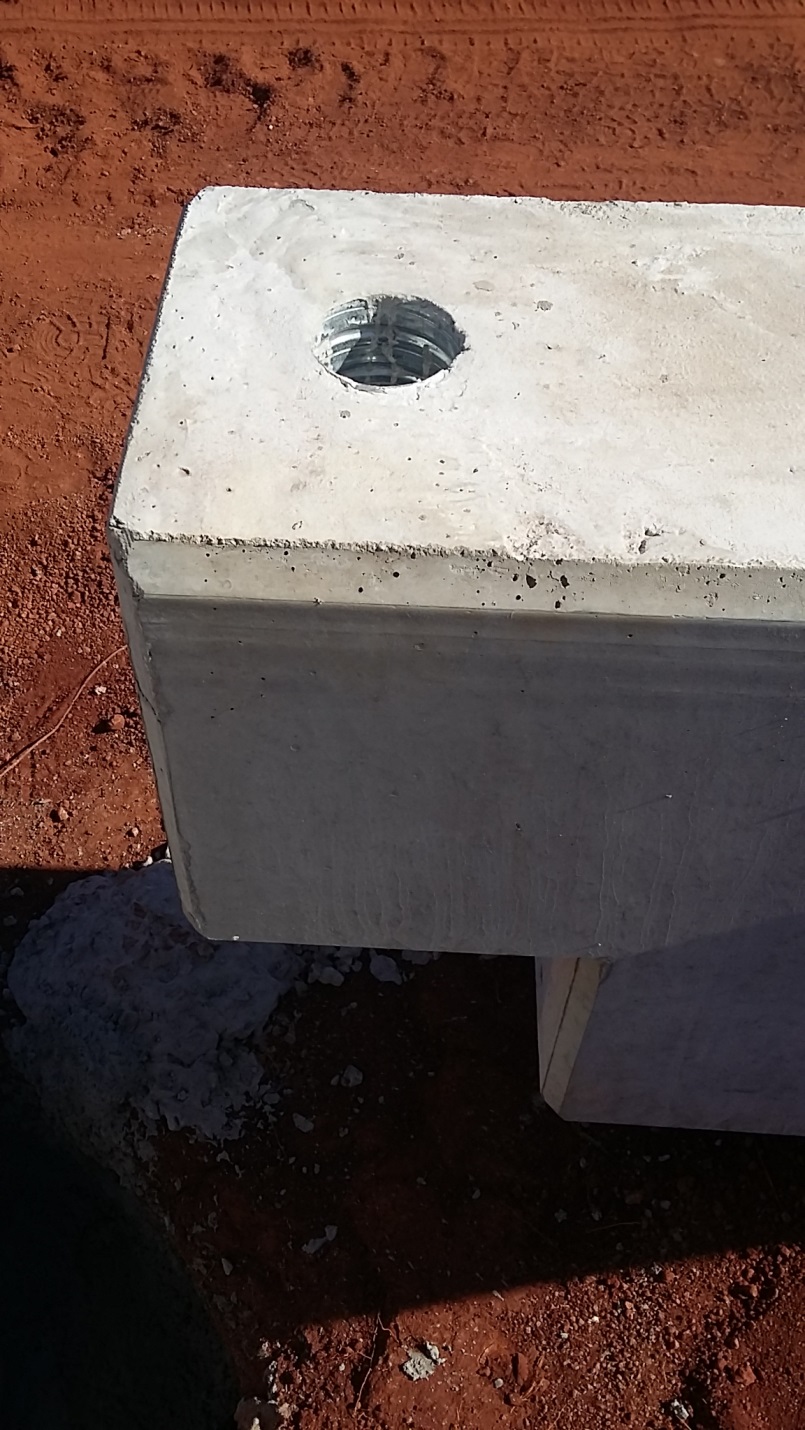 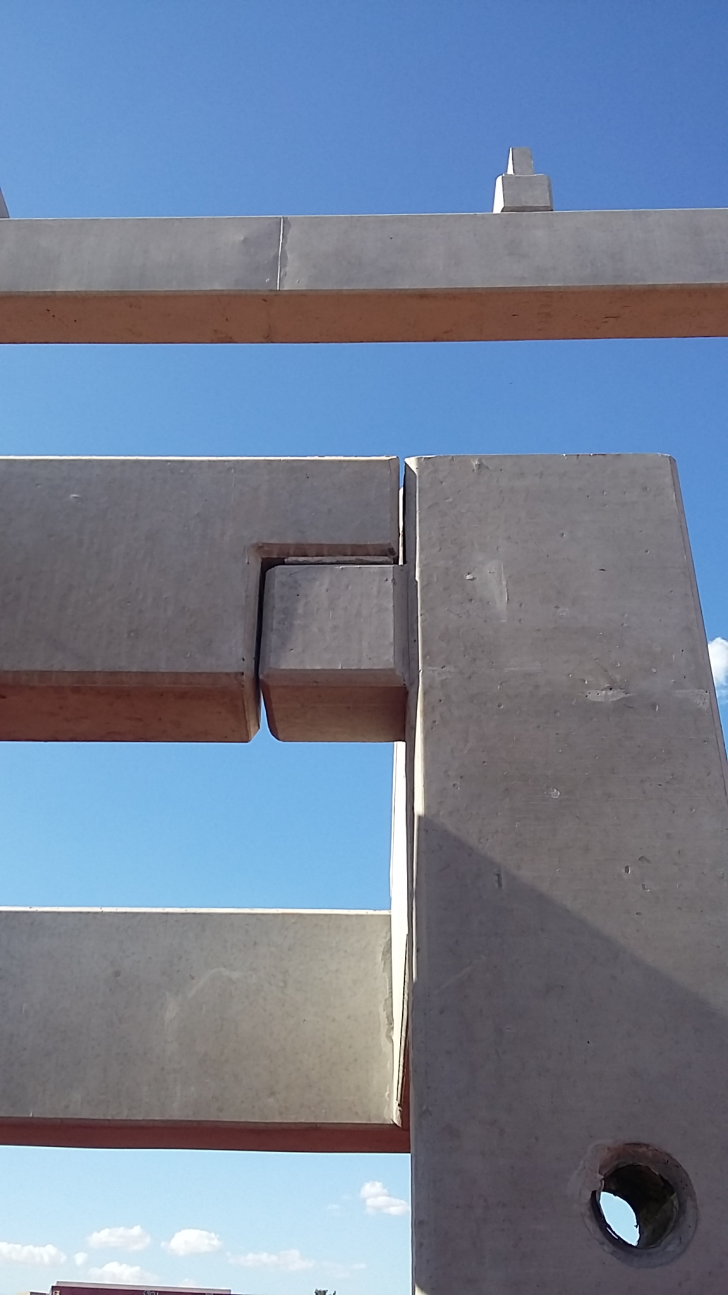 (Fotos do Autor)
80
I.4 PARTICULARIDADES DO PROJETO DE CPM
No projeto da estrutura, pode ser grande a diferença entre o CPM e o CML, pois o CPM envolve, além da concepção própria da estrutura e dos elementos, a escolha do tipo de ligação, que têm características próprias.
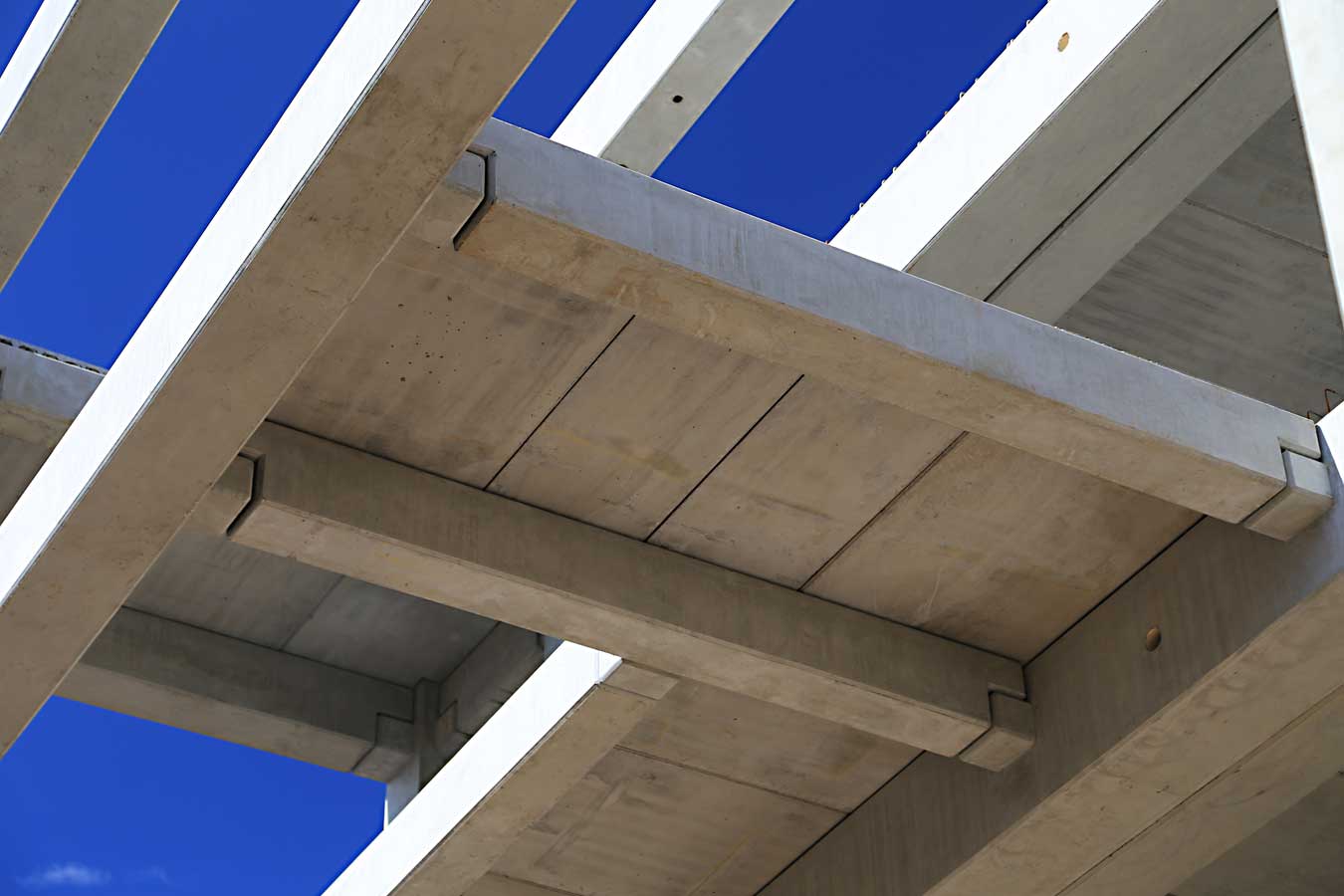 http://www.markaweb.com.br/
81
I.4 PARTICULARIDADES DO PROJETO DE CPM
Ligações entre elementos
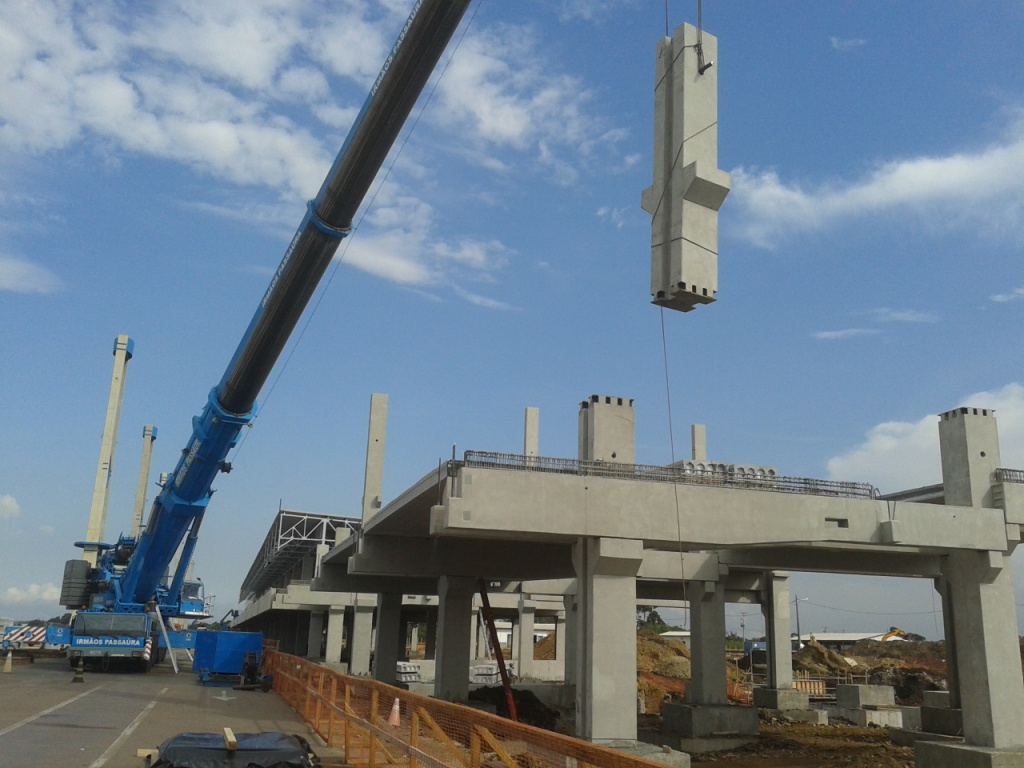 http://bmpremoldados.com.br/index.php
82
I.4 PARTICULARIDADES DO PROJETO DE CPM
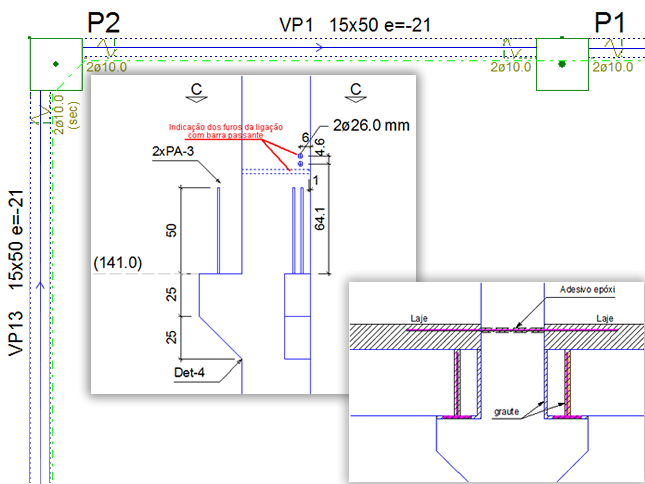 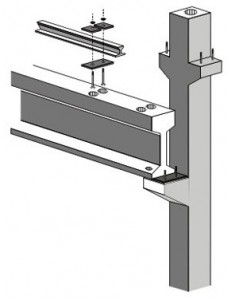 83
I.4 PARTICULARIDADES DO PROJETO DE CPM
Ligações mais simples (articulações) resultam elementos mais solicitados à flexão, e estru-turas com pequena capacidade de redistri-buição de esforços.
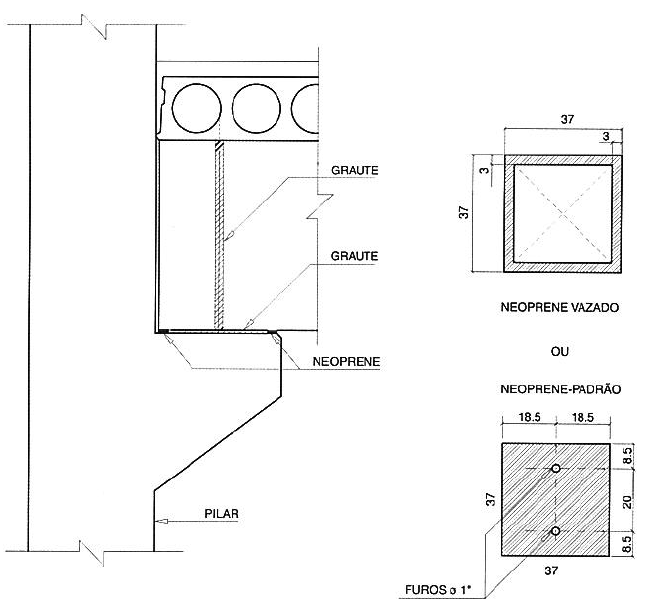 MELO, C.E.E. Manual Munte de Projetos em Pré-fabricados de Concreto. São Paulo, Ed. Pini, Munte – soluções concretas.  2ª ed., 2007, 534p.
Melo (MM)
84
I.4 PARTICULARIDADES DO PROJETO DE CPM
Ligações rígidas (mais difíceis de executar, mais caras e menos rápidas) possibilitam a transmissão de momentos fletores, e produ-zem estruturas com 
comportamentos mais
próximos ao das 
estruturas de CML, mas
aumentam o tempo de
execução.
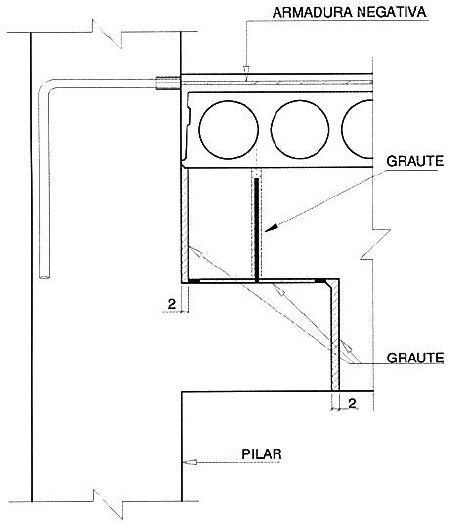 Melo (MM)
85
I.4 PARTICULARIDADES DO PROJETO DE CPM
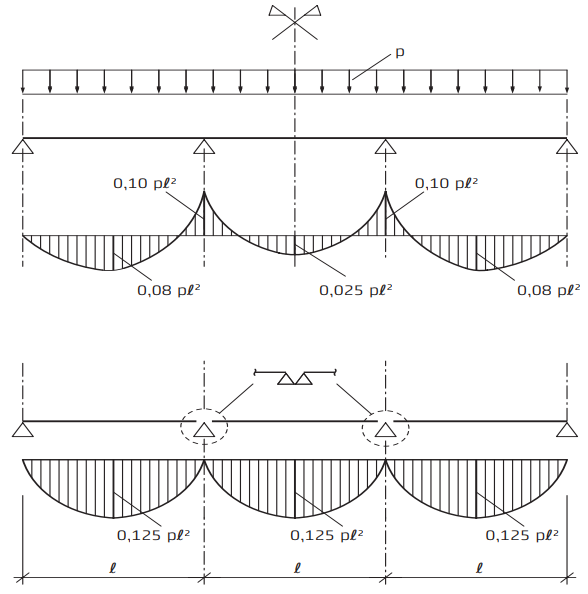 86
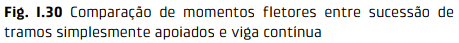 I.4 PARTICULARIDADES DO PROJETO DE CPM
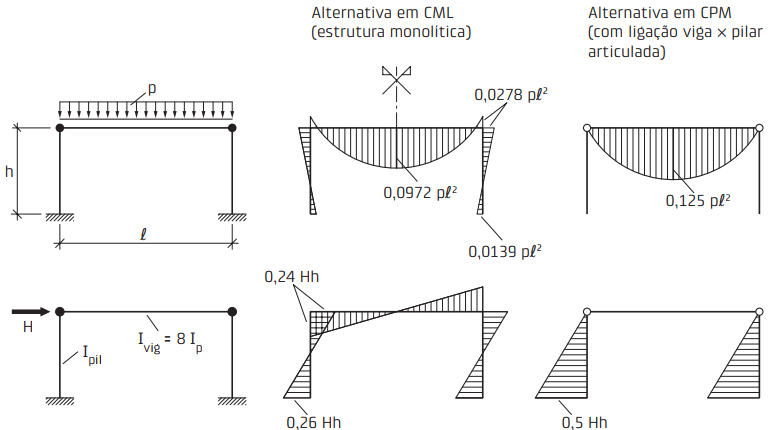 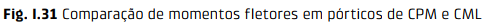 87
I.4 PARTICULARIDADES DO PROJETO DE CPM
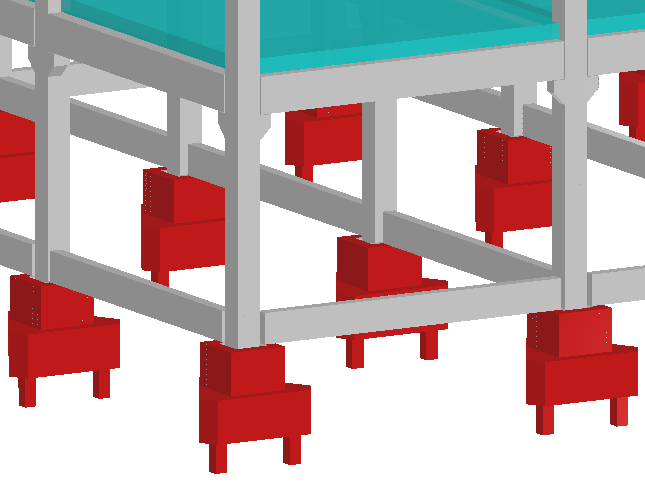 88
I.4 PARTICULARIDADES DO PROJETO DE CPM
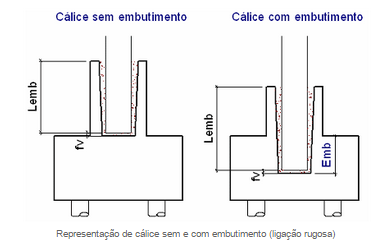 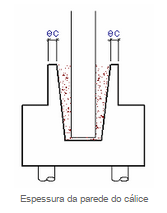 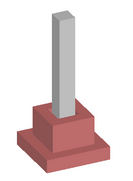 89
I.4 PARTICULARIDADES DO PROJETO DE CPM
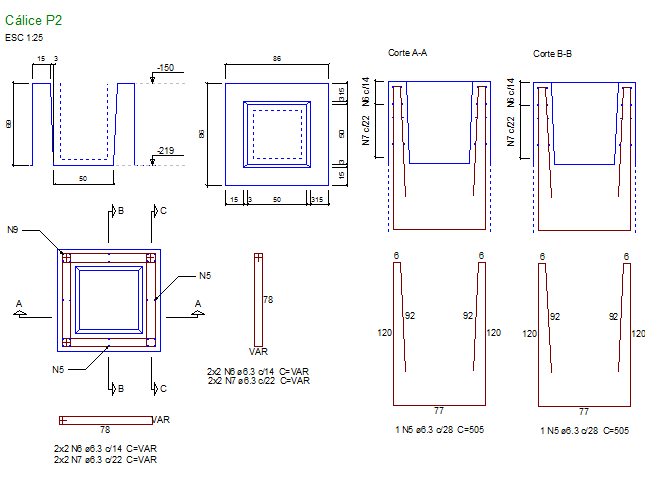 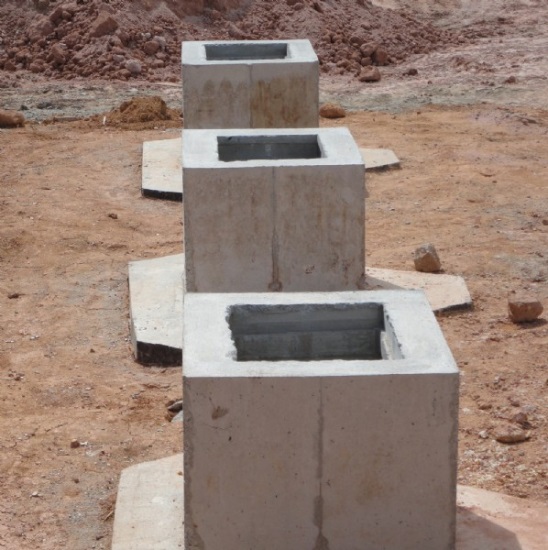 90
I.4 PARTICULARIDADES DO PROJETO DE CPM
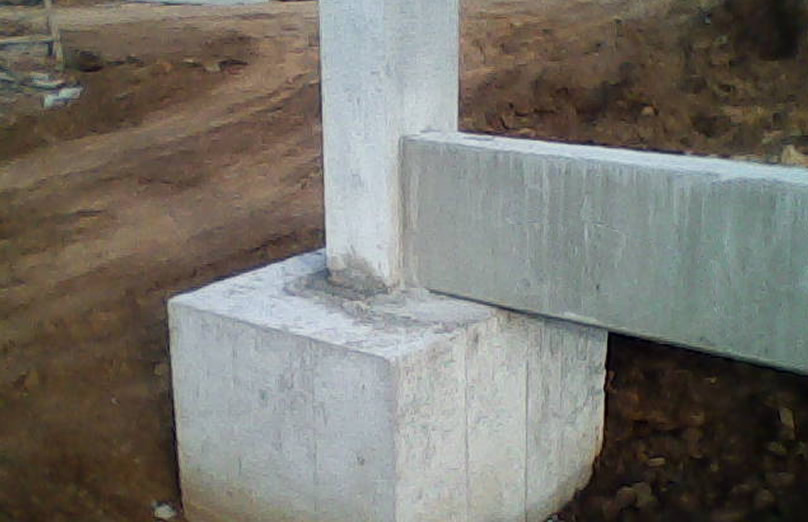 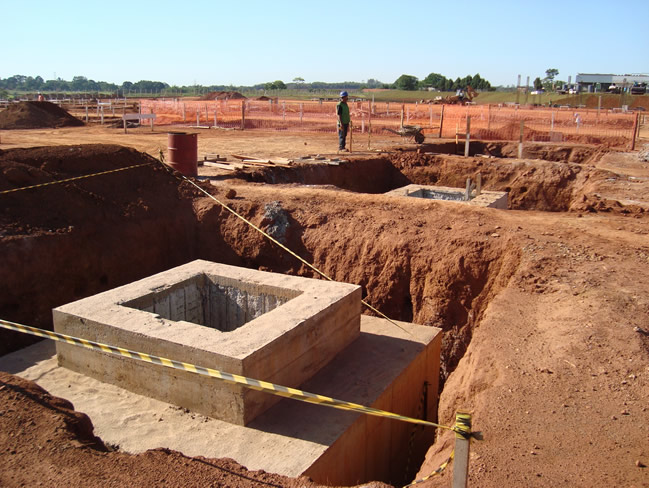 http://www.moropremoldados.com.br/galeria.php
http://www.construcione.com.br/imagens/obras/moldado1.jpg
I.4 PARTICULARIDADES DO PROJETO DE CPM
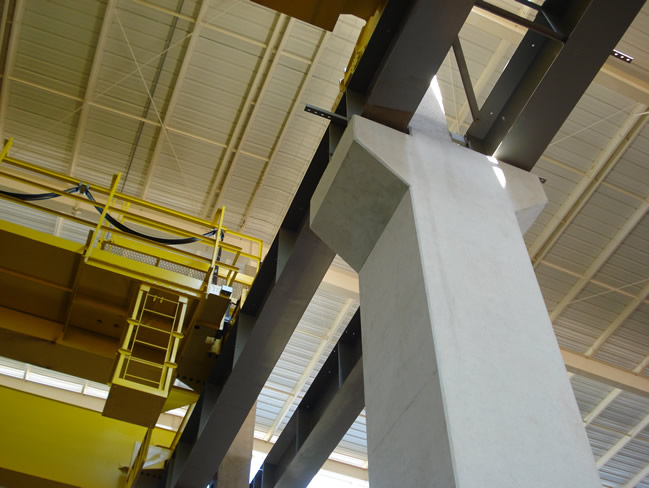 http://www.construcione.com.br/imagens/obras/moldado1.jpg
I.4 PARTICULARIDADES DO PROJETO DE CPM
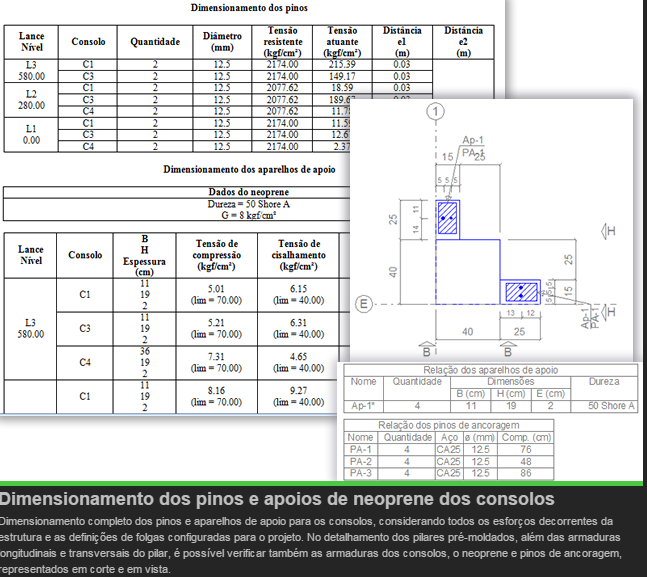 93
I.4 PARTICULARIDADES DO PROJETO DE CPM
Aspectos construtivos e estruturais devem ser analisados na concepção do sistema estru-tural, pois no CPM procura-se privilegiar a facilidade de manuseio e transporte das peças, além da facilidade na montagem e execução das ligações.

No CPM muitas vezes os aspectos construtivos preponderam sobre os aspectos estruturais.
94
I.4 PARTICULARIDADES DO PROJETO DE CPM
Levar em consideração as tolerâncias e folgas.

Necessidade de conheci-mento de todas as etapas envolvidas na produção (fabricação, armazenamen-to, transporte, montagem, finalização das ligações).
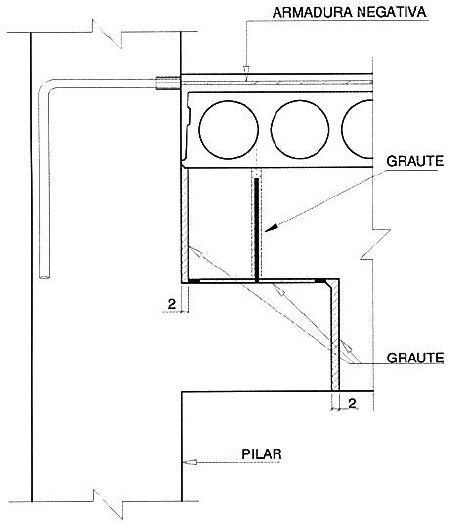 Melo (MM)
95
I.4 PARTICULARIDADES DO PROJETO DE CPM
Na concepção das estruturas em CPM (divisão dos elementos, seção transversal, etc.) há a necessidade de conhecer todas as situações transitórias.
Maiores cuidados nos detalhamentos dos desenhos e especificações, para evitar improvisações na execução da obra.

Projeto da estrutura com equipe multidis-ciplinar (empresa de CPM, arquitetura, instalações, etc.)
96
I.5 CARACTERÍSTICAS DO CPM
O CPM apresenta a vantagem resultante da execução de parte da estrutura fora do local de utilização definitivo, como consequência das facilidades da produção dos elementos e da eliminação ou redução do cimbramento.
97
I.5 CARACTERÍSTICAS DO CPM
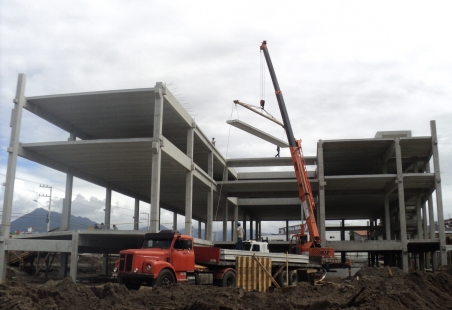 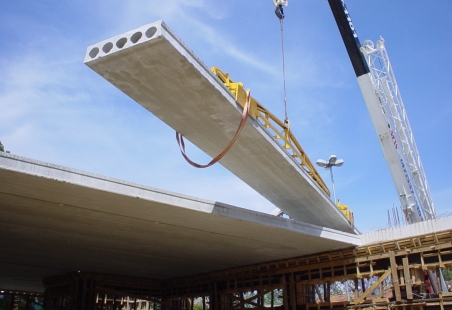 http://www.protensul.com.br
98
I.5 CARACTERÍSTICAS DO CPM
Também as facilidades de montagem da fôrma, da armação e da desmoldagem, no nível do solo.
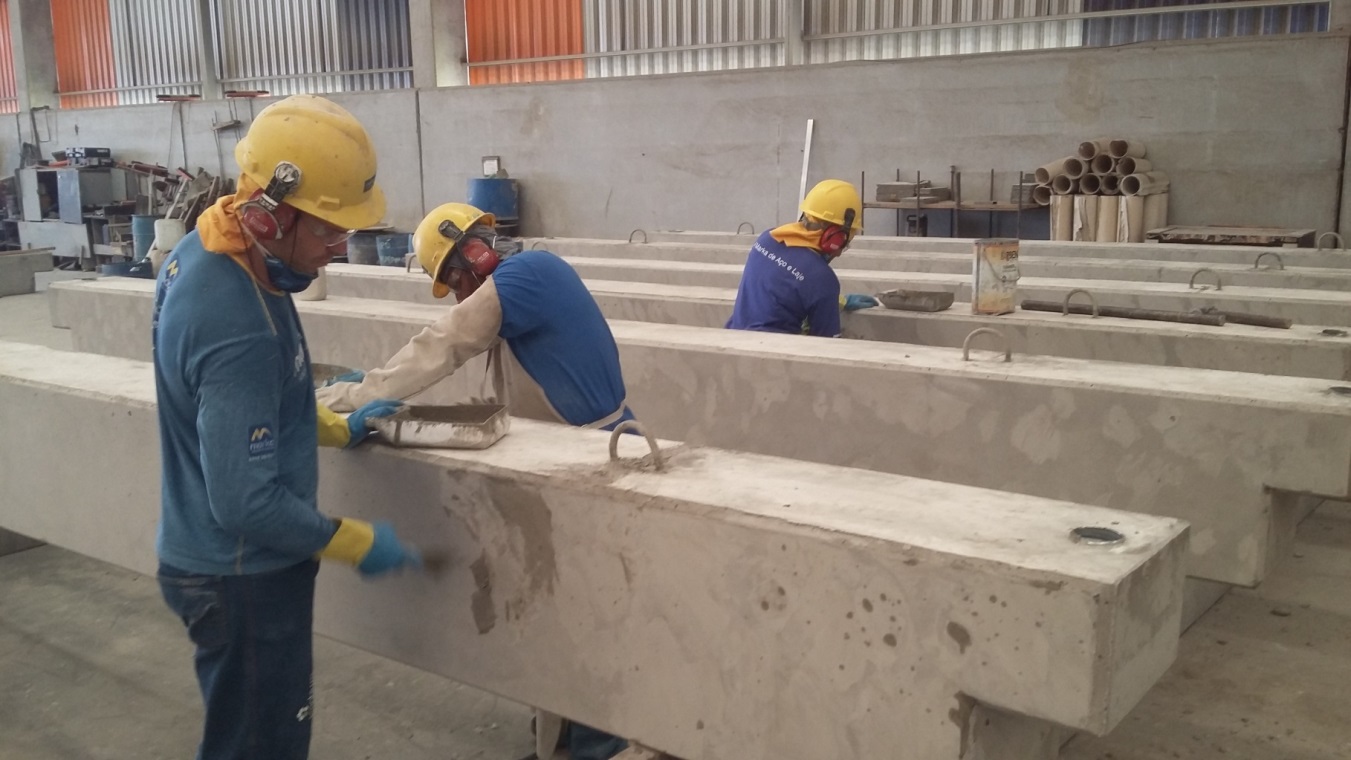 (Marka Pré-Moldados – Fotografia do Autor)
99
I.5 CARACTERÍSTICAS DO CPM
Vantagens na produção em grandes séries do CPM: redução do tempo de construção, melhor controle dos componentes, diminui-ção do desperdício de materiais.
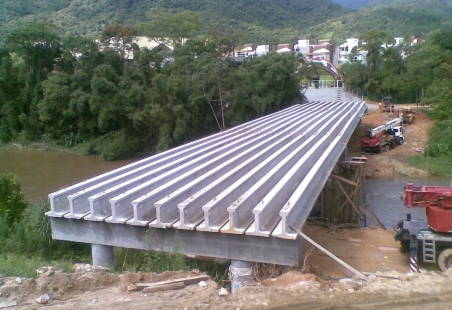 http://www.protensul.com.br
100
I.5 CARACTERÍSTICAS DO CPM
Desvantagens do CPM: aquelas decorrentes da colocação dos elementos nos locais definitivos (custos, transporte, montagem), e as ligações.
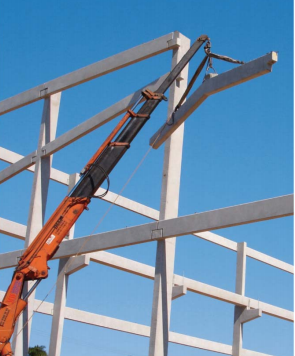 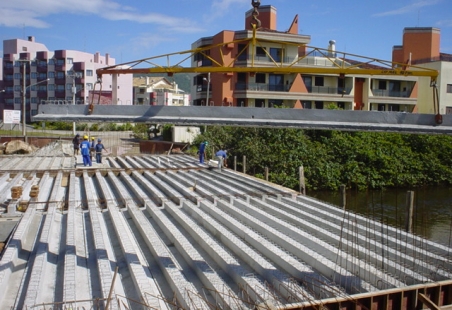 101
http://www.protensul.com.br
I.5.1 CARACTERÍSTICAS RELATIVAS AO PROJETO
Restrição x liberdade de projeto:
Até 1970 ocorreu muita repetição. Hoje é mais flexível, como o CPM arquitetônico.
Possibilidade de grandes vãos e grandes cargas: Aplica-se o CPM protendido.
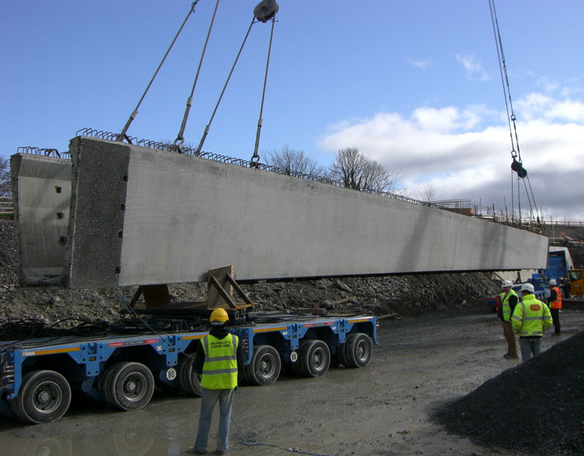 http://www.bancrete.com/products/precast-bridge-beams/
102
I.5.1 CARACTERÍSTICAS RELATIVAS AO PROJETO
Respeito aos gabaritos de transporte:
Deve-se estar atento a esta restrição.
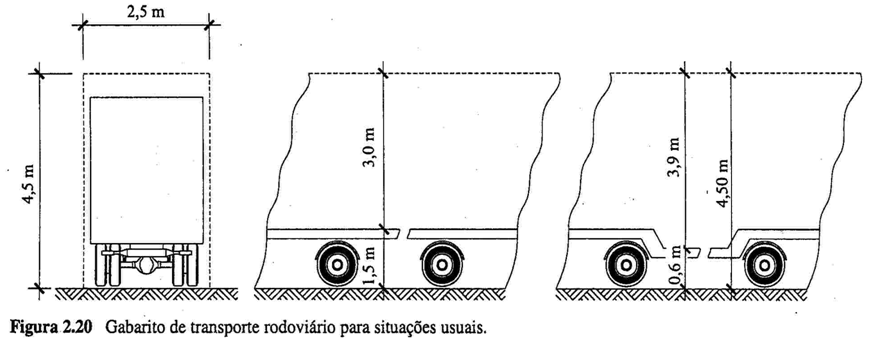 103
I.5.1 CARACTERÍSTICAS RELATIVAS AO PROJETO
Adaptação à topografia e aos tipos de terreno:
Mais difícil em topografias
muito irregulares, como 
condições de acesso 
de equipamentos.
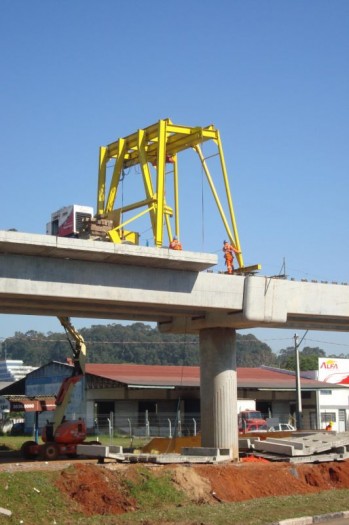 http://www.trensurb.gov.br/paginas/paginas_noticias_detalhes.php?codigo_sitemap=3100&PHPSESSID=wwrheblcb
104
I.5.1 CARACTERÍSTICAS RELATIVAS AO PROJETO
Elaboração de projeto:
Erros e ajustes ficam mais à vista. Projetos devem ser mais detalhados. Utilizar programas computacionais específicos e o BIM.
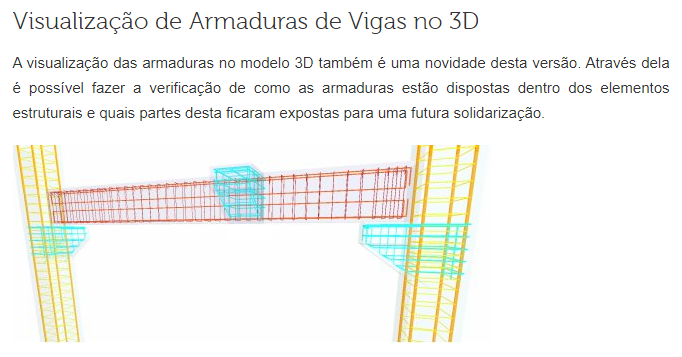 https://www.tqs.com.br/v18/destaques/pre-moldados.html
105
I.5.1 CARACTERÍSTICAS RELATIVAS AO PROJETO
Eficiência estrutural:

Uso de seção I para seção de vigas;
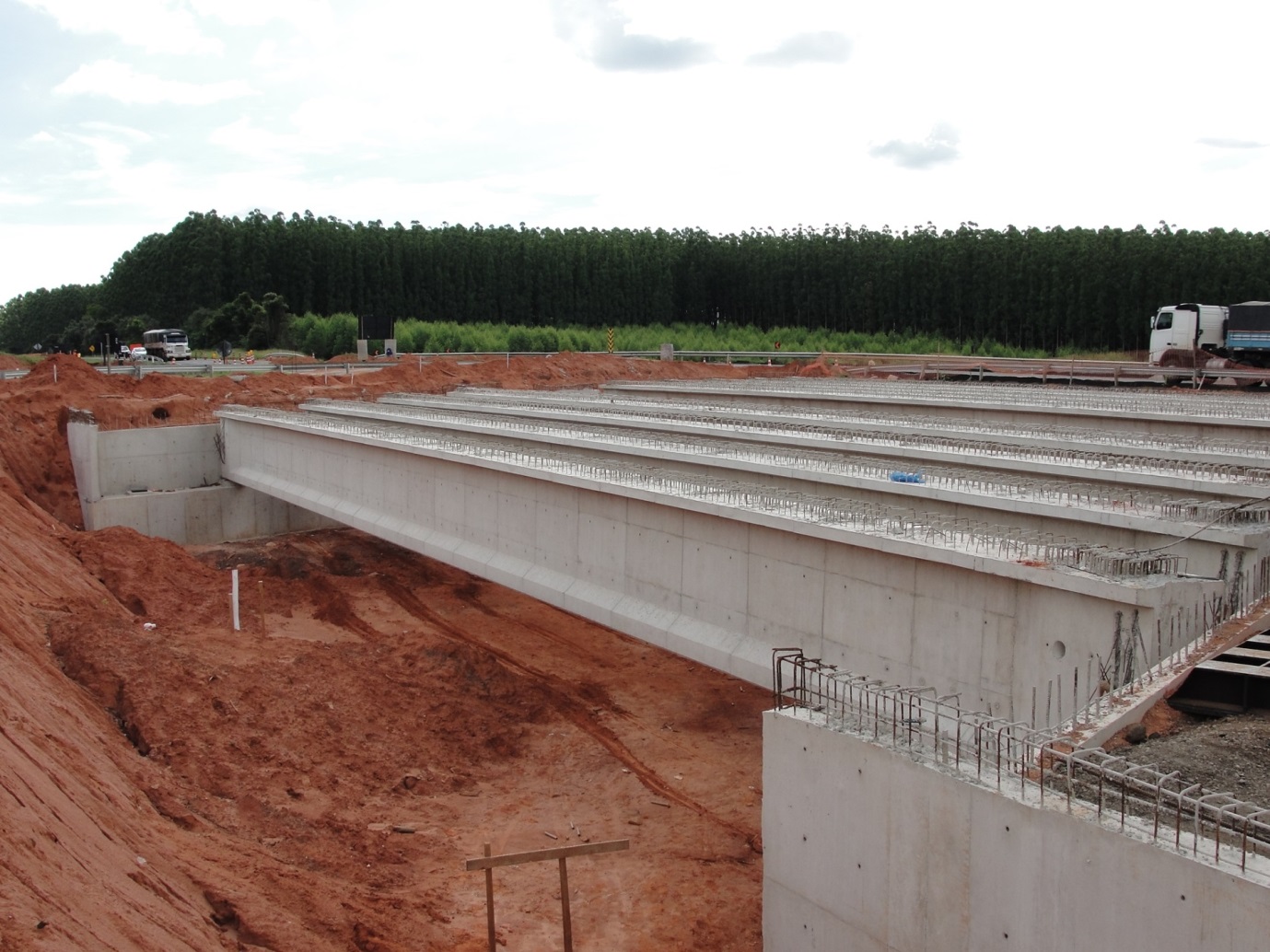 (Fotografia do Autor)
106
I.5.1 CARACTERÍSTICAS RELATIVAS AO PROJETO
Eficiência estrutural:

- Medidas como o aumento da seção de pilares podem ser tomadas para diminuir a deslocabilidade horizontal da estrutura.
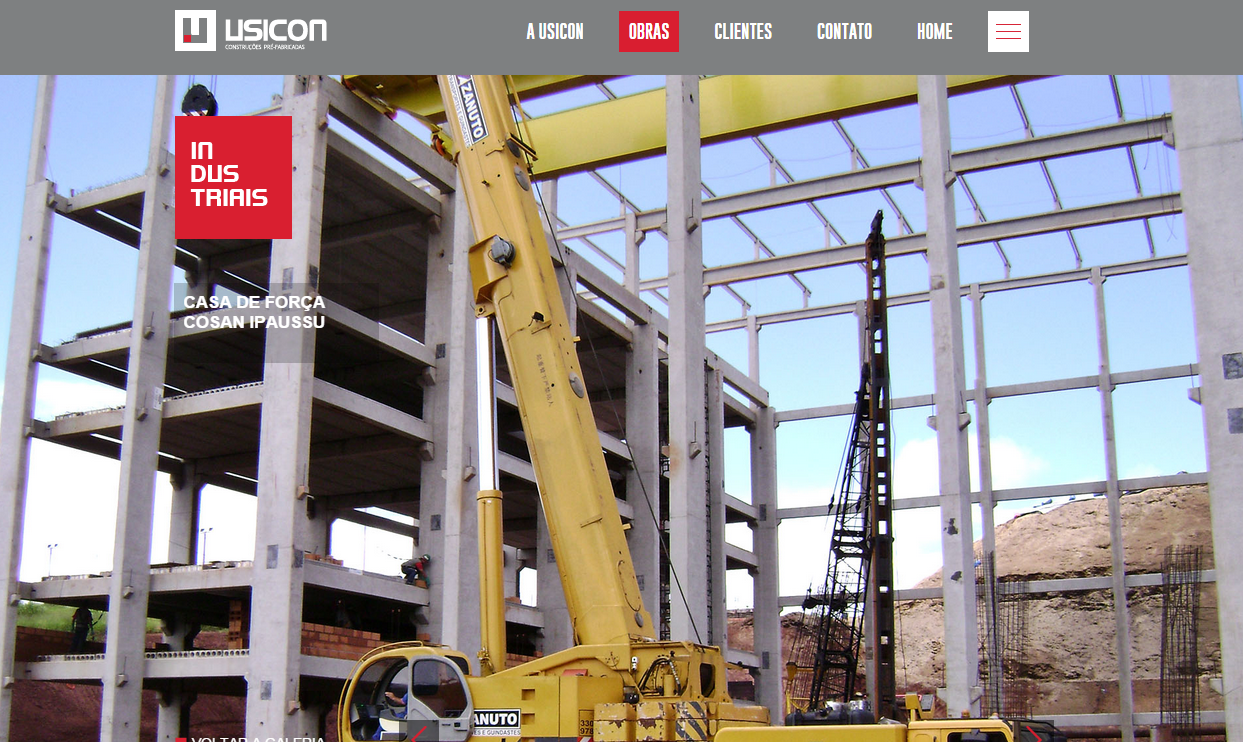 107
www.usicon.com.br/a-usicon
I.5.2 CARACTERÍSTICAS RELATIVAS À CONSTRUÇÃO
Tempo de construção:
O CPM possibilita uma grande redução no tempo de execução da estrutura.
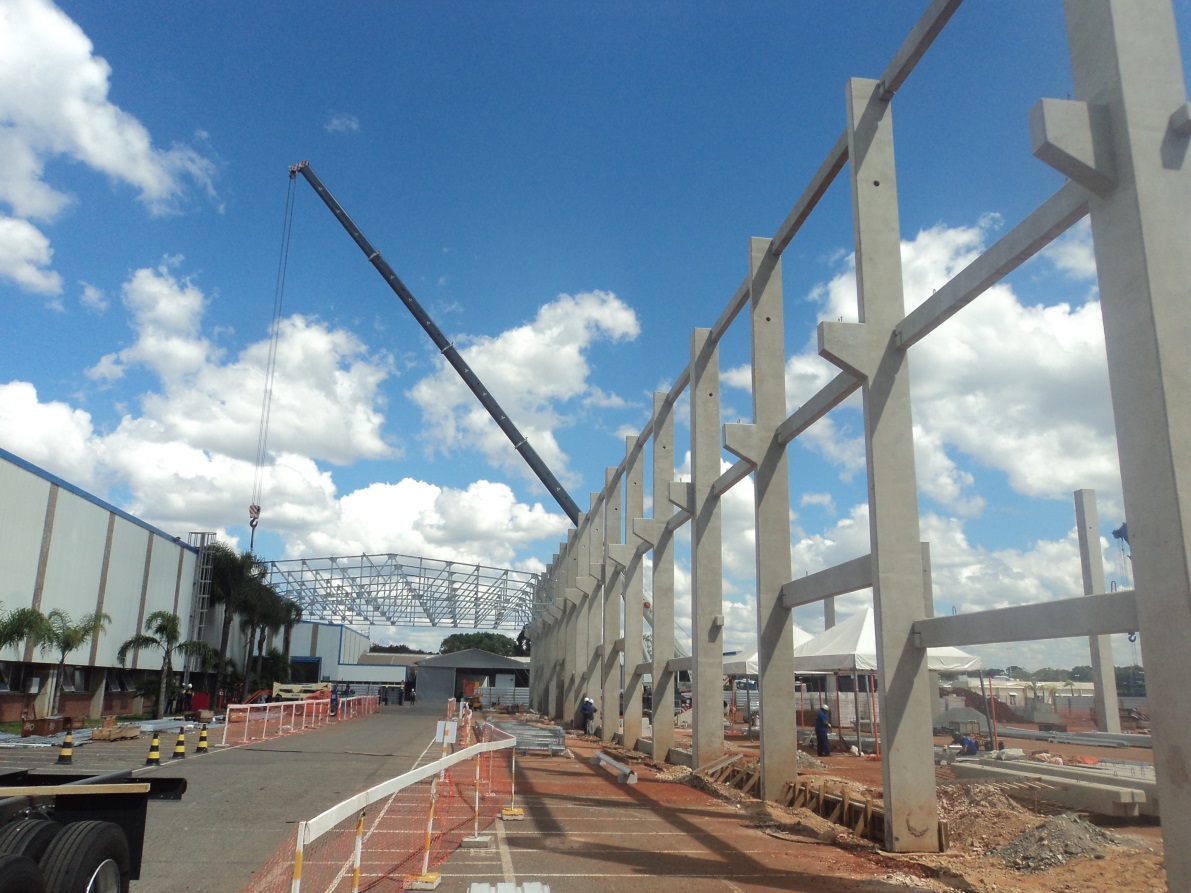 https://www.bmpremoldados.com.br/obras/1-obras-industriais.html
108
I.5.2 CARACTERÍSTICAS RELATIVAS À CONSTRUÇÃO
Planejamento da construção e redução de desperdícios:
Com o CPM é possível melhorar o planeja-mento da construção, com melhor gerencia-mento dos recursos financeiros e da mão de obra, além do menor desperdício.
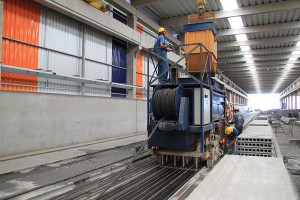 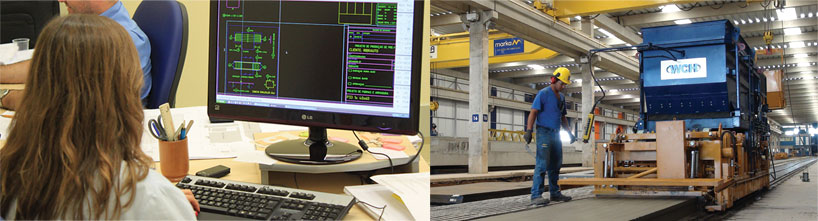 http://www.markaweb.com.br/empresa/
109
I.5.2 CARACTERÍSTICAS RELATIVAS À CONSTRUÇÃO
Controle de qualidade da construção:
Há melhoria da qualidade nos elementos de CPM, podendo-se estender ao restante da estrutura e da construção. Deve-se ficar atento às tolerâncias e no controle dimensional.
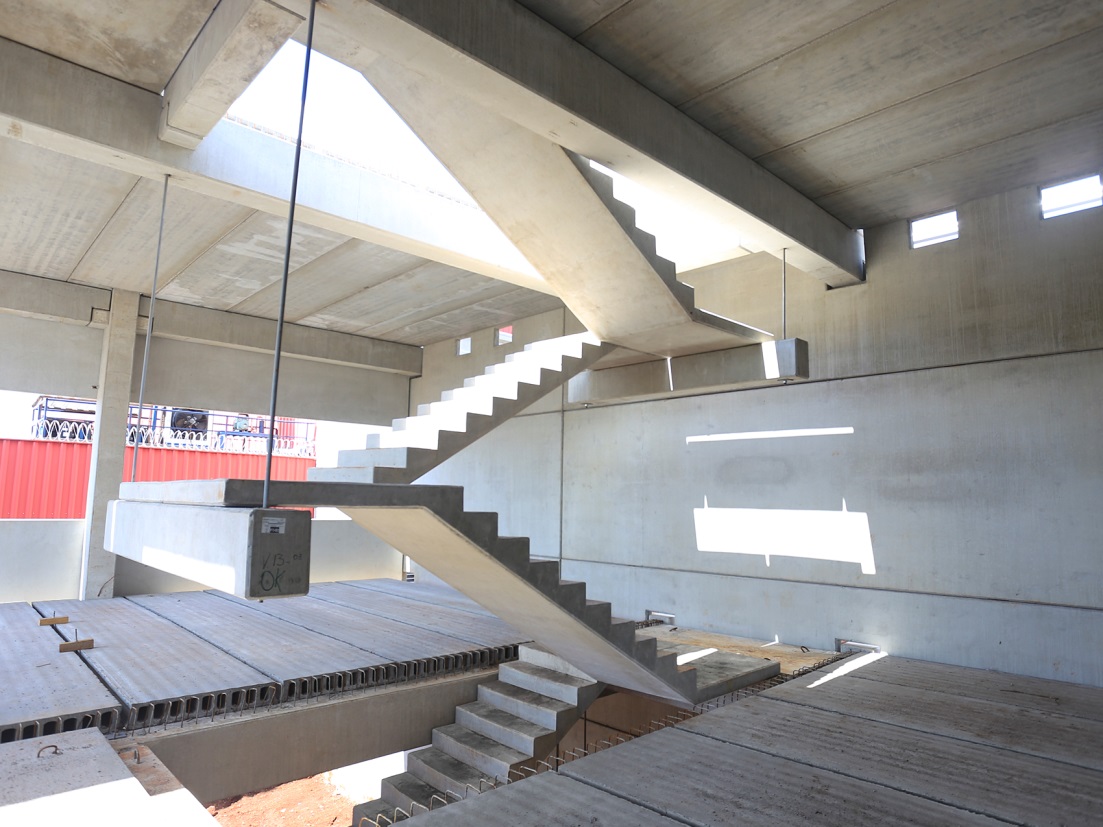 http://www.markaweb.com.br/escadas/
110
I.5.3 CARACTERÍSTICAS RELATIVAS AO USO
Tempo para entrada da edificação em uso:
É muito menor. Possibilita o retorno mais rápido do investimento.
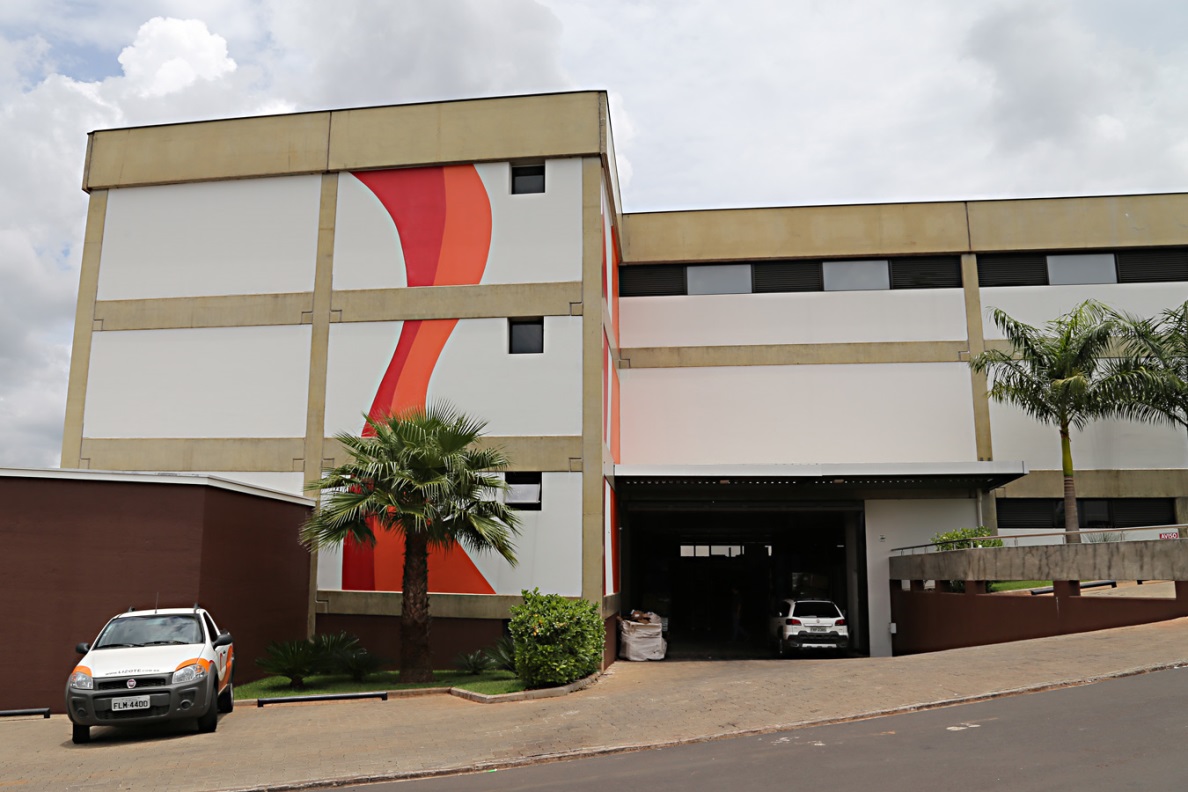 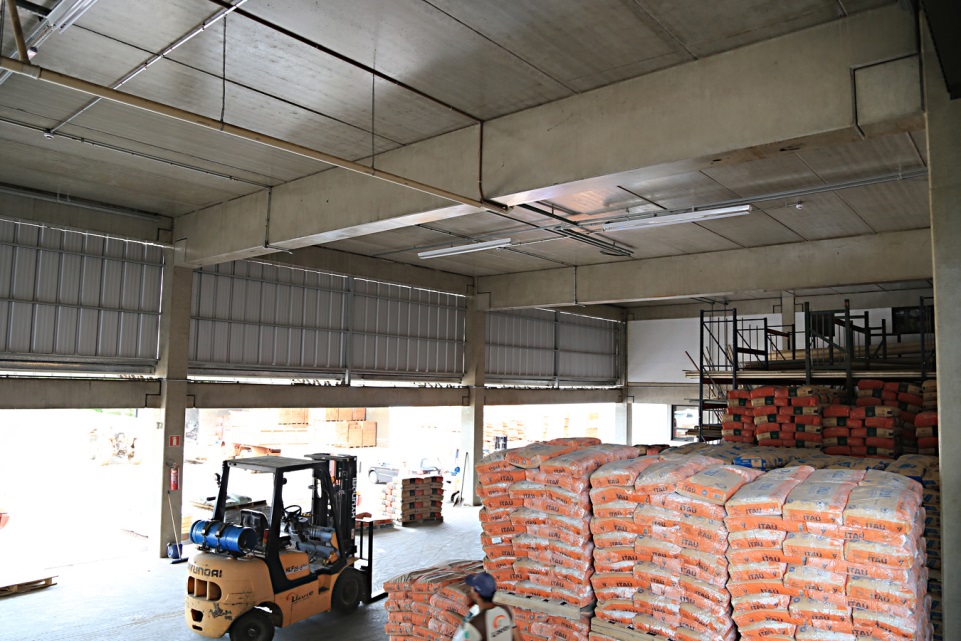 http://www.markaweb.com.br/
111
I.5.3 CARACTERÍSTICAS RELATIVAS AO USO
Durabilidade:
Apresentam durabilidade e baixa manutenção (maior com o melhor controle de qualidade).

Desmonte, ampliações e adaptações:
Com o CPM pode-se prever o desmonte da construção ou de partes dela, e o rearranjo de espaços.
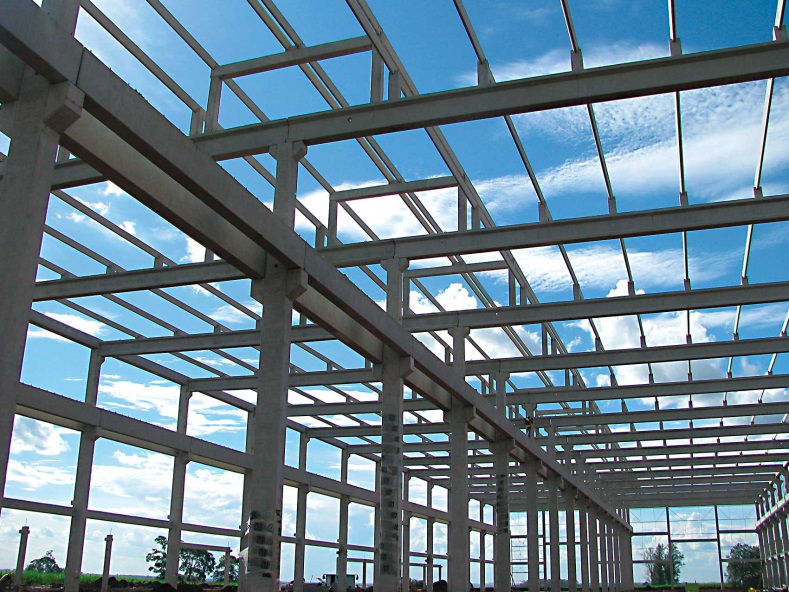 http://www.markaweb.com.br/
112
I.5.3 CARACTERÍSTICAS RELATIVAS AO USO
Custo de energia na utilização:
Possibilidade de menor custo de energia pela facilidade de incorporar isolamento térmico nos componentes.

Seguro em relação a incêndio:
Estruturas de concreto possuem em geral menor custo de seguro contra incêndios.
113
I.5.4 CARACTERÍSTICAS SOCIAIS
Aspectos relacionados com a sustentabilidade:
Redução do consumo do material (formas de seção mais eficientes e materiais de alto desempenho);
Redução de desperdícios (fábrica e cons-trução);
Reciclagem dos materiais na fábrica;
Possibilidade de reuso de partes da construção (desmontabilidade);
Menor consumo de energia (isolamento térmico e acabamentos para diminuir a radiação solar).
114
I.5.4 CARACTERÍSTICAS SOCIAIS
Condições de trabalho dos operários:
Melhores condições em fábrica.

Produtividade e qualidade:
Com a industrialização atende-se melhor as demandas da sociedade por maior produ-tividade e melhor qualidade das edificações.
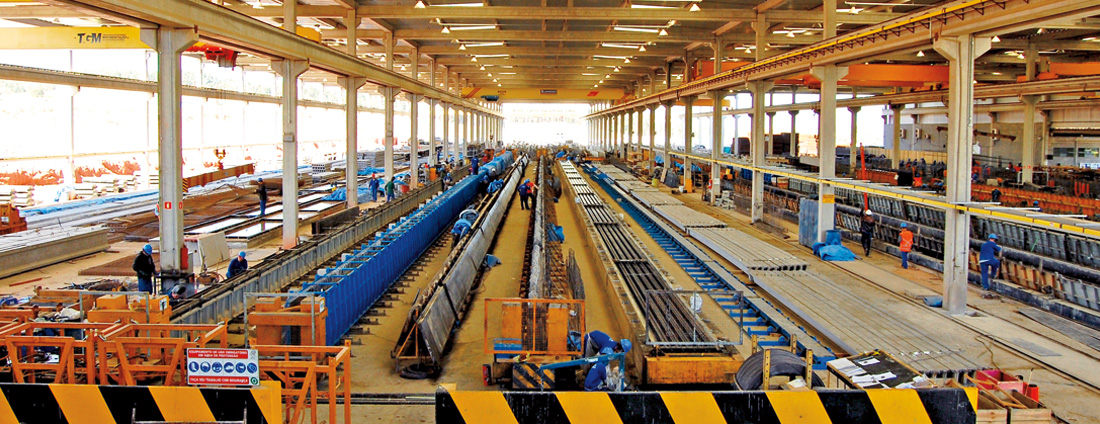 115
http://www.leonardi.com.br/fabrica/
I.5.4 CARACTERÍSTICAS SOCIAIS
Construção em grande escala:
Com a industrialização ocorre um meio bastante efetivo de atender às demandas de construção em grande escala com rapidez.
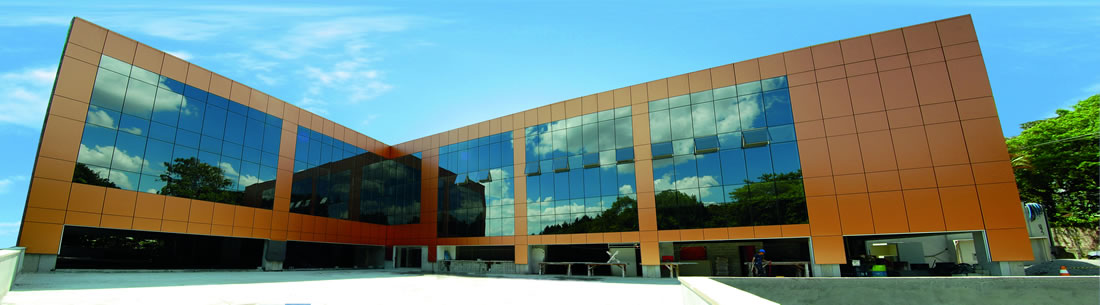 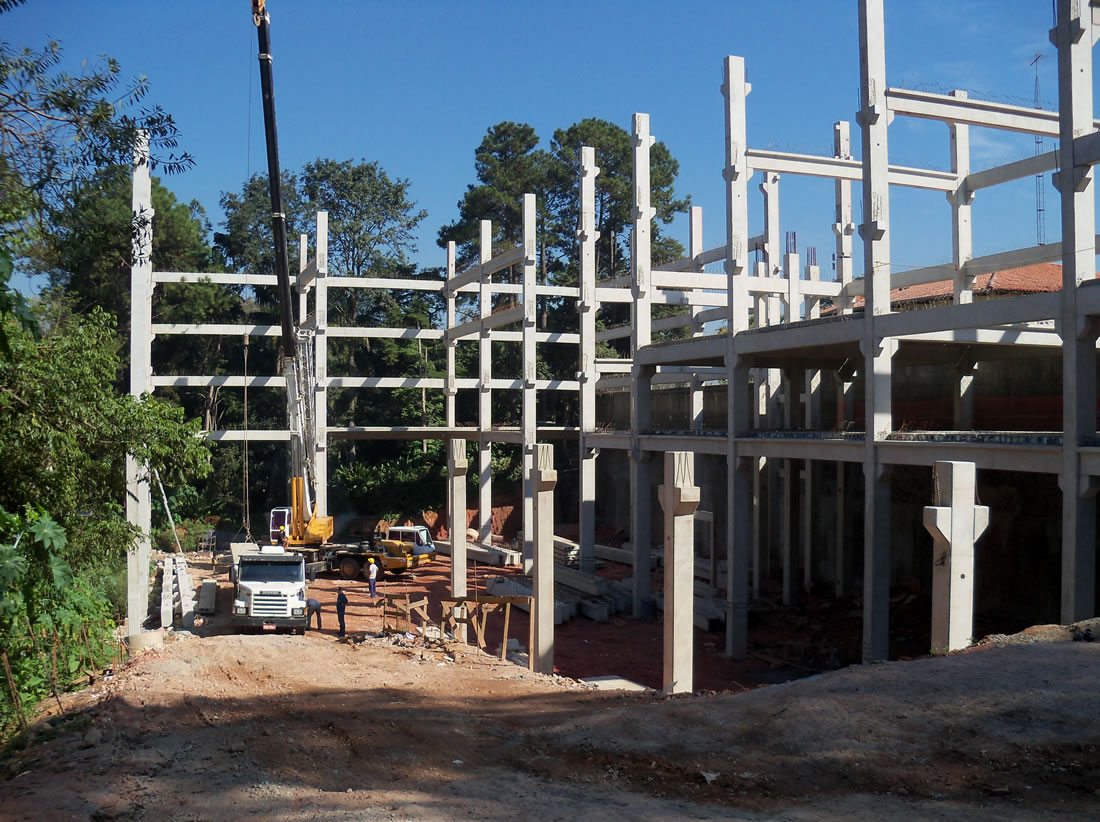 http://www.leonardi.com.br/obra/34/green-realty
116
I.5.4 CARACTERÍSTICAS SOCIAIS
Perturbação ao meio ambiente:
Menor devido à rapidez de construção. Exemplo de pontes em áreas urbanas e rodovias.
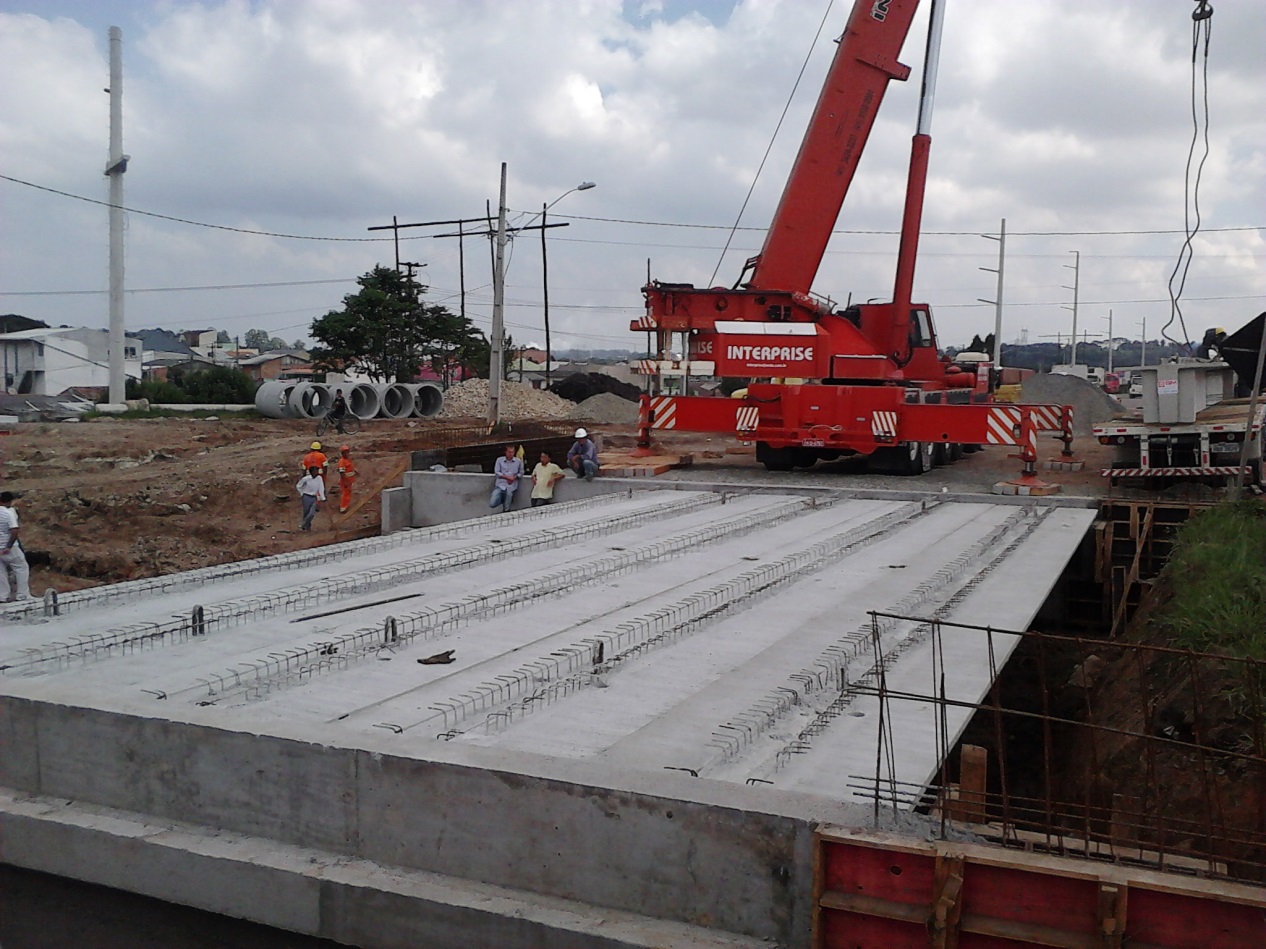 http://bmpremoldados.com.br/obras/2-obras-de-infraestrutura.html
117
I.6 ACENO HISTÓRICO, SITUAÇÃO ATUAL E PERSPECTIVAS
Barco de Lambot e os vasos de Mounier.
Primeira ponte do mundo em Concreto Armado, de Mounier, na França, construída por volta 
de 1873.
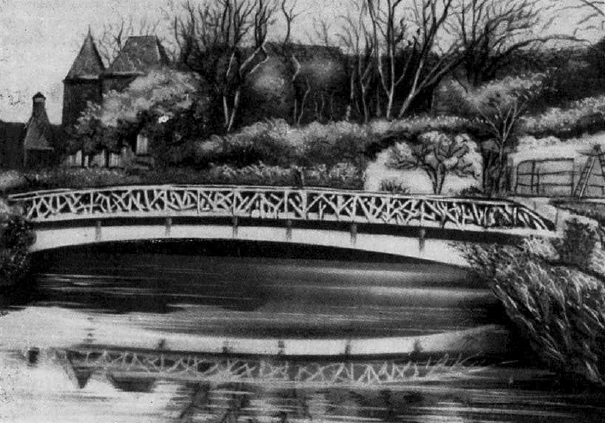 118
I.6 ACENO HISTÓRICO, SITUAÇÃO ATUAL E PERSPECTIVAS
Vigas pré-moldadas em cassino na França em 1891. Diversas edificações na primeira metade do século passado, principalmente galpões.

Após a 2a Guerra Mundial ocorreu um grande impulso das aplicações do CPM na Europa (habitações, galpões e pontes), por neces-sidade em grande escala, falta de mão de obra e desenvolvimento do C. Protendido.
119
I.6 ACENO HISTÓRICO, SITUAÇÃO ATUAL E PERSPECTIVAS
Estacas no Brasil em 1925.

CPM na construção de Brasília, e Cidade Universitária.

Tendência de crescimento do CPM no Brasil, mas dependente das oscilações de mercado e da economia.
120
I.6 ACENO HISTÓRICO, SITUAÇÃO ATUAL E PERSPECTIVAS
Estudos relacionados ao CPM: 

- Materiais (maior aplicação de concretos com resistências mais elevadas);
- Projeto (evolução de programas computa-cionais de análise estrutural, BIM. Compor-tamento de ligações semirrígidas. Otimização de elementos e sistemas);
- Produção (mecanização e automação da fabricação, laser na precisão dimensional).
121
I.6 ACENO HISTÓRICO, SITUAÇÃO ATUAL E PERSPECTIVAS
PCI (Precast/Prestressed Concrete Institu-te);
FIB (International Federation for Structural Concrete – Comissão 6).

- Manual de projeto (PCI, 2010);

- “Estruturas de esqueleto de múltiplos pavimentos de concreto pré-moldado” (K. Elliot);
122
I.6 ACENO HISTÓRICO, SITUAÇÃO ATUAL E PERSPECTIVAS
- PCI Journal;

- NBR 9062 – Projeto e execução de estruturas de concreto pré-moldado, 2017.
- EN 1992-1-1 – Eurocode 2 – Parte 1: regras gerais e regras para edifícios. Cap. 10: regras adicionais para elementos e estruturas de concreto pré-moldado, do Comitê Europeu de Normalização (CEN, 2004).
- EN 13369 – regras comuns para o concreto pré-moldado, do Comitê Europeu de Normalização (CEN, 2004).
123